50 Sombras…más oscuras de la industria y regulación de los medicamentos
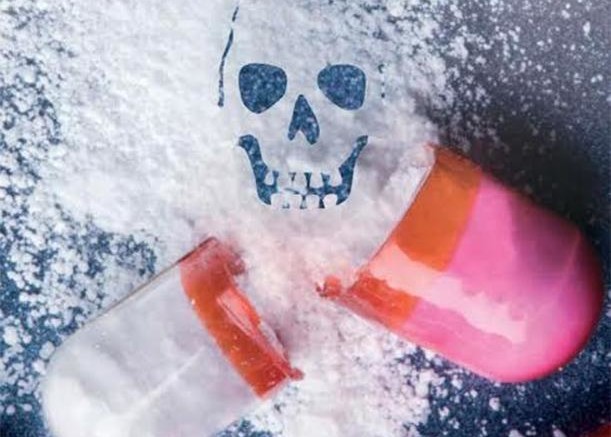 Dr. Antonio Eduardo Arias
www.webmedicaargentina.com.ar
1) Medicamentos que fueron retirados del mercado por sus efectos adversos graves
Cisapride
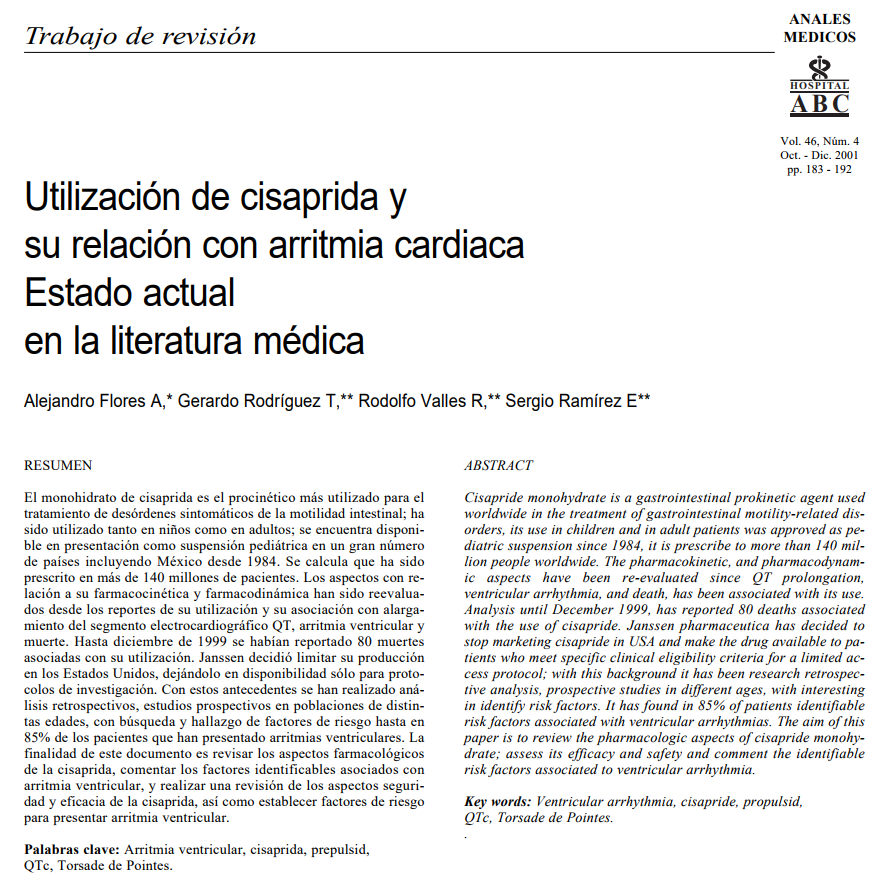 http://www.medigraphic.com/pdfs/abc/bc-2001/bc014f.pdf
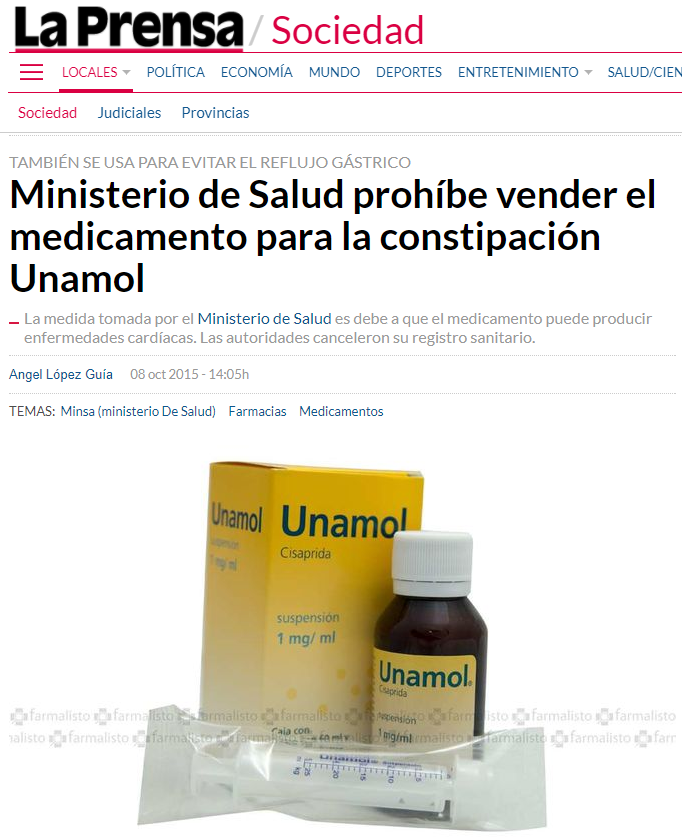 https://www.prensa.com/sociedad/Ministerio-Salud-prohibe-medicamento-Unamol_0_4318818238.html
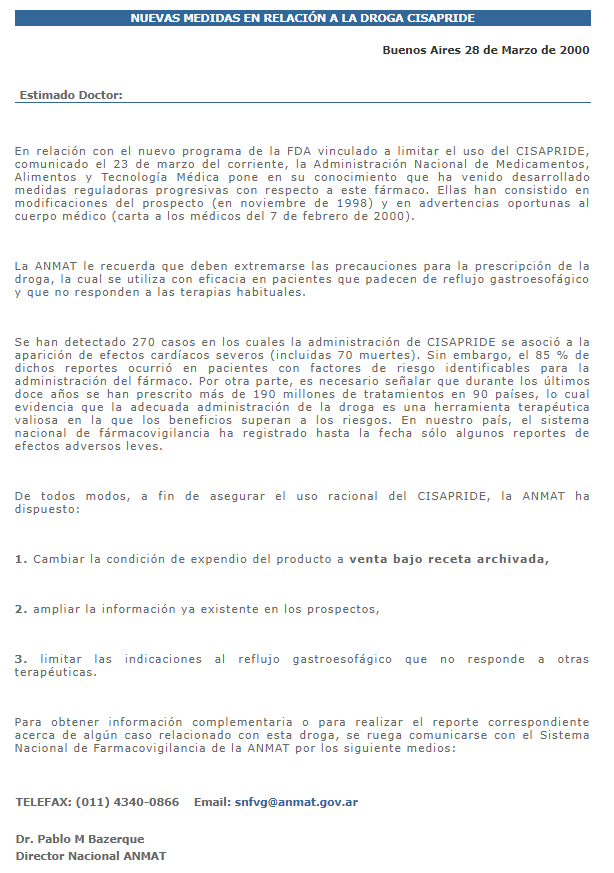 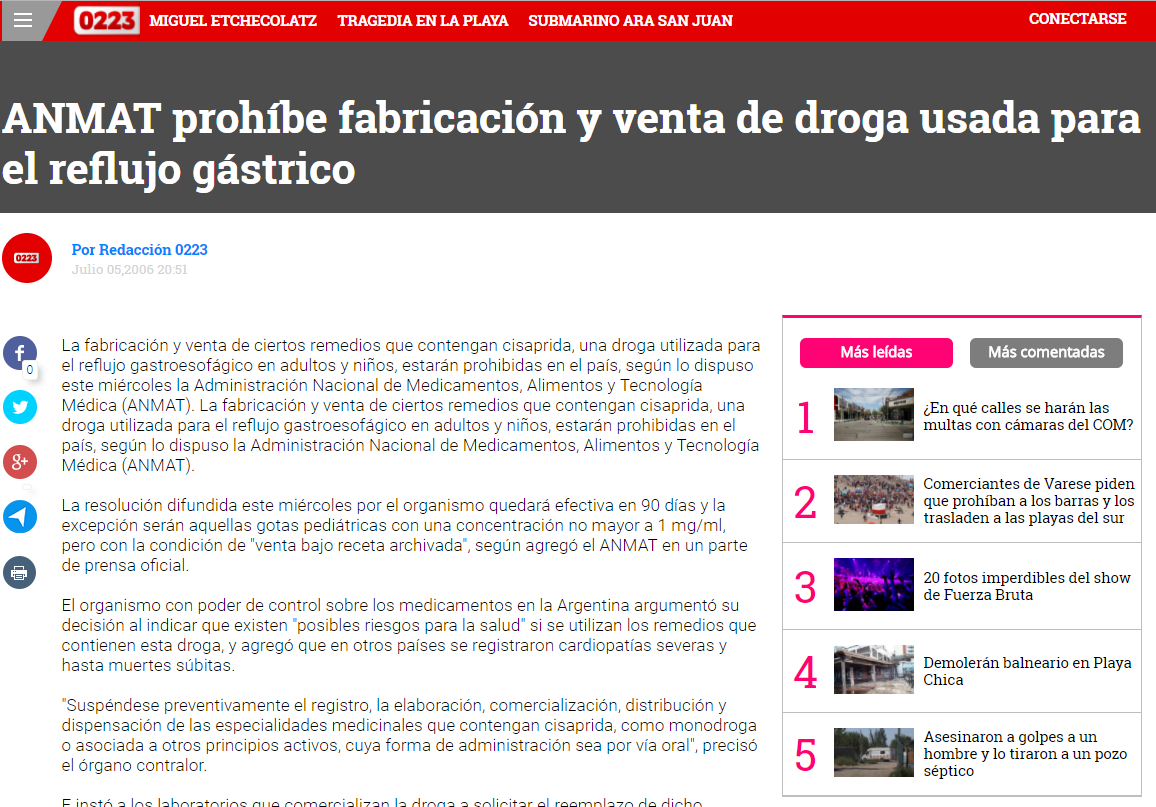 https://www.0223.com.ar/nota/2006-7-5-anmat-prohibe-fabricacion-y-venta-de-droga-usada-para-el-reflujo-gastrico
http://www.anmat.gov.ar/webanmat/comunicados/Prensa/2000/prensa50.asp
Sibutramina
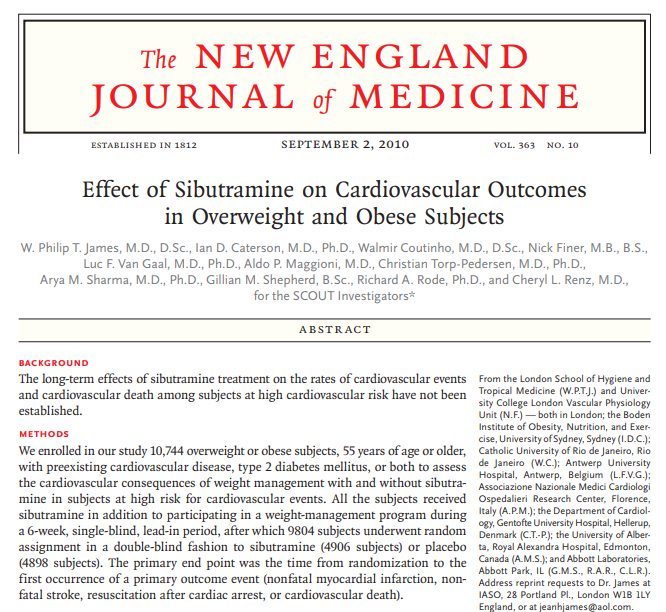 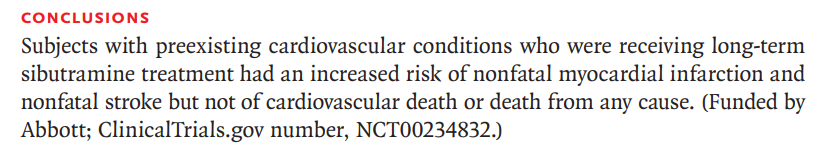 http://www.nejm.org/doi/pdf/10.1056/NEJMoa1003114
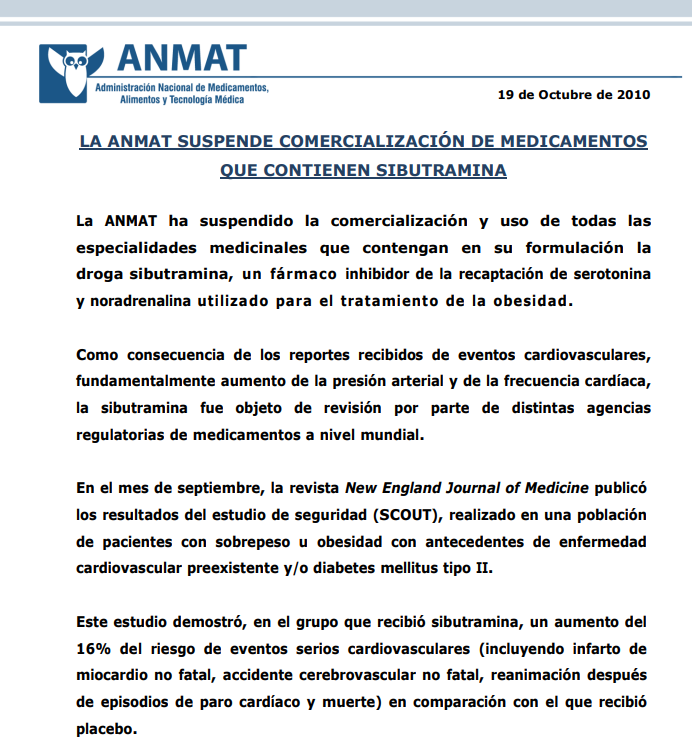 http://www.anmat.gov.ar/Comunicados/Sibutramina_suspension_sector_regulado.pdf
Cerivastatina
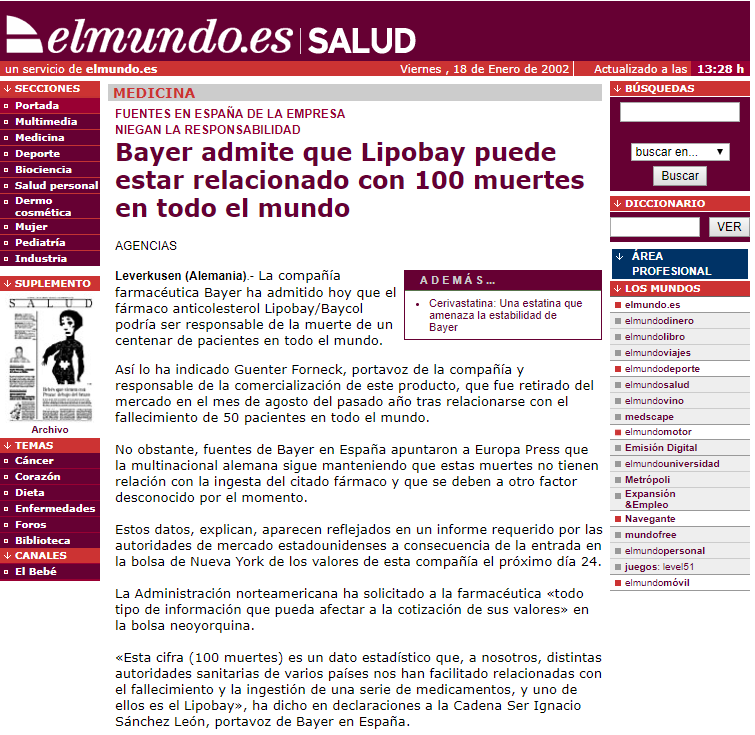 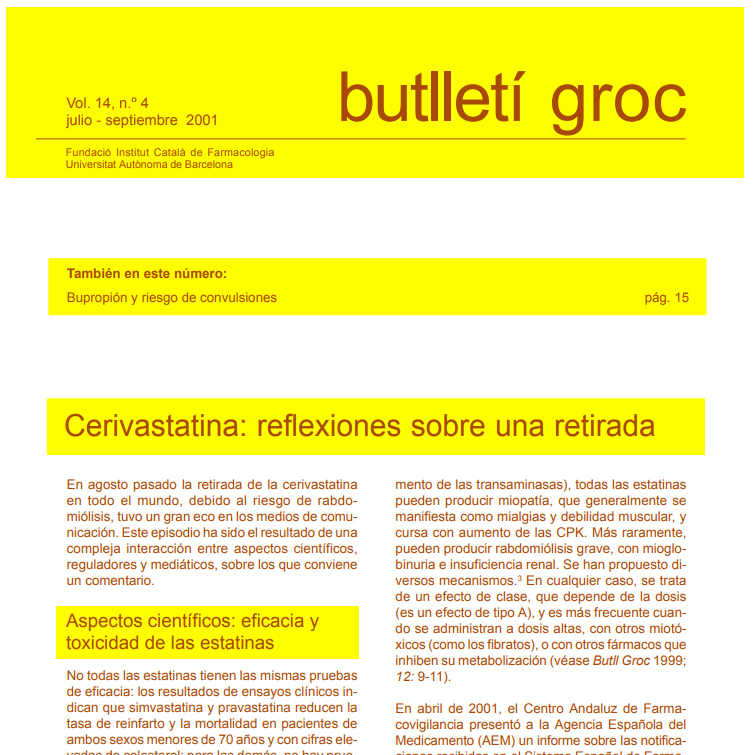 http://www.elmundo.es/elmundosalud/2002/01/18/medicina/1011360315.html
https://www.icf.uab.cat/assets/pdf/productes/bg/es/bg144.01e.pdf
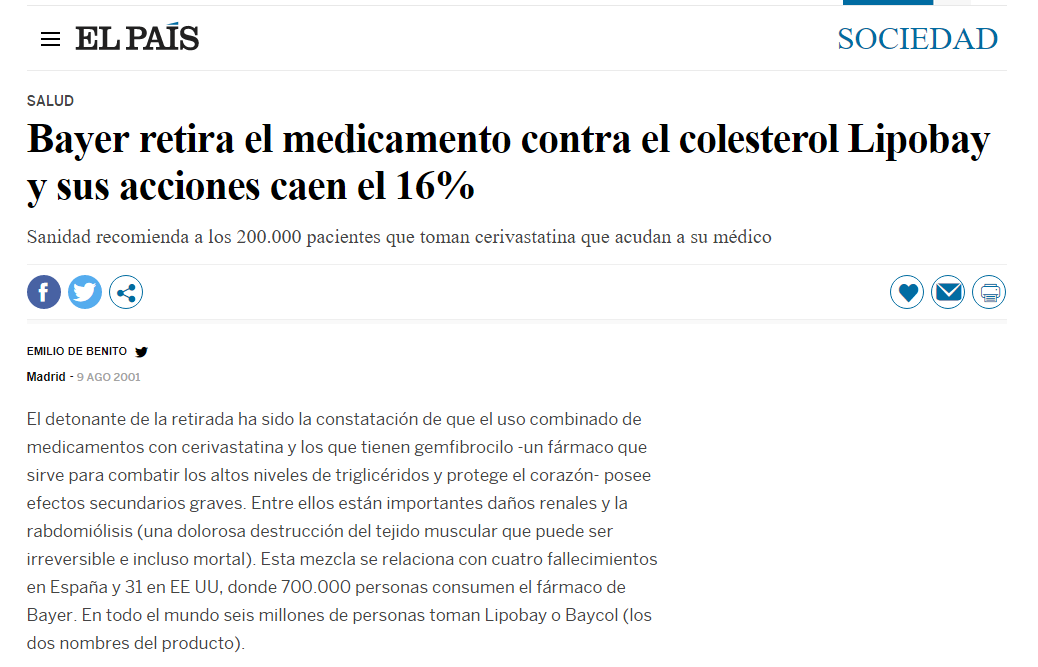 https://elpais.com/diario/2001/08/09/sociedad/997308008_850215.html
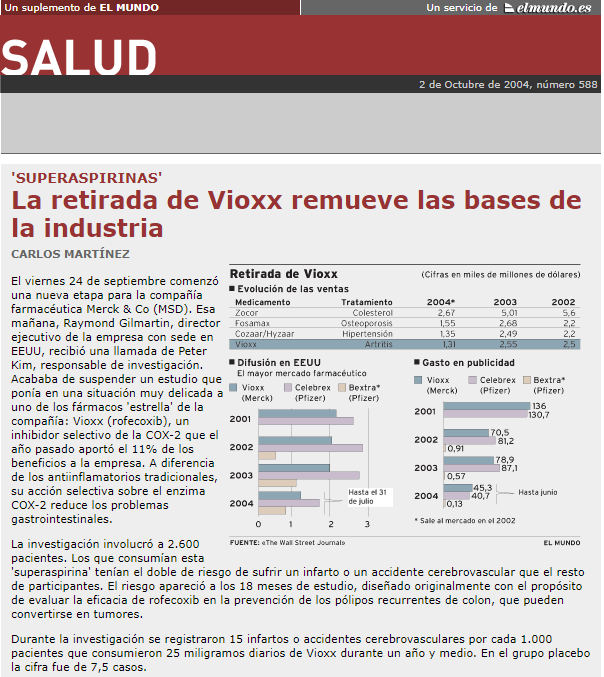 Rofecoxib
http://www.elmundo.es/salud/2004/588/1096668006.html
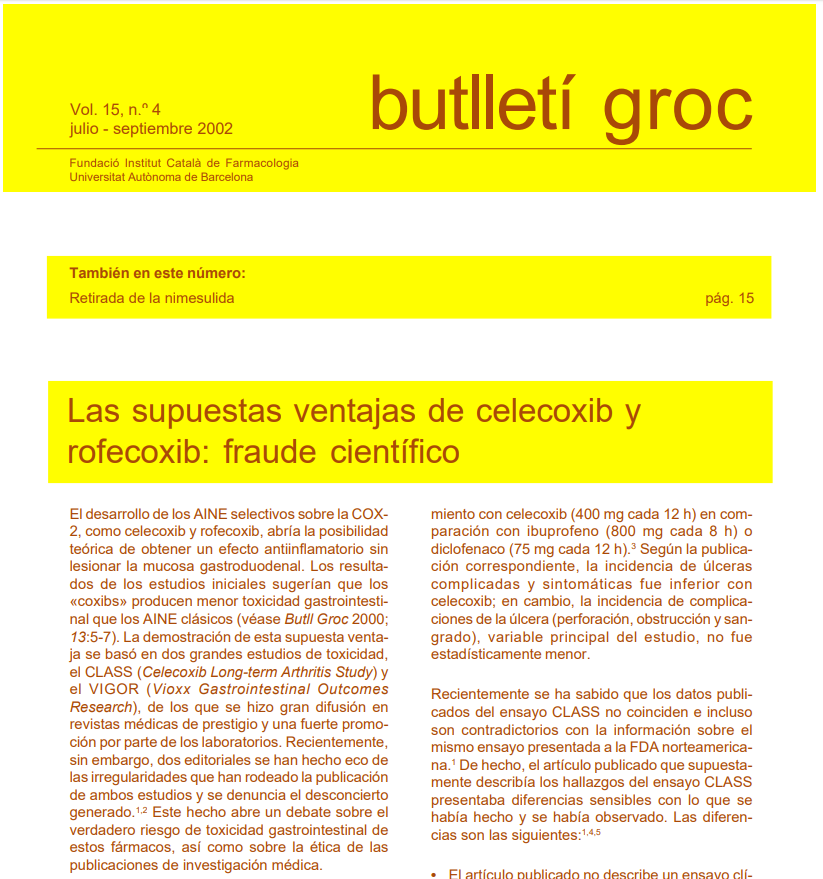 https://ddd.uab.cat/pub/butgroc/butgrocSPA/butgroc_a2002m7-9v15n4iSPA.pdf
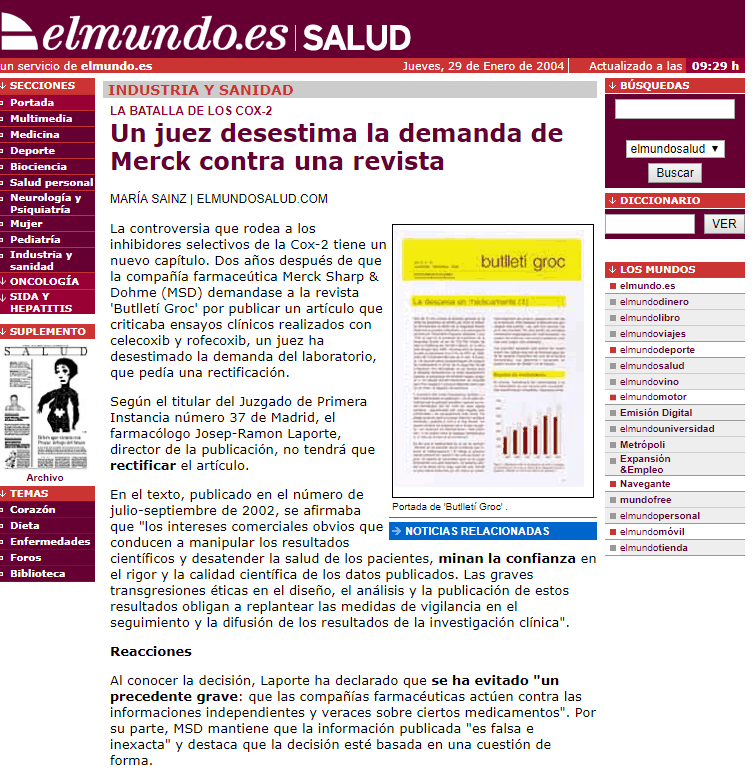 http://www.elmundo.es/elmundosalud/2004/01/28/industria/1075283928.html
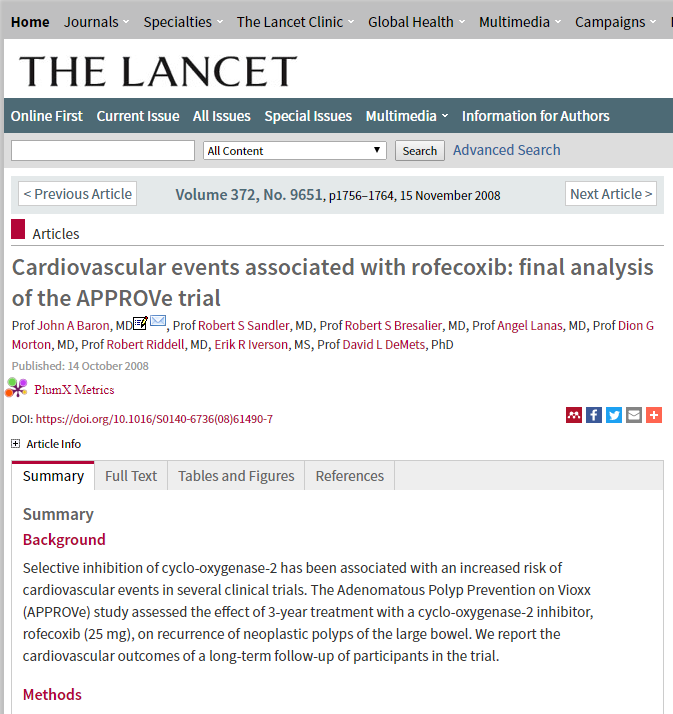 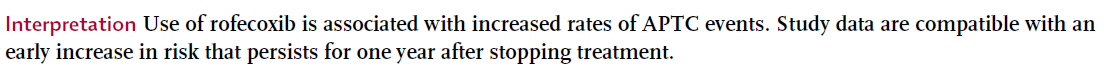 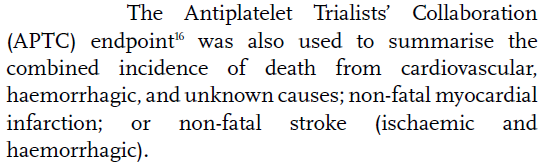 http://www.thelancet.com/journals/lancet/article/PIIS0140673608614907/abstract
Valdecoxib
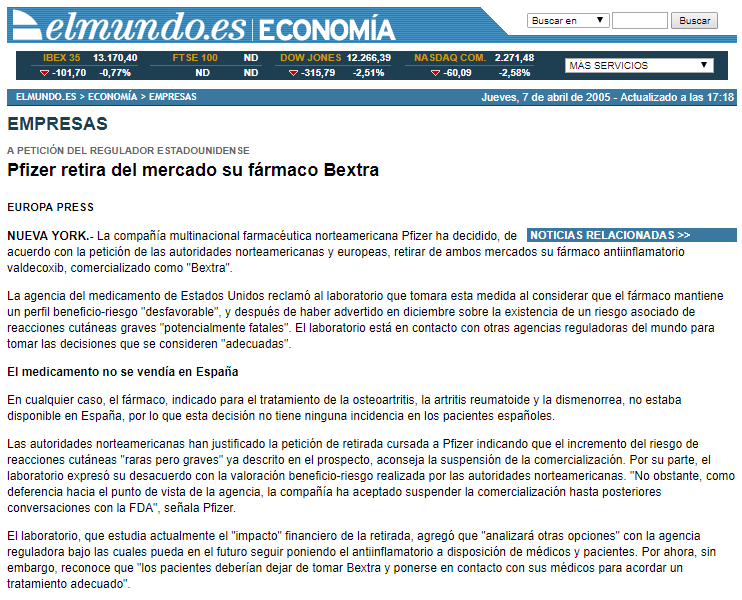 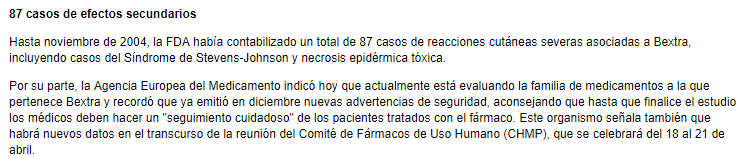 http://www.elmundo.es/mundodinero/2005/04/07/empresas/1112887112.html
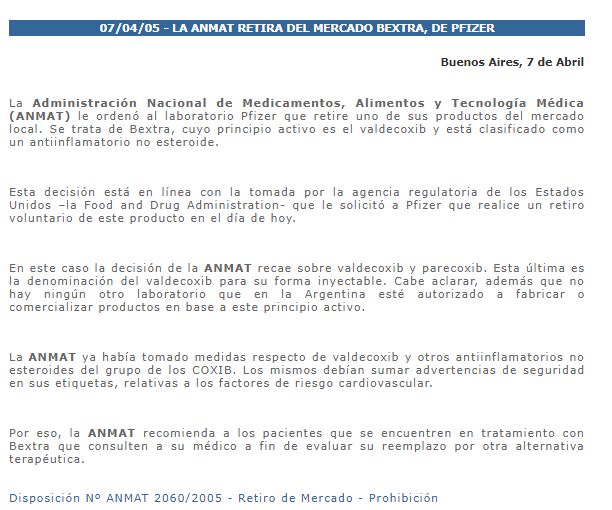 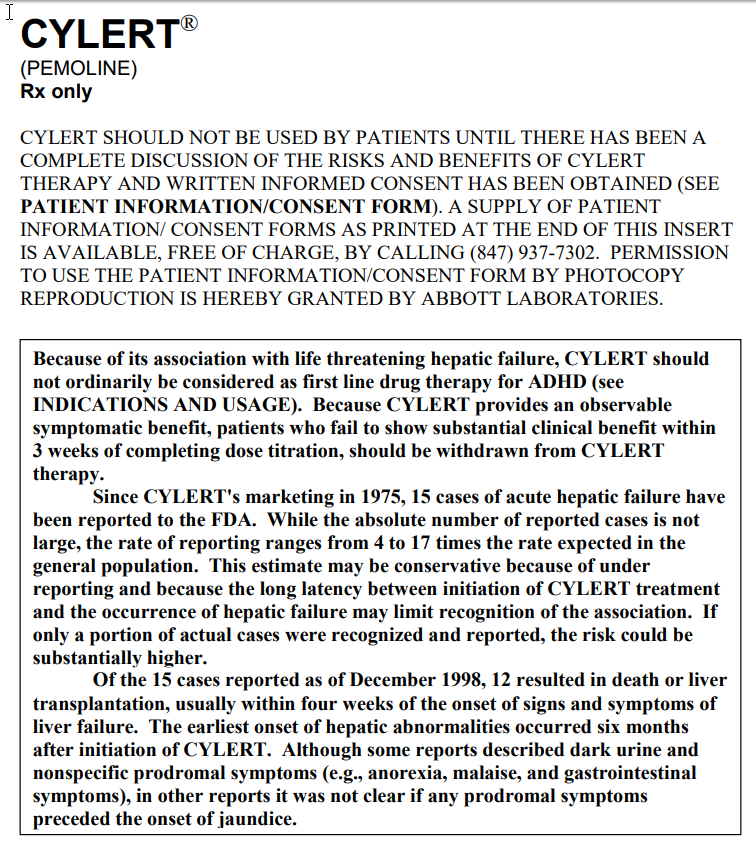 Pemoline
https://www.accessdata.fda.gov/drugsatfda_docs/label/2003/016832s022_017703s018lbl.pdf
Rimonaband
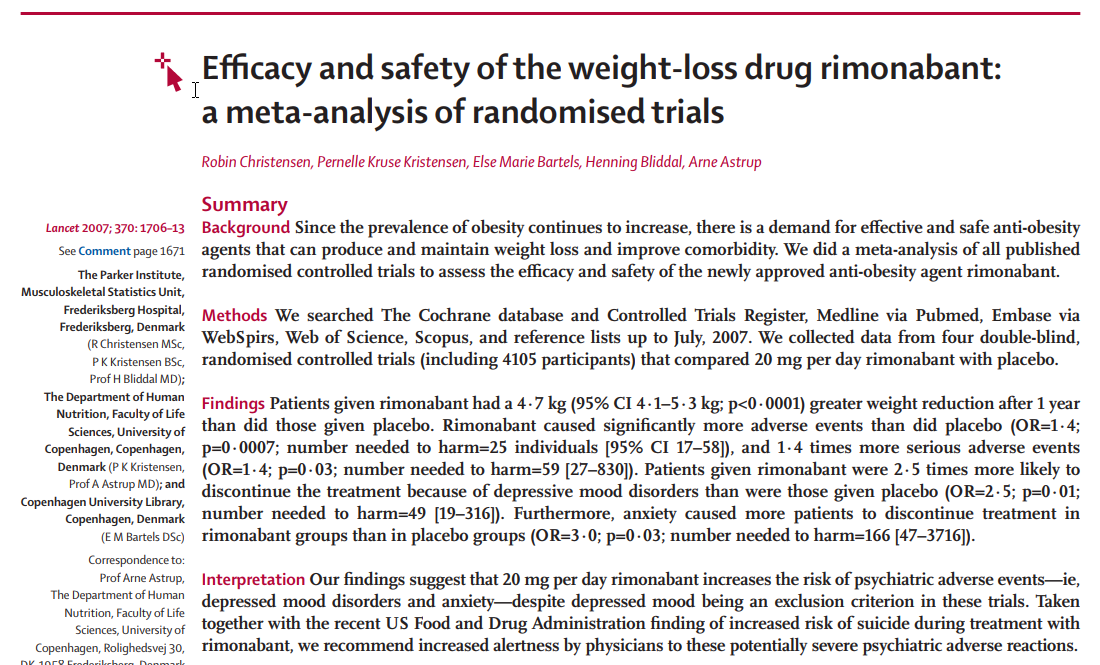 http://www.thelancet.com/journals/lancet/article/PIIS0140-6736(07)61721-8/fulltext
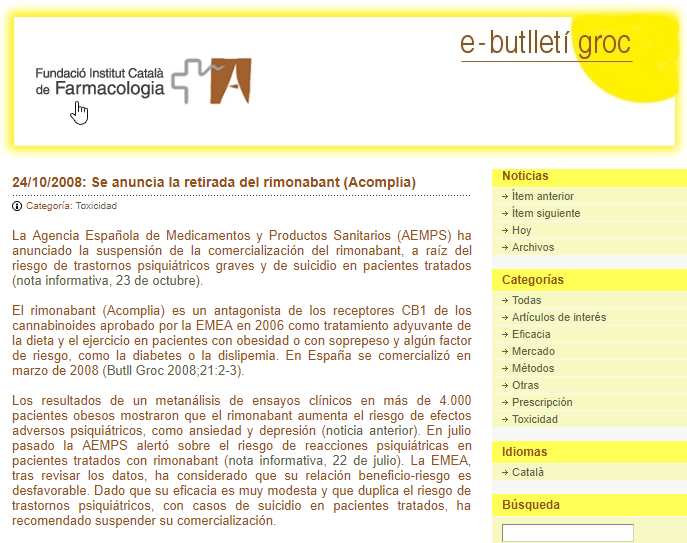 http://w3.icf.uab.es/notibg/item/203
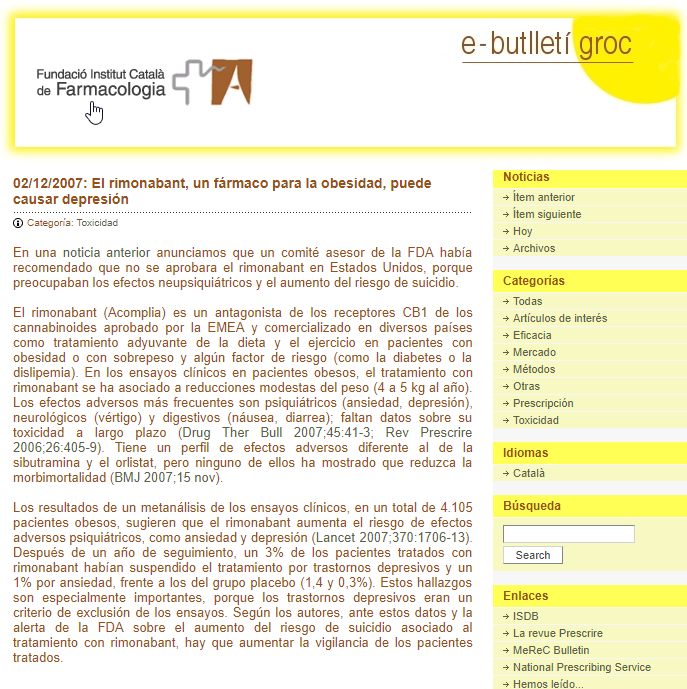 http://w3.icf.uab.es/notibg/index.php?itemid=115
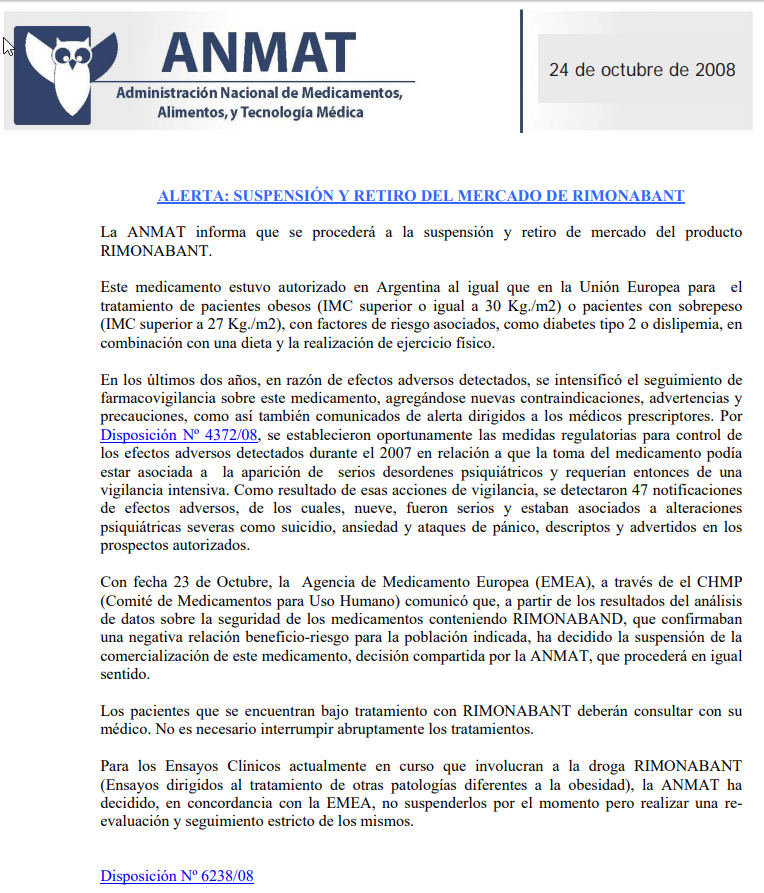 http://www.anmat.gov.ar/webanmat/comunicados/Prensa/2008/RIMONABANT24-10-08.pdf
Fenfluramina y Dexfenfluramina
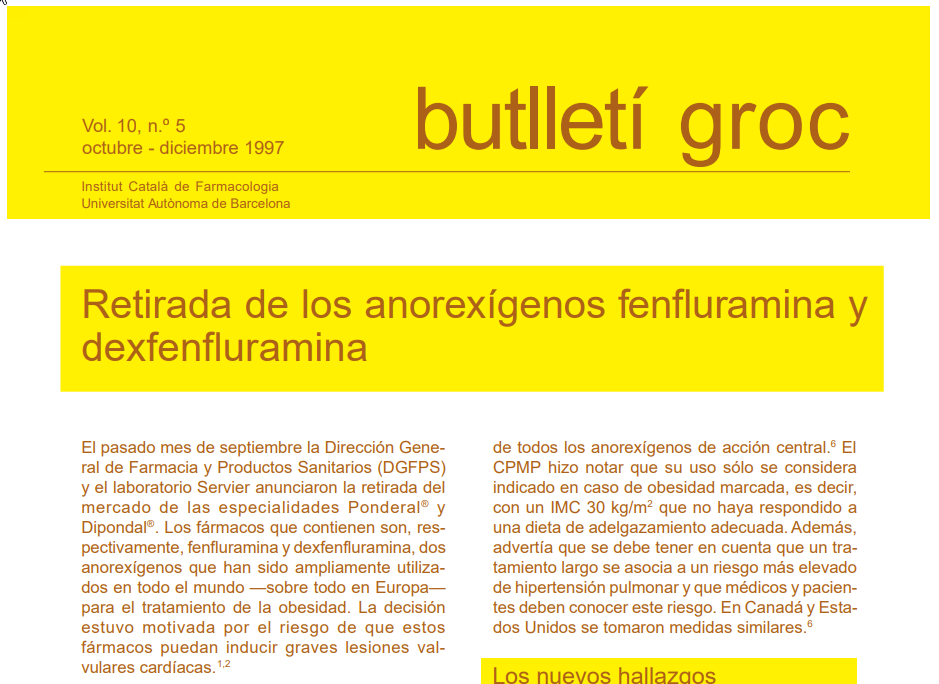 https://www.icf.uab.cat/assets/pdf/productes/bg/es/bg105.97e.pdf
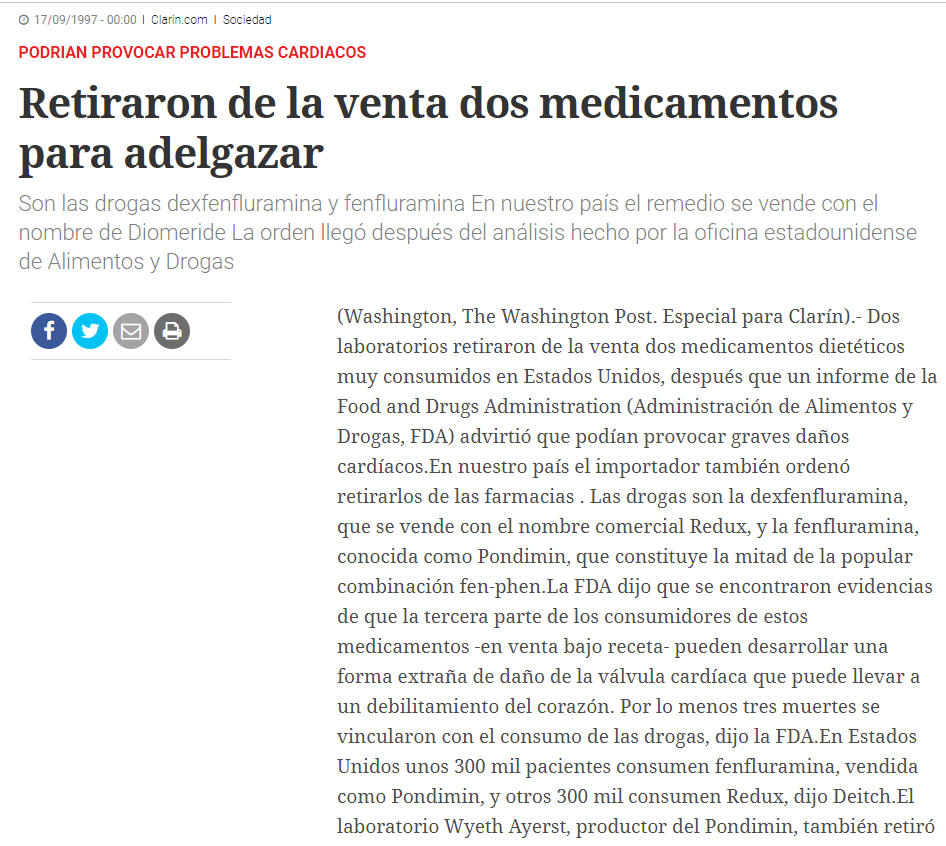 https://www.clarin.com/sociedad/retiraron-venta-medicamentos-adelgazar_0_H1aFjg-AFg.html
Troglitazona
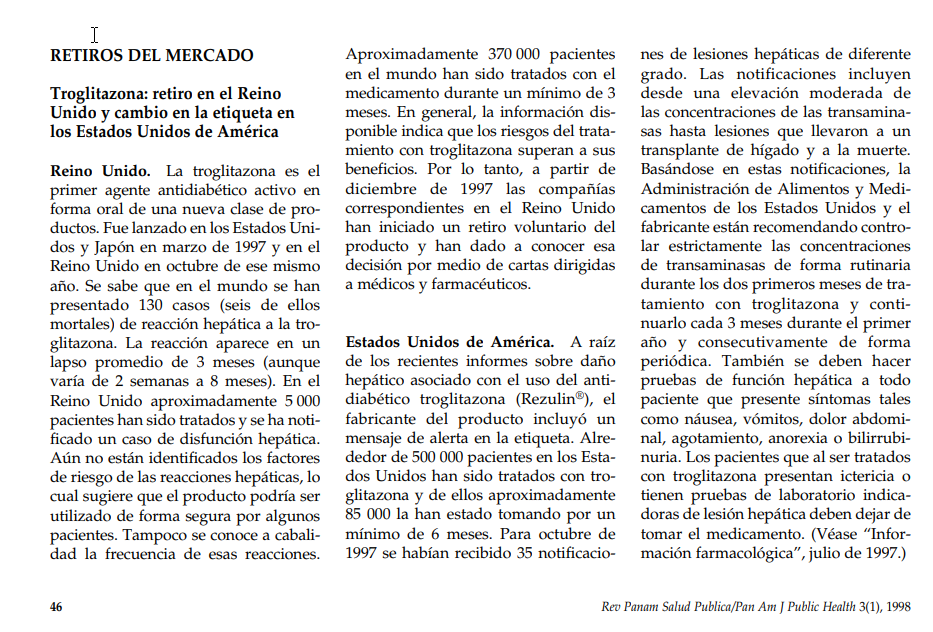 https://www.scielosp.org/pdf/rpsp/1998.v3n1/46-48/es
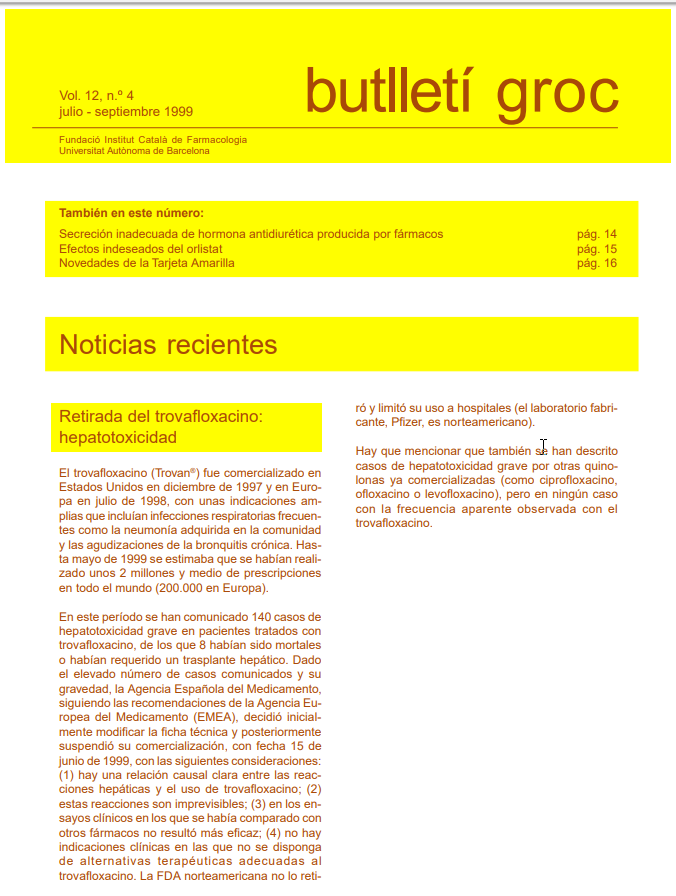 Trovafloxacino
https://www.icf.uab.cat/assets/pdf/productes/bg/es/bg124.99e.pdf
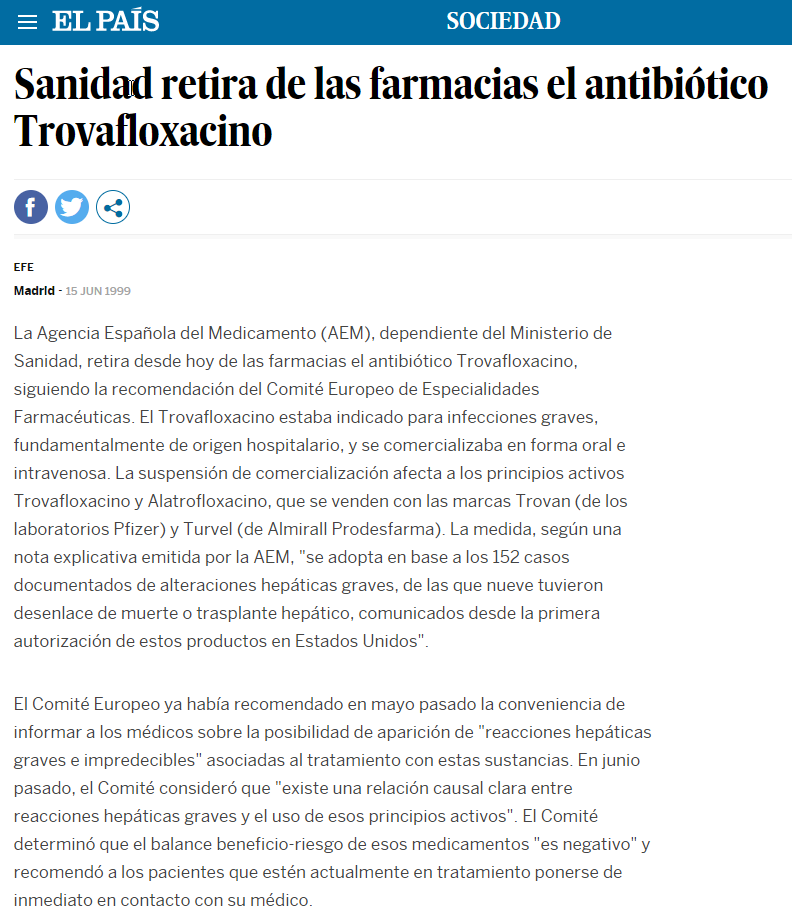 https://elpais.com/diario/1999/06/15/sociedad/929397605_850215.html
Astemizol
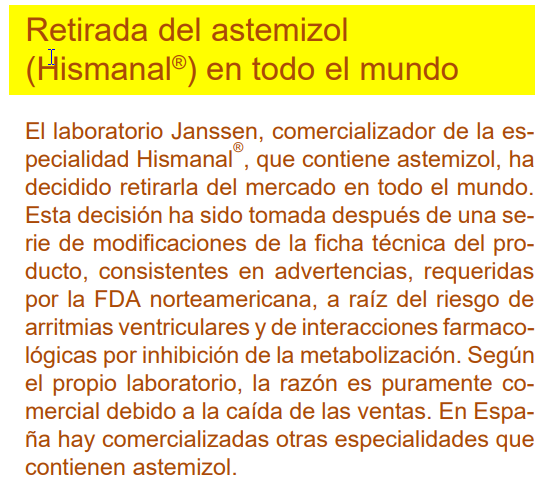 https://www.icf.uab.cat/assets/pdf/productes/bg/es/bg124.99e.pdf
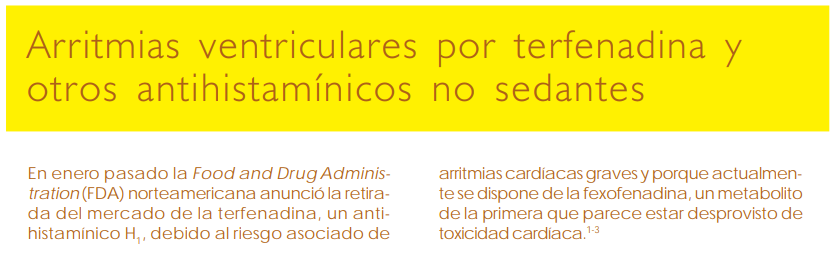 Terfenadina
1997
https://www.icf.uab.cat/assets/pdf/productes/bg/es/bg104.97e.pdf
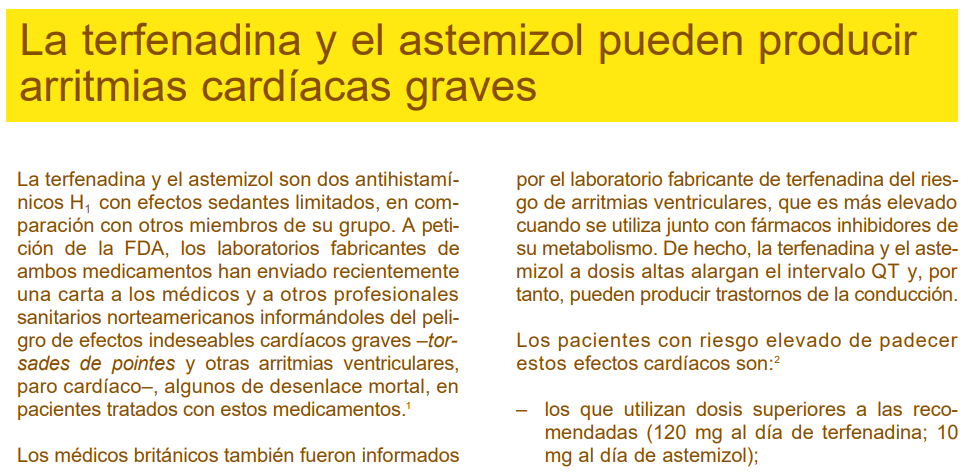 1992
https://www.icf.uab.cat/assets/pdf/productes/bg/es/bg54.92e.pdf
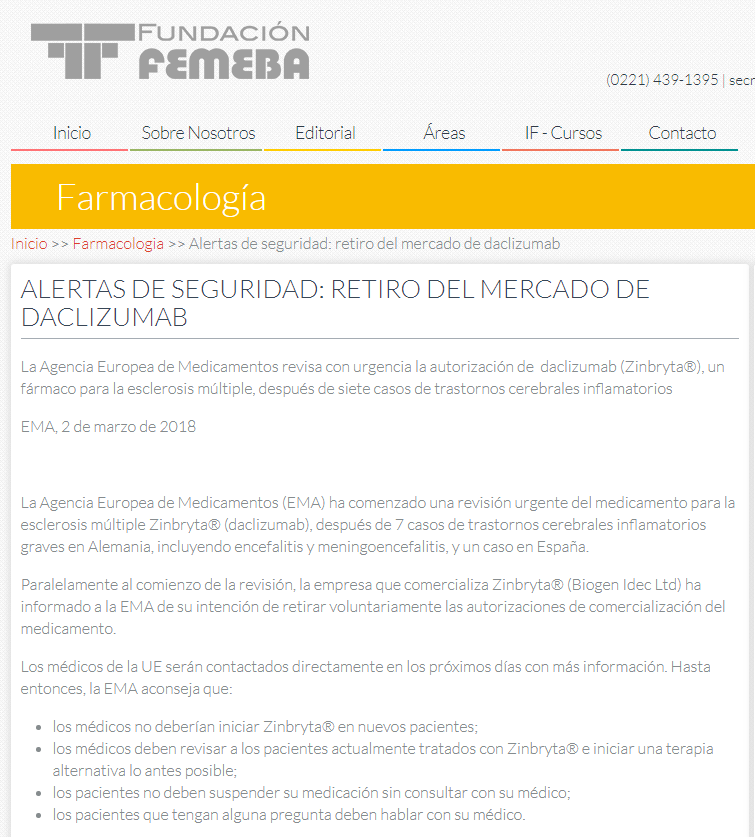 Daclizumab
http://www.fundacionfemeba.org.ar/farmacologia/alertas-de-seguridad-retiro-del-mercado-de-daclizumab
2) Medicamentos con efectos adversos graves
Isotretinoína
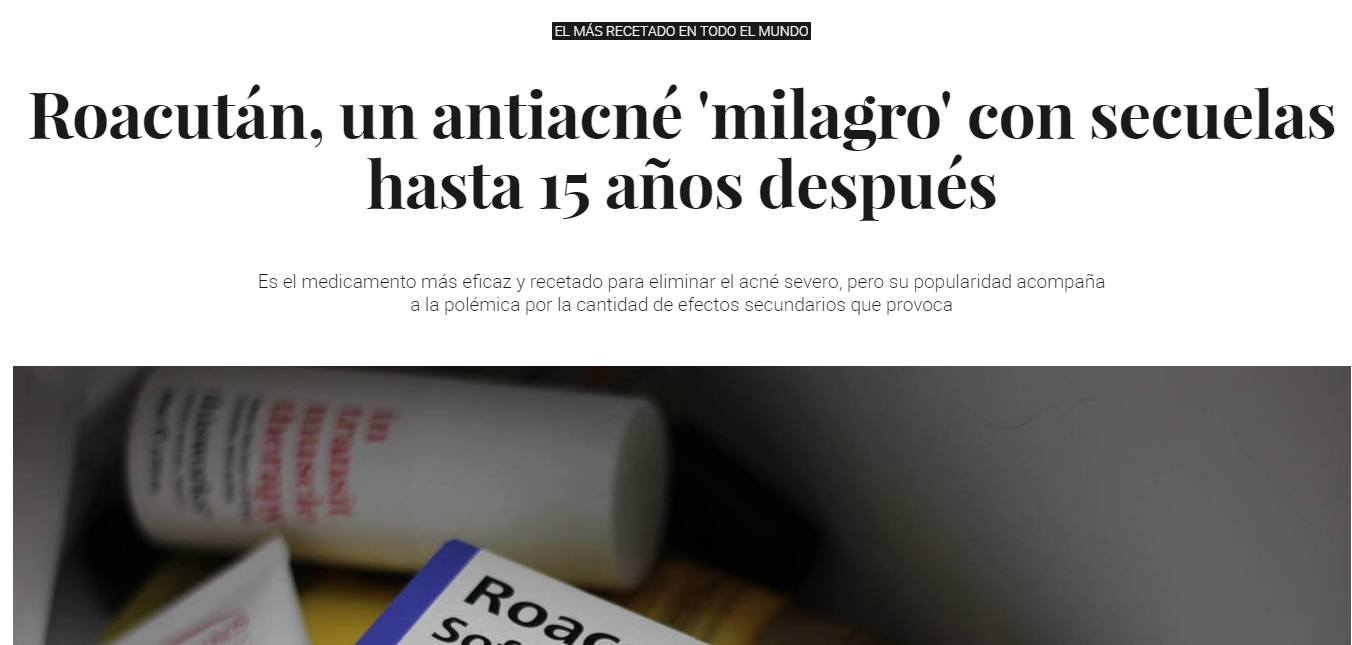 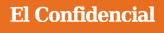 https://www.elconfidencial.com/alma-corazon-vida/2017-05-21/roacutan-antiacne-efectos-secundarios_1385074/
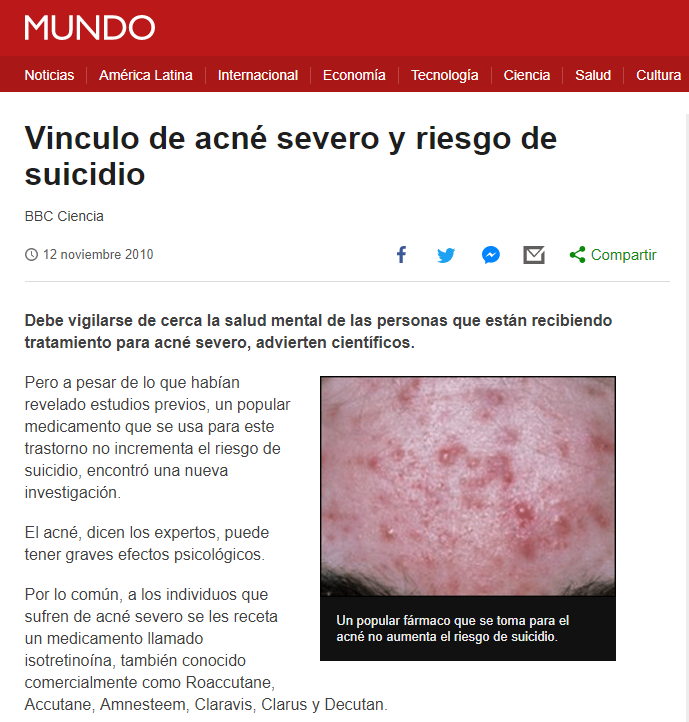 http://www.bbc.com/mundo/noticias/2010/11/101112_acne_suicidio_men
Ácido Valproico
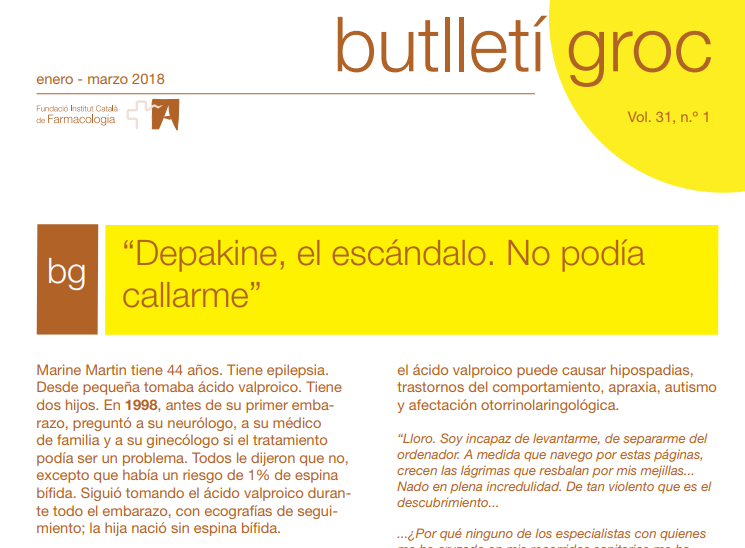 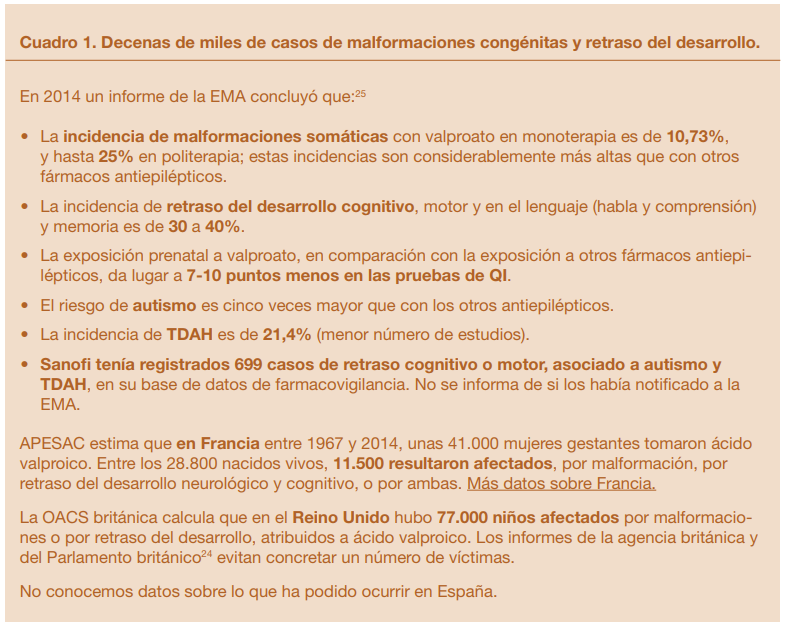 https://www.icf.uab.cat/assets/pdf/productes/bg/es/bg311.18e.pdf
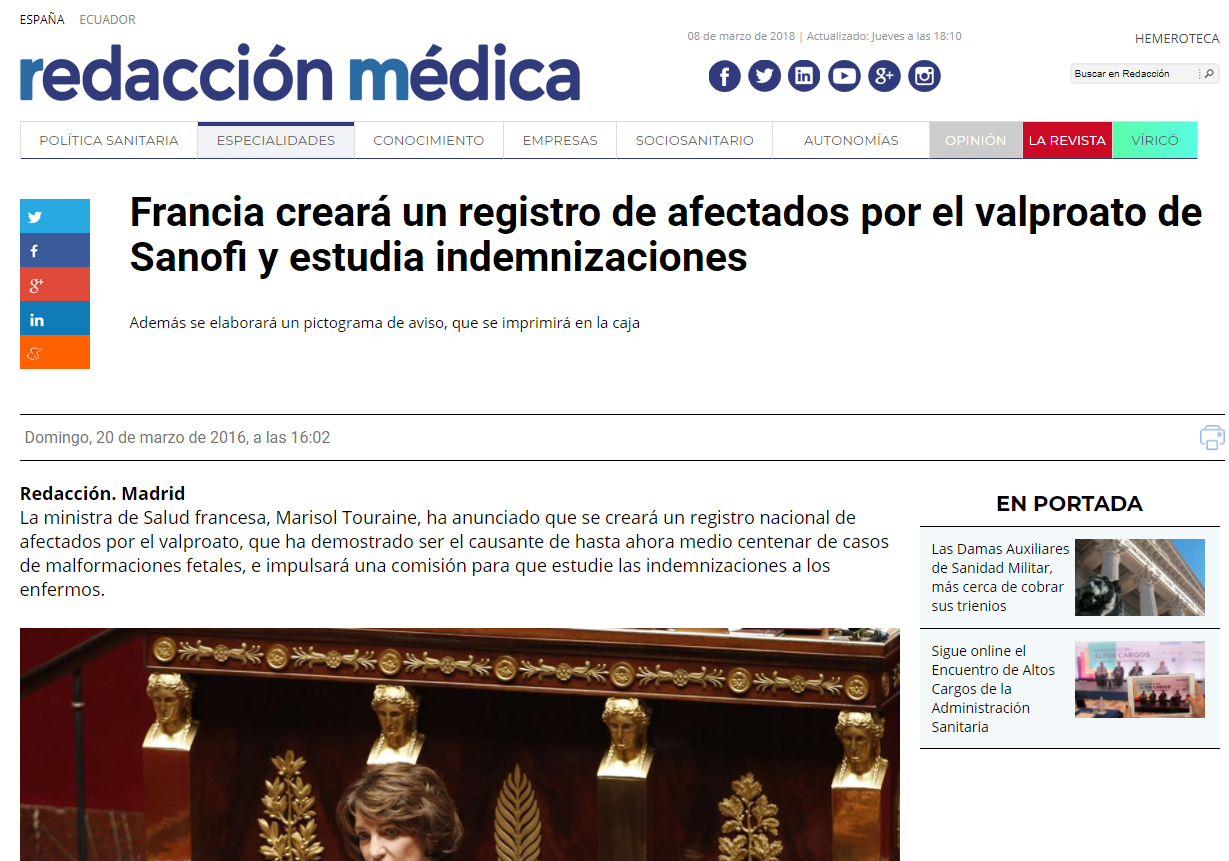 https://www.redaccionmedica.com/noticia/francia-crear-un-registro-de-afectados-por-el-valproato-de-sanofi-y-estudia-indemnizaciones-95550
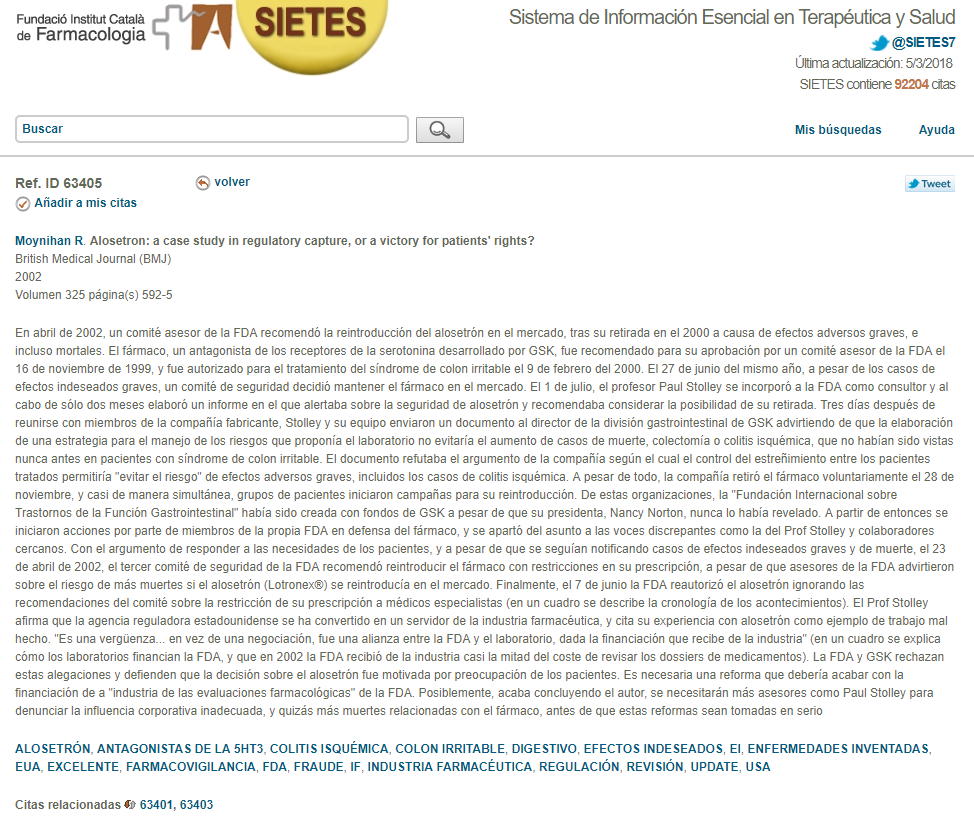 Alosetron
http://www.sietes.org/buscar/cita/63405
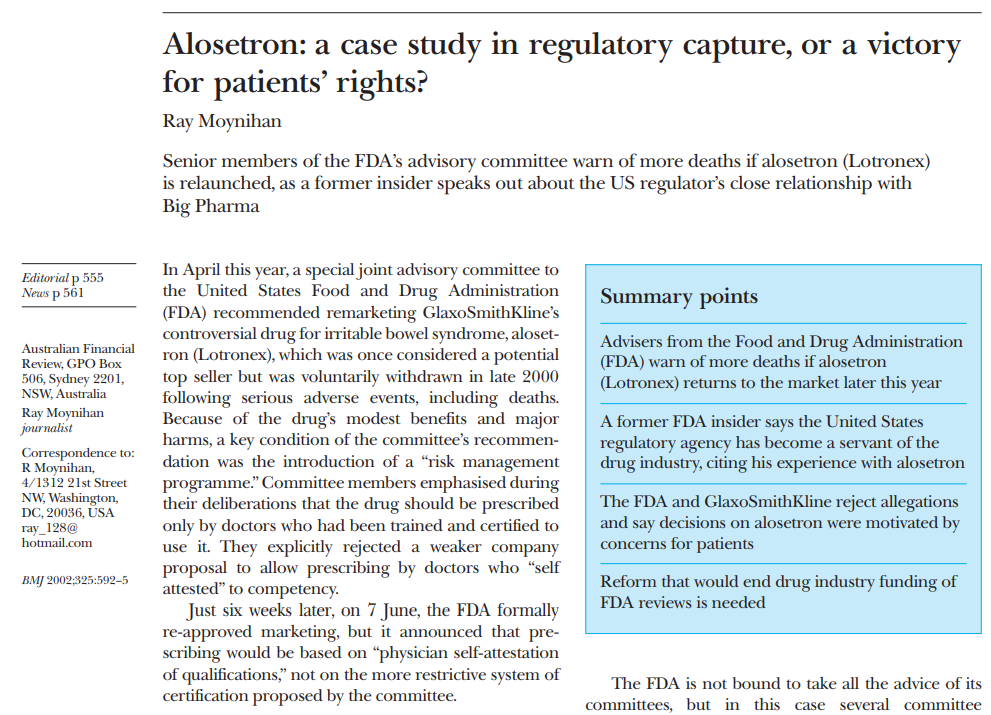 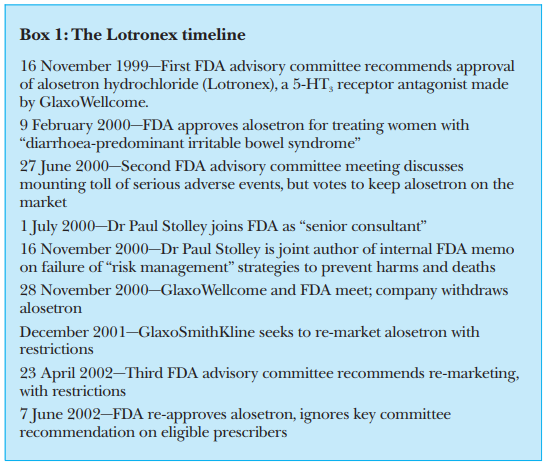 https://www.ncbi.nlm.nih.gov/pmc/articles/PMC1124108/pdf/592.pdf
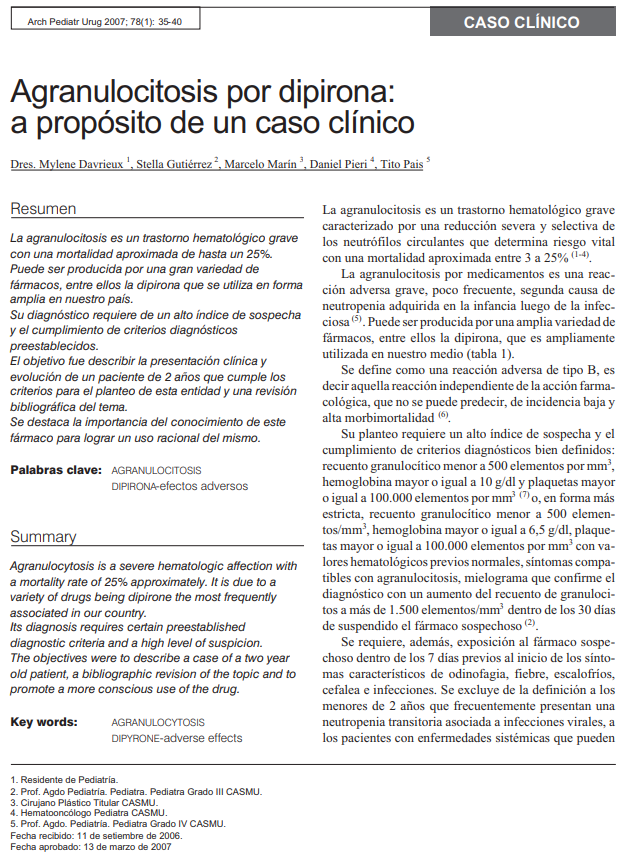 Dipirona
http://www.scielo.edu.uy/pdf/adp/v78n1/v78n1a07.pdf
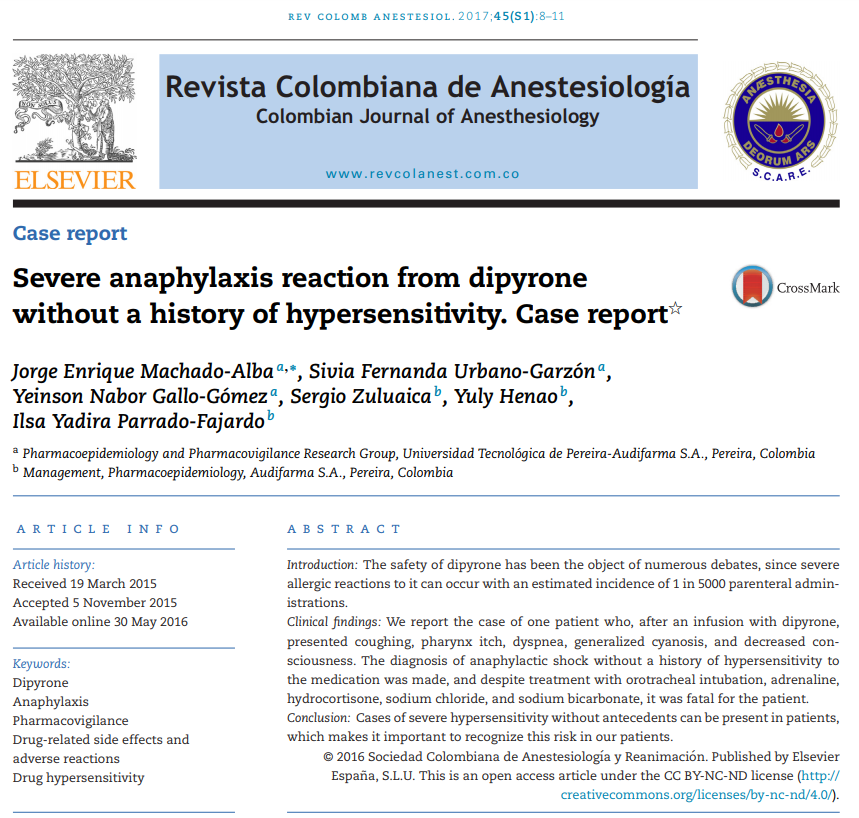 https://www.sciencedirect.com/science/article/pii/S012033471600006X
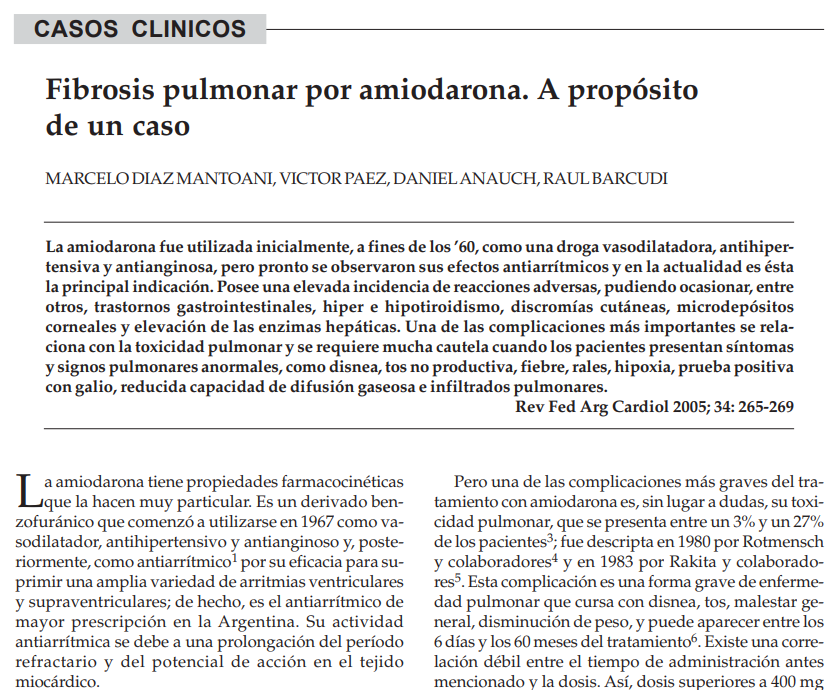 Amiodarona
http://www.fac.org.ar/1/revista/05v34n2/cas_clin/caclin01/diaz.pdf
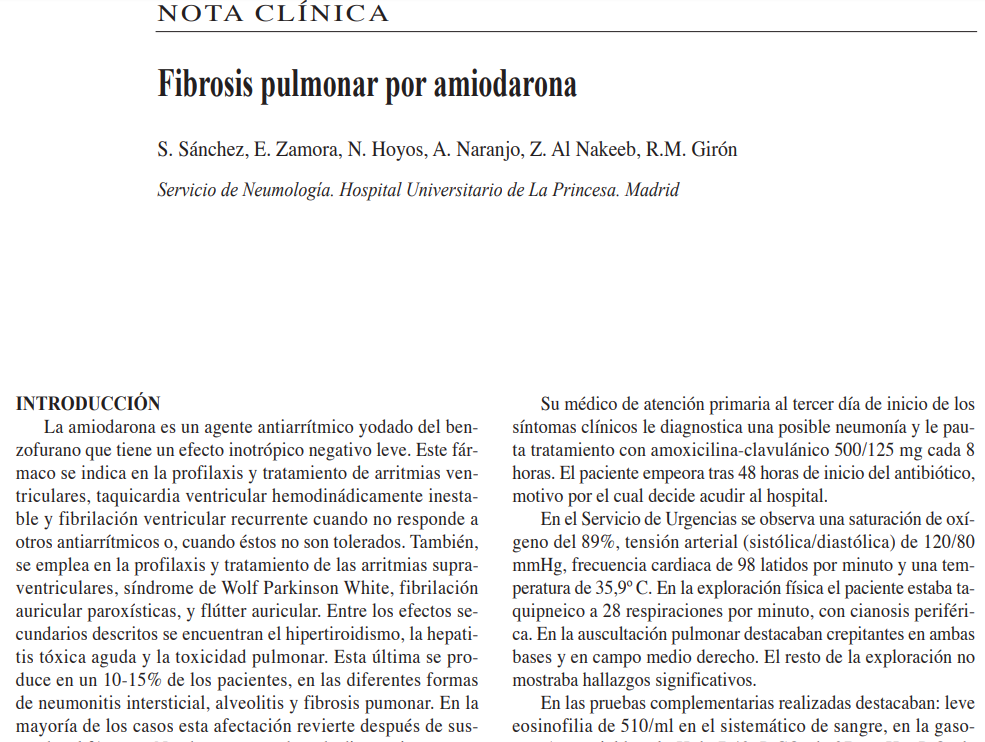 https://www.revistadepatologiarespiratoria.org/descargas/pr_9-2_77-80.pdf
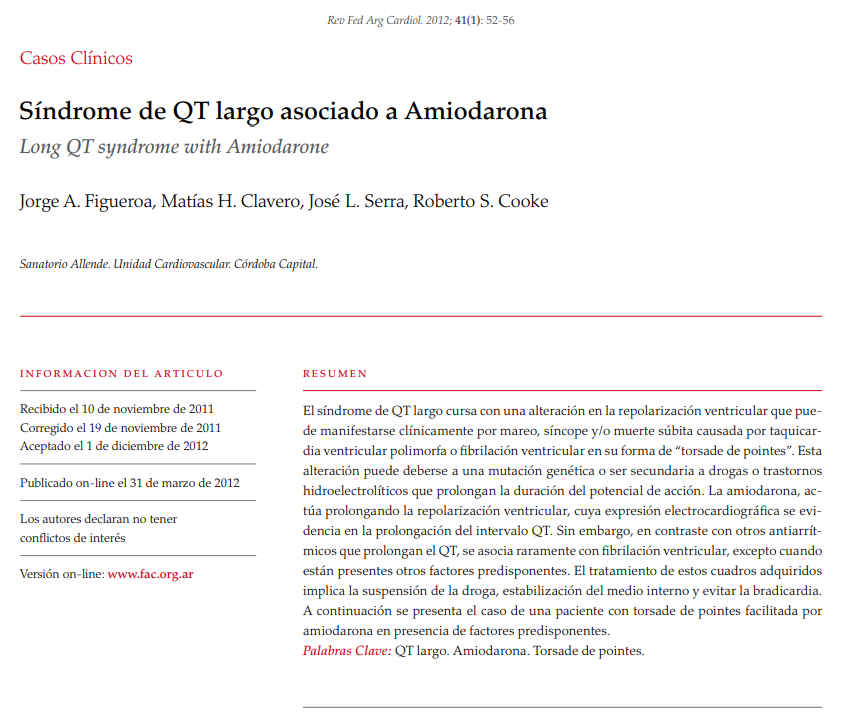 http://www.fac.org.ar/1/revista/12v41n1/casclin/caclin02/figueroa.pdf
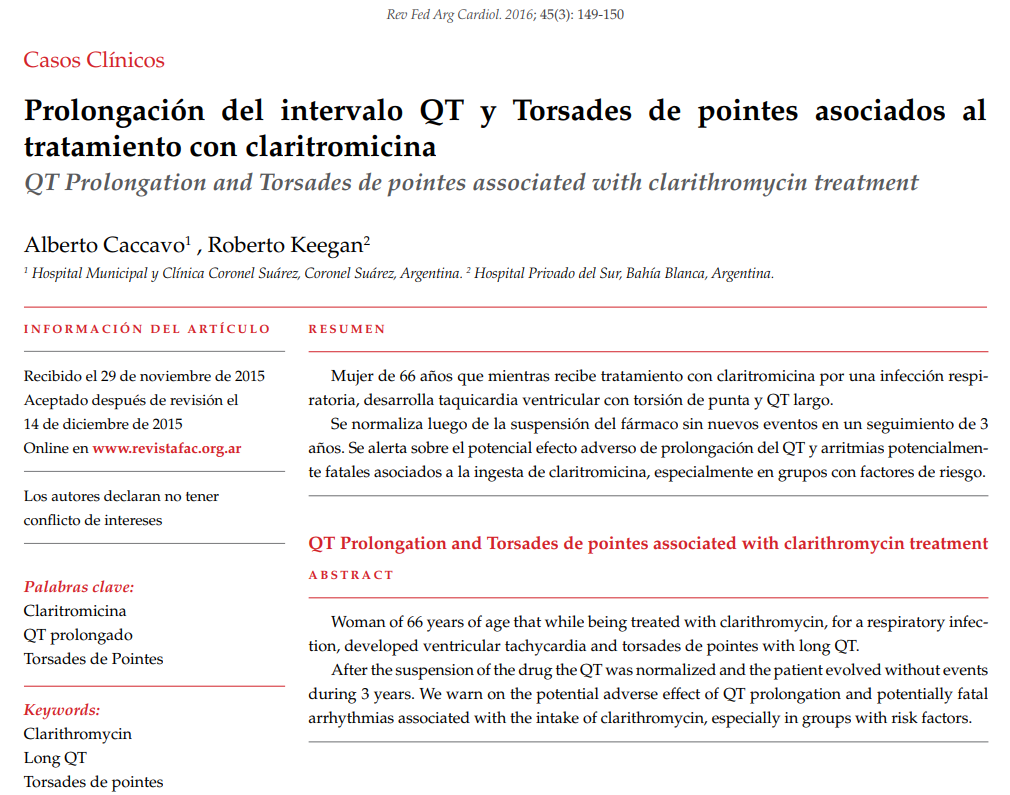 Claritromicina
http://www.fac.org.ar/2/revista/16v45n3/clinicos/02/caccavo.pdf
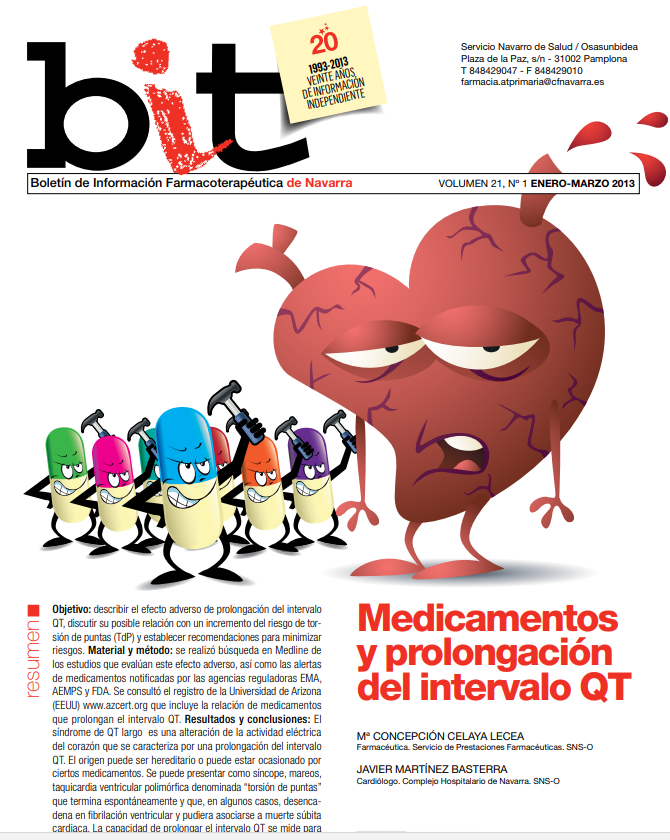 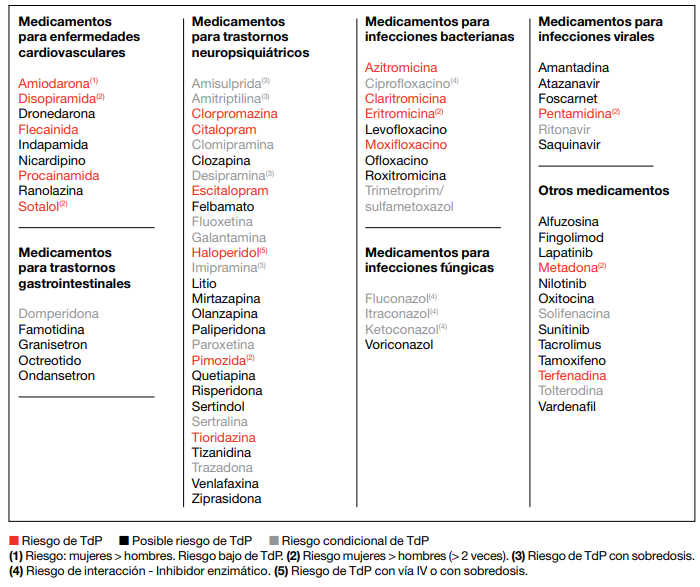 https://www.navarra.es/NR/rdonlyres/C6A41120-7788-42D3-8374-38A8F2C8D727/257184/Bit_v21n1.pdf
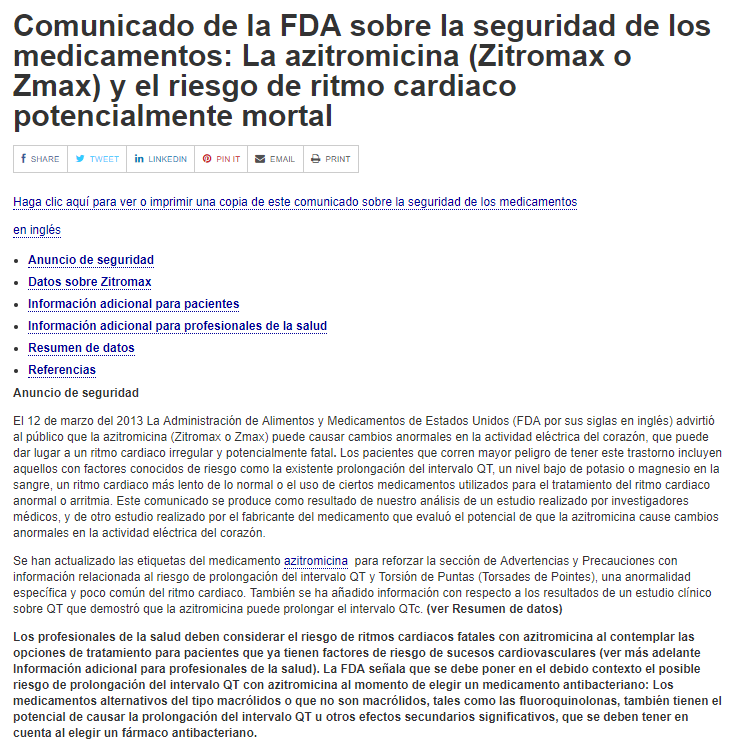 Azitromicina
https://www.fda.gov/Drugs/DrugSafety/ucm344253.htm
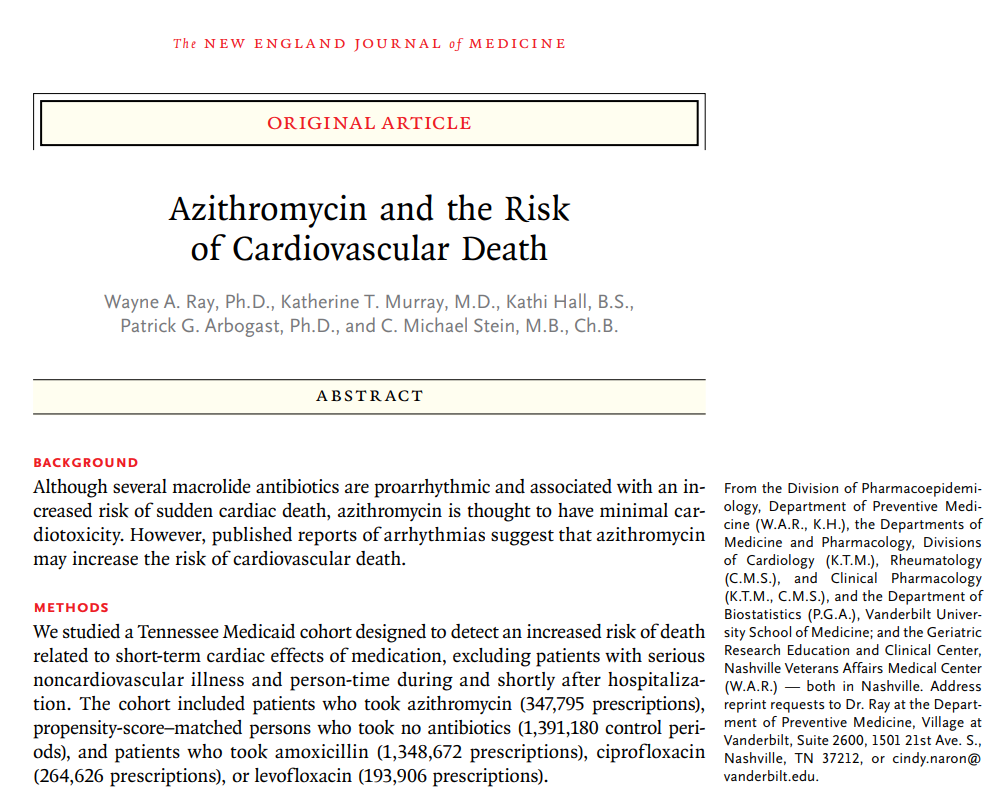 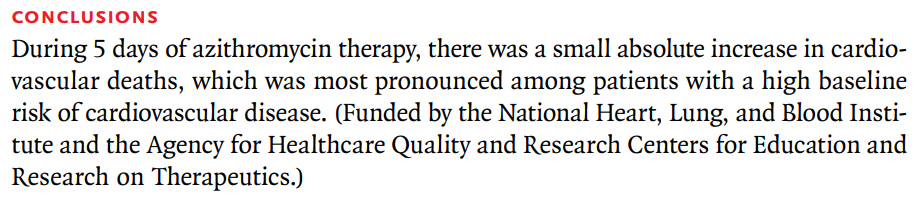 http://www.nejm.org/doi/pdf/10.1056/NEJMoa1003833
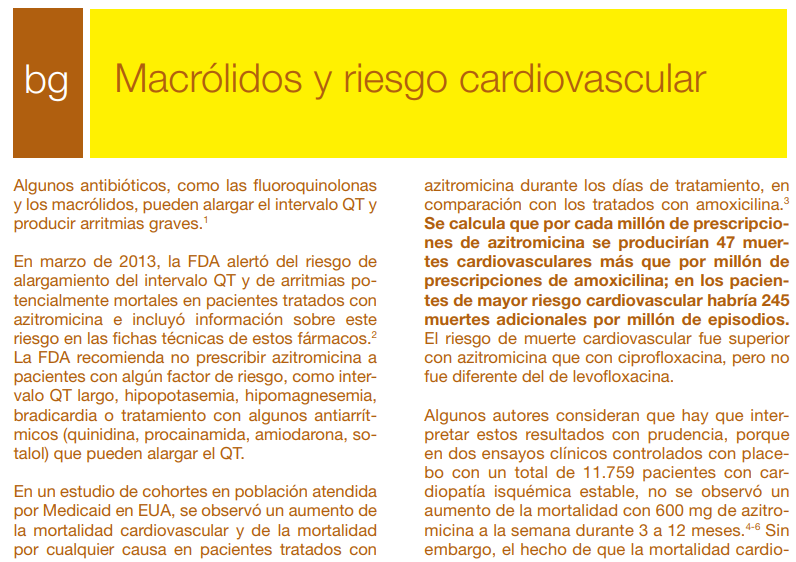 https://www.icf.uab.cat/assets/pdf/productes/bg/es/bg261.13e.pdf
Rosiglitazona
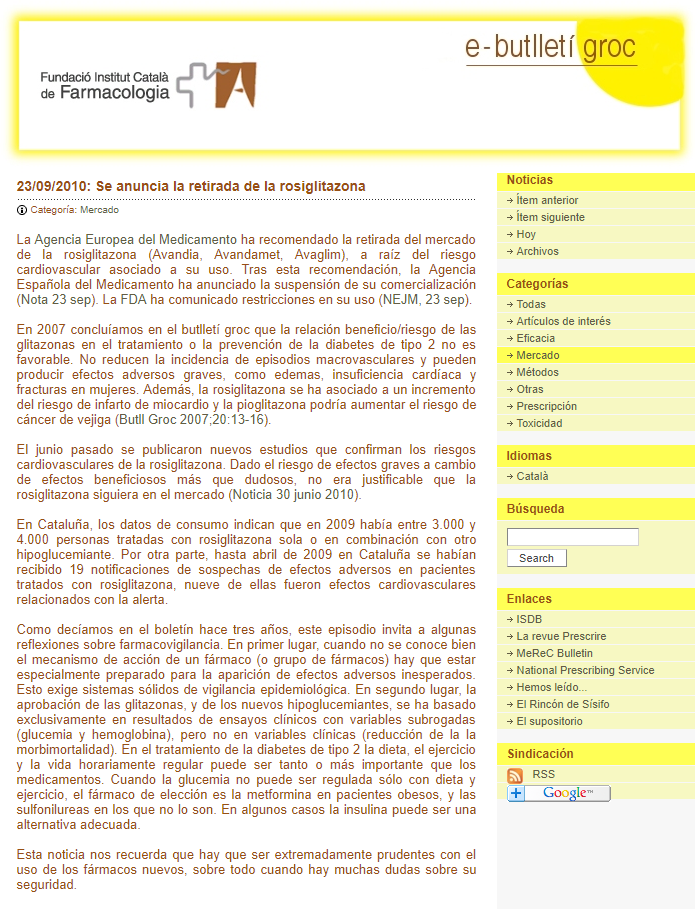 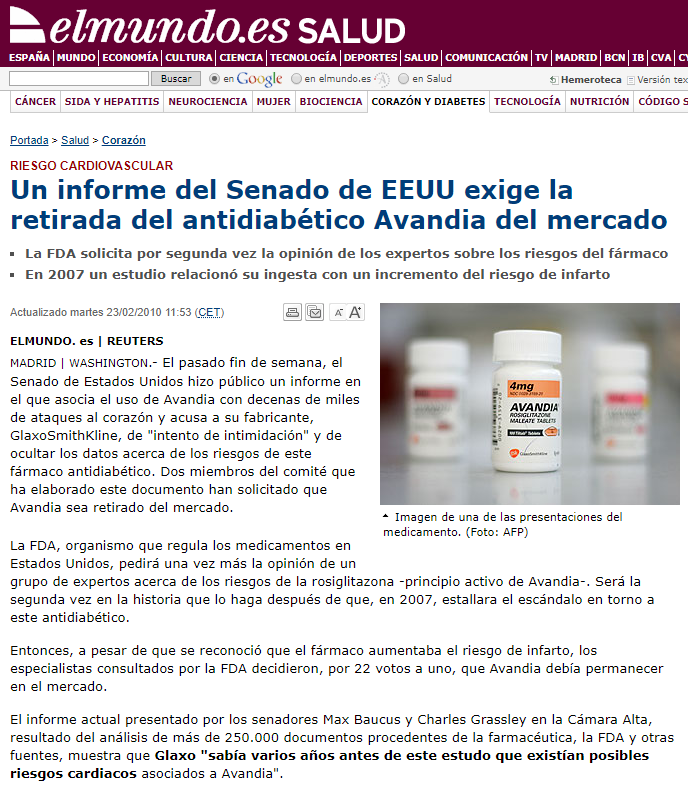 http://w3.icf.uab.es/notibg/item/984
http://www.elmundo.es/elmundosalud/2010/02/23/corazon/1266922383.html
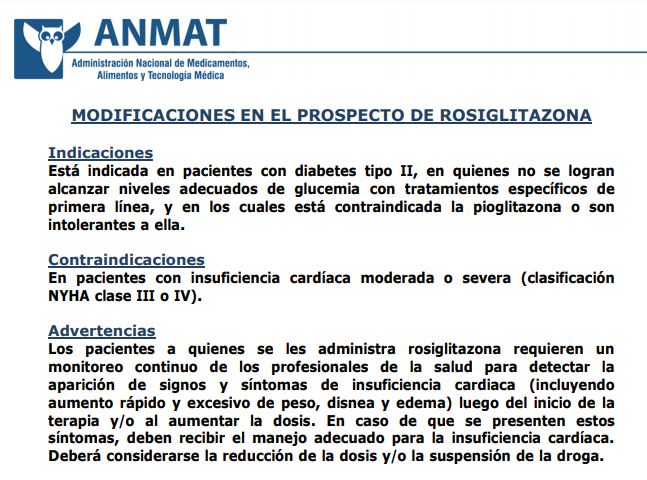 http://www.anmat.gov.ar/COMUNICADOS/PROSPECTO_ROSIGLITAZONA.pdf
Paracetamol
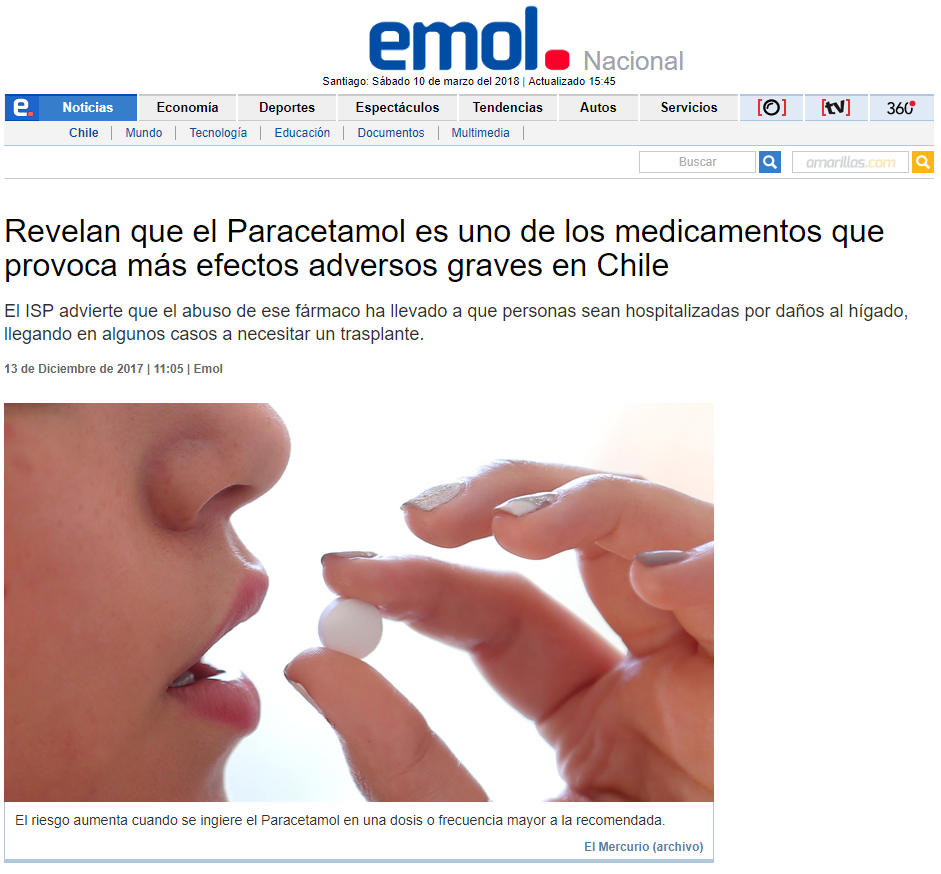 http://www.emol.com/noticias/Nacional/2017/12/13/887141/Revelan-que-el-Paracetamol-es-uno-de-los-medicamentos-que-provoca-mas-efectos-adversos-graves-en-Chile.html
Tramadol
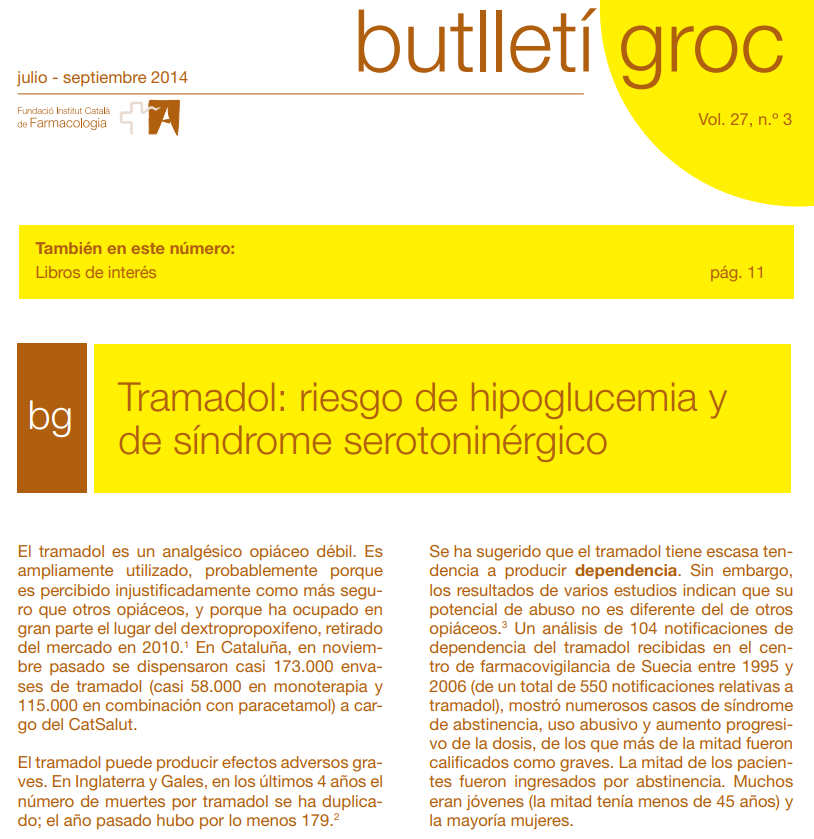 https://www.icf.uab.cat/assets/pdf/productes/bg/es/bg273.14e.pdf
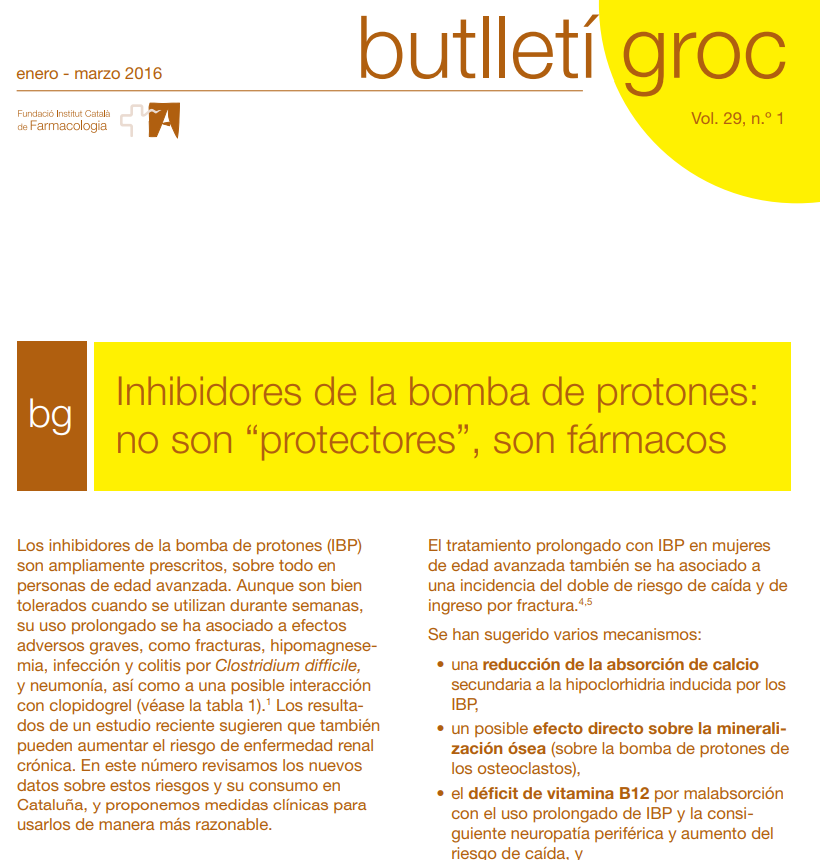 Omeprazol
https://www.icf.uab.cat/assets/pdf/productes/bg/es/bg291.16e.pdf
4) Disparidad entre países en la autorización de medicamentos
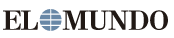 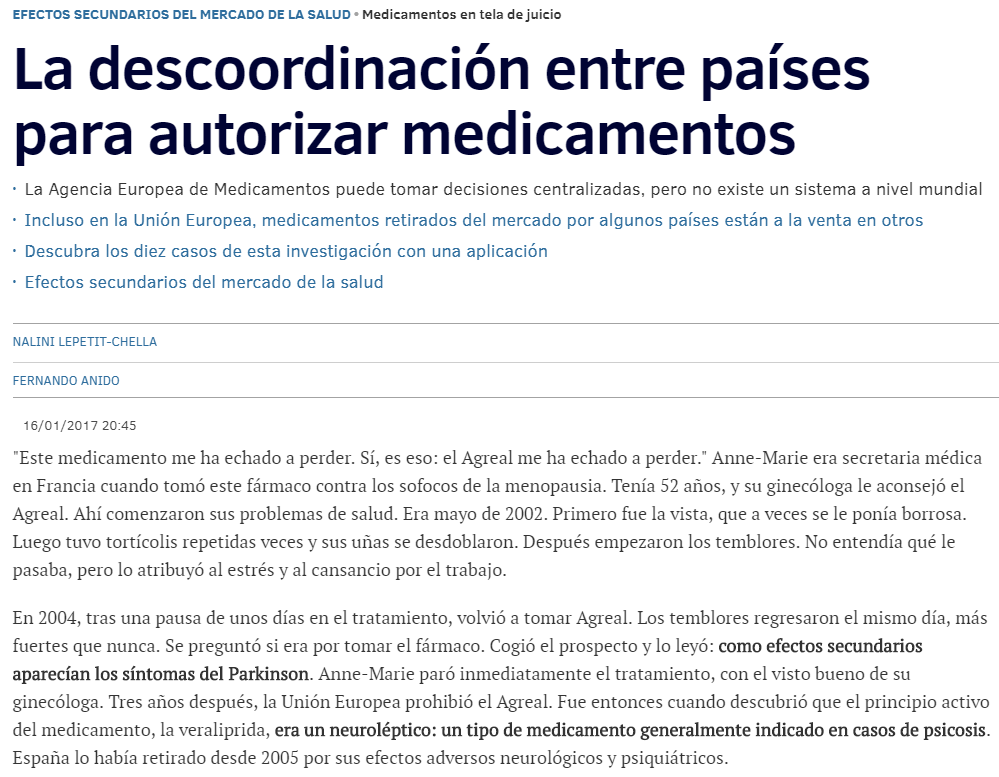 http://www.elmundo.es/grafico/salud/2017/01/16/57c9a48222601d5a698b458b.html
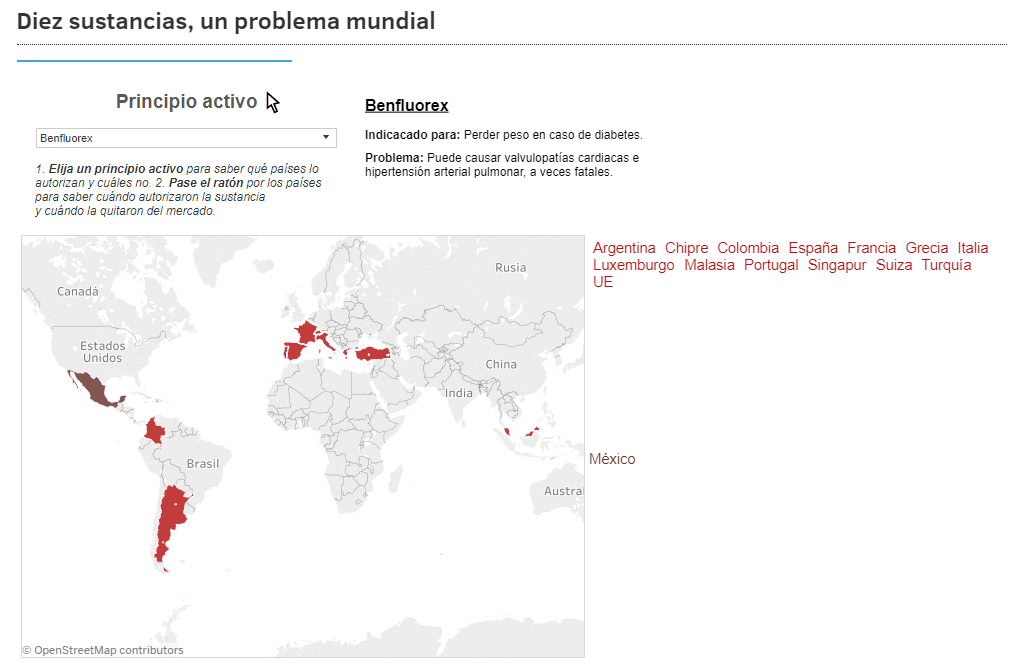 Retirados del mercado
Con autorización vencida
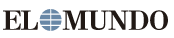 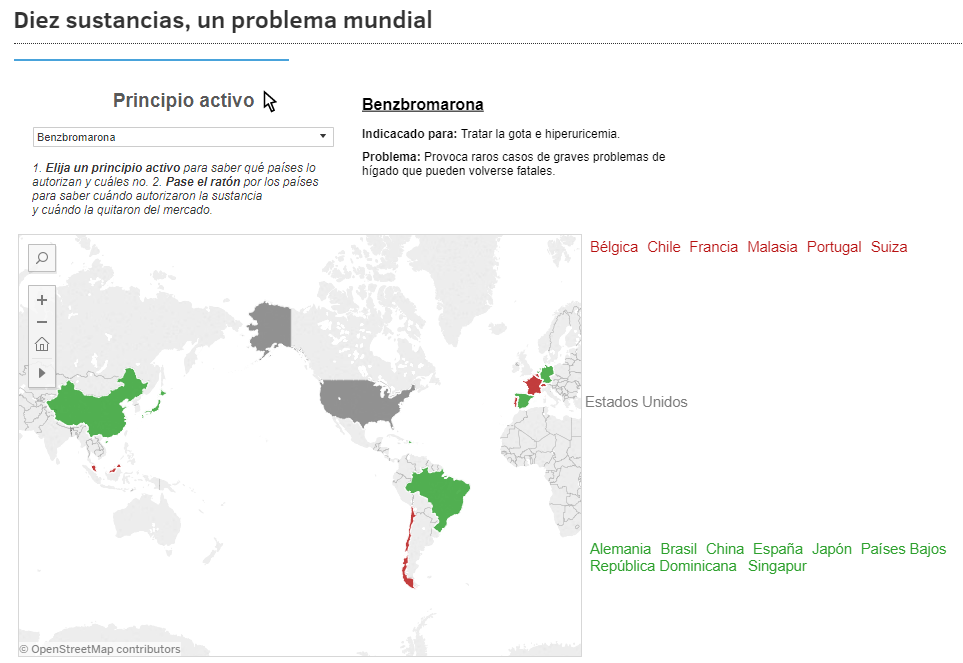 Retirados del mercado
Nunca autorizado
Autorizado
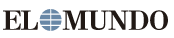 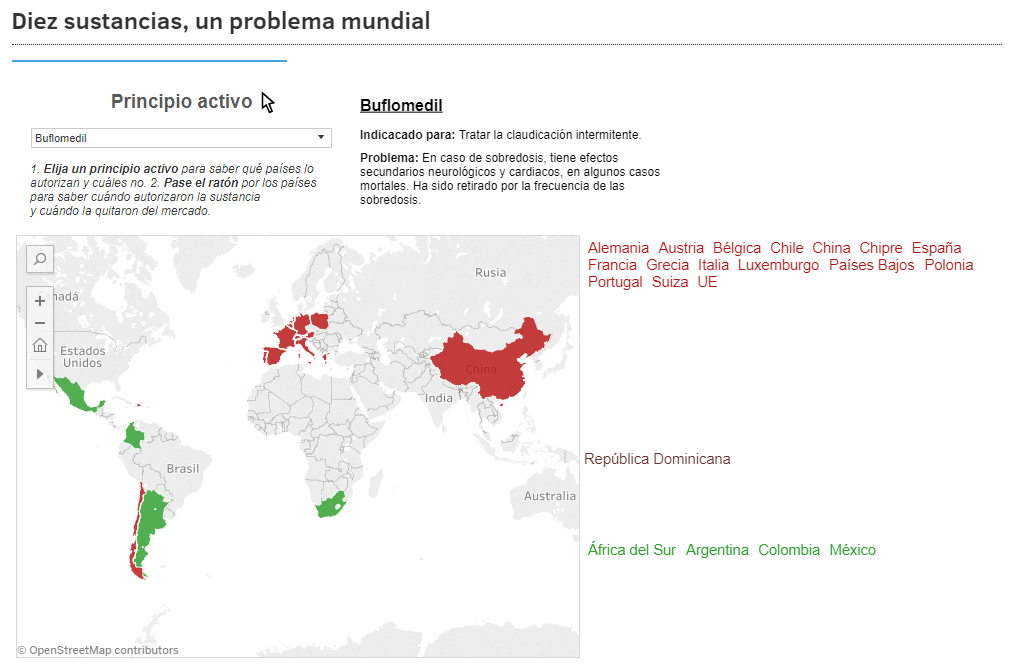 Retirados del mercado
Con autorización vencida
Autorizado
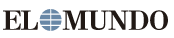 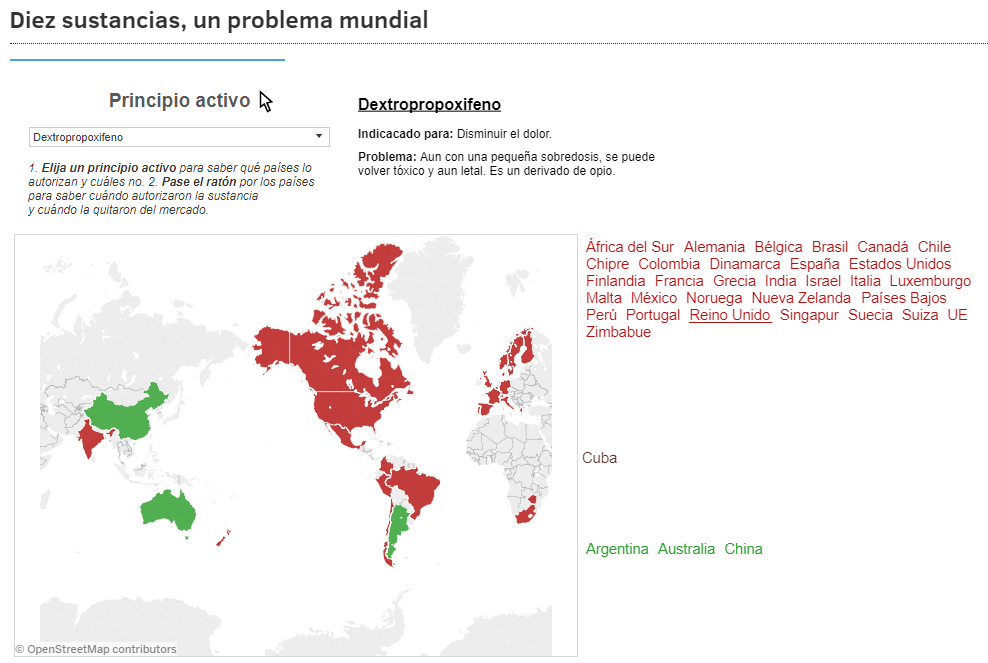 Retirados del mercado
Con autorización vencida
Autorizado
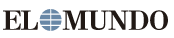 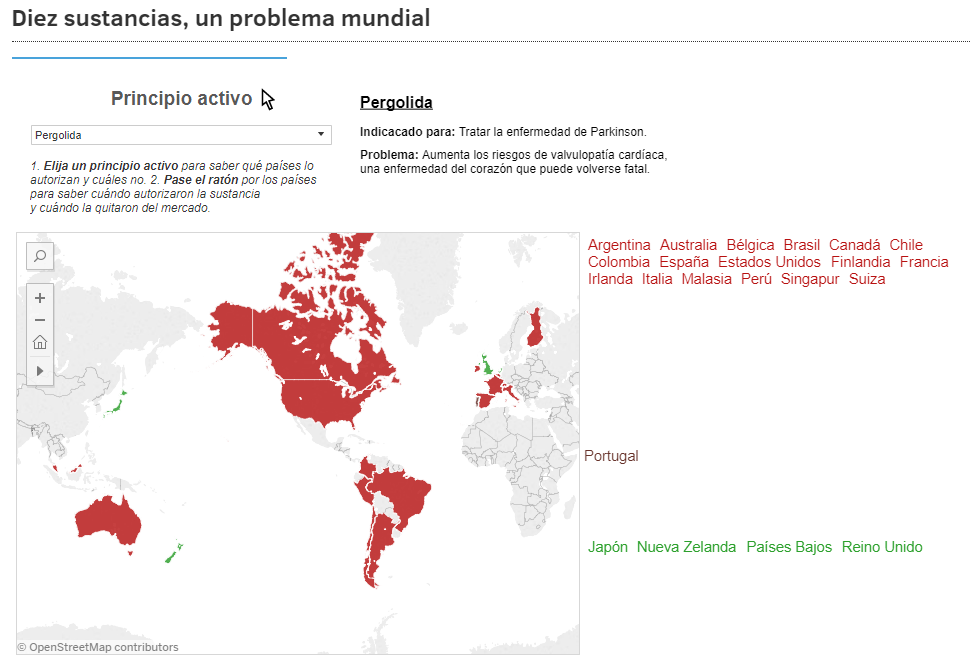 Retirados del mercado
Con autorización vencida
Autorizado
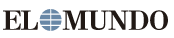 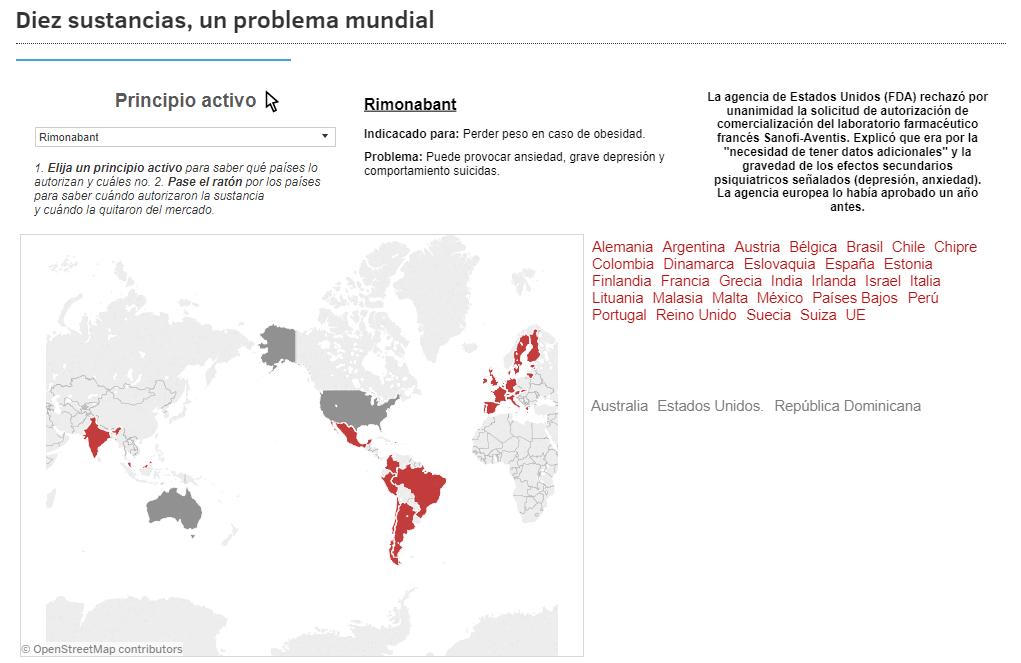 Retirados del mercado
Nunca autorizado
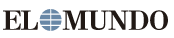 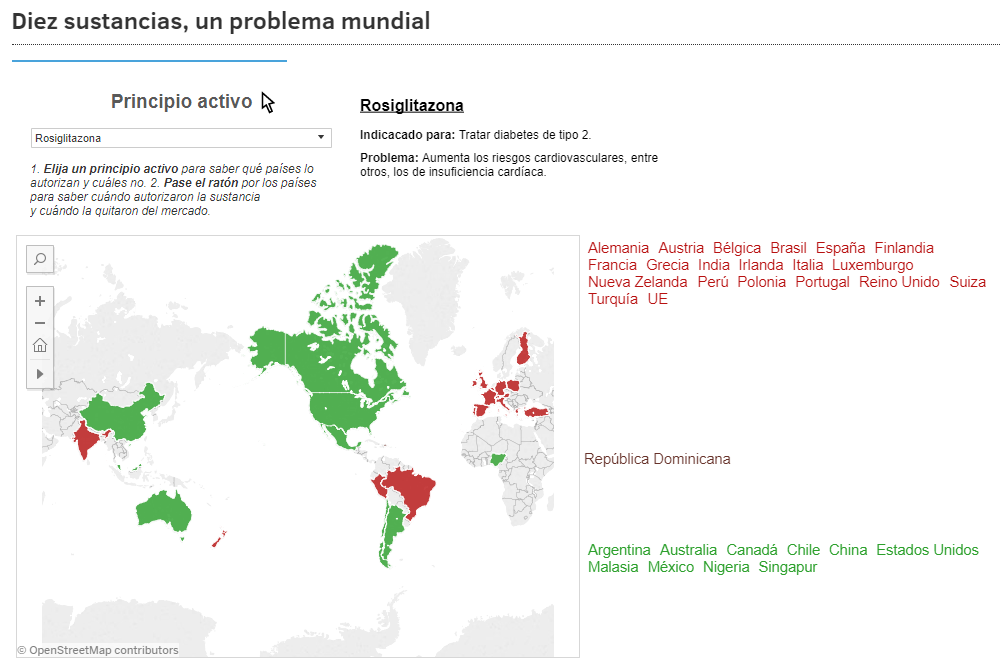 Retirados del mercado
Con autorización vencida
Autorizado
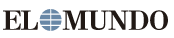 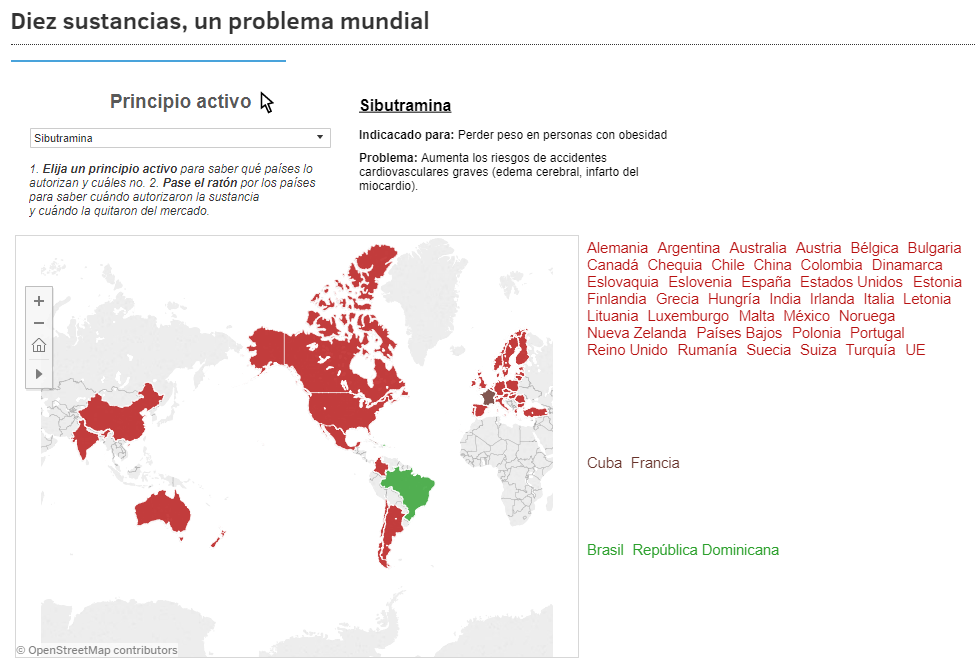 Retirados del mercado
Con autorización vencida
Autorizado
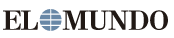 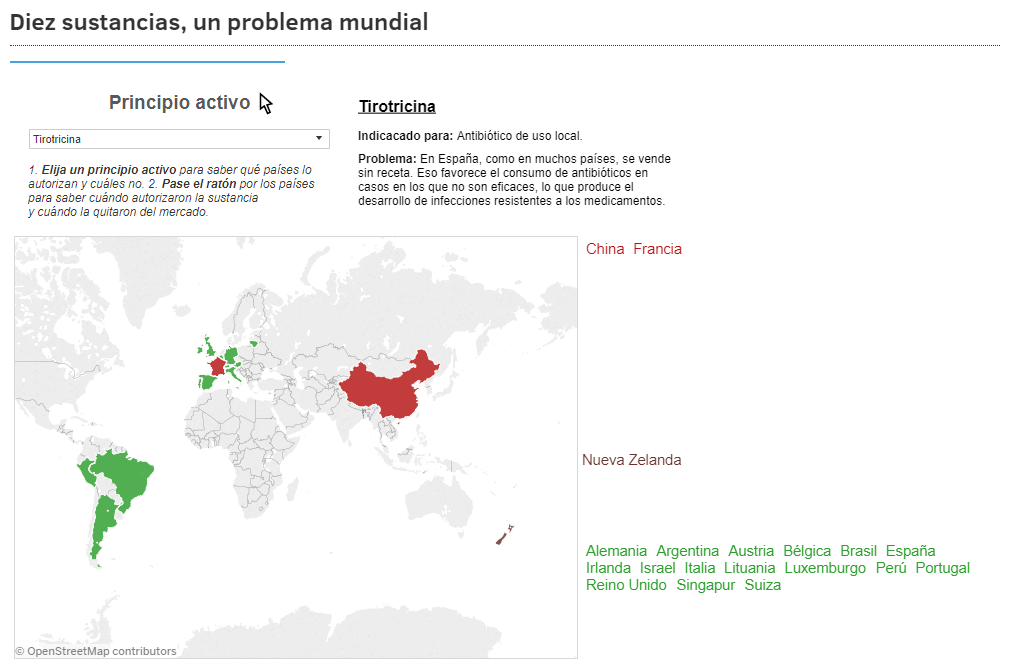 Retirado del mercado
Con autorización vencida
Autorizado
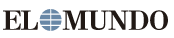 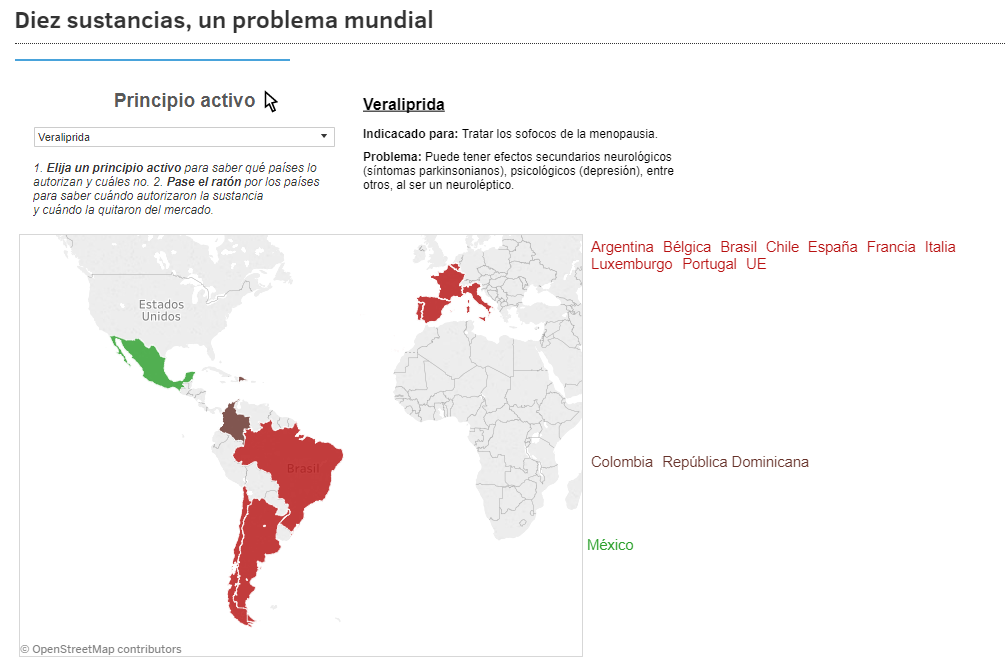 Retirados del mercado
Con autorización vencida
Autorizado
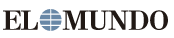 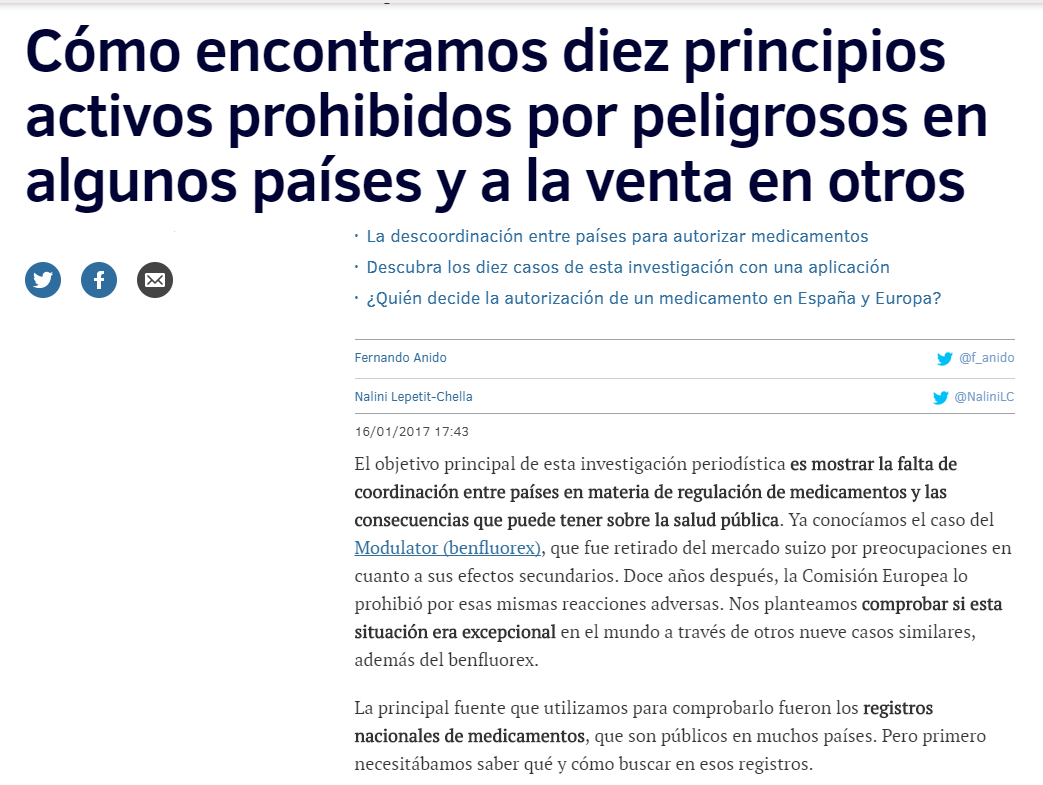 http://www.elmundo.es/salud/2017/01/16/57cd7ced22601d51538b45ac.html
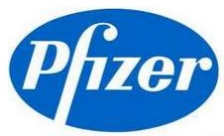 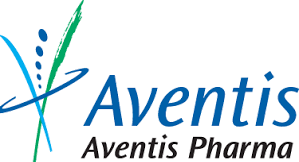 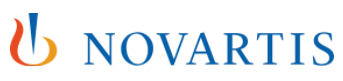 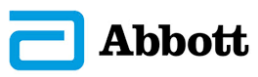 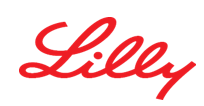 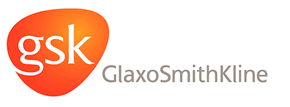 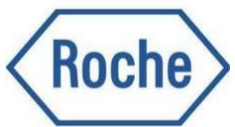 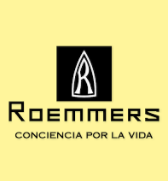 5) Demandas a empresas farmacéuticas
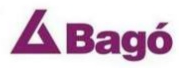 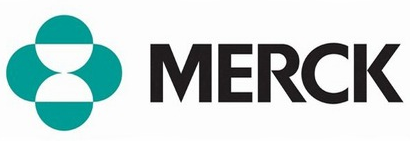 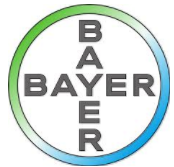 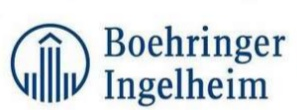 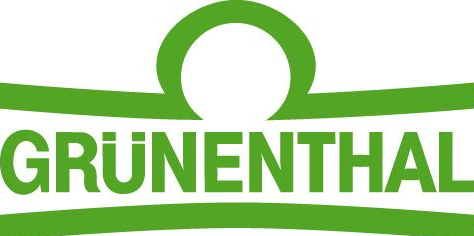 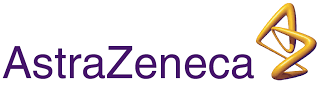 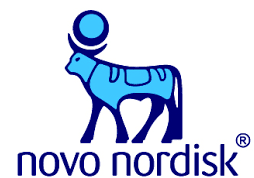 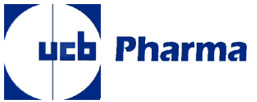 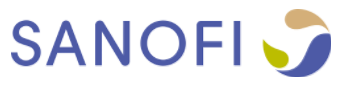 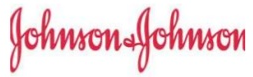 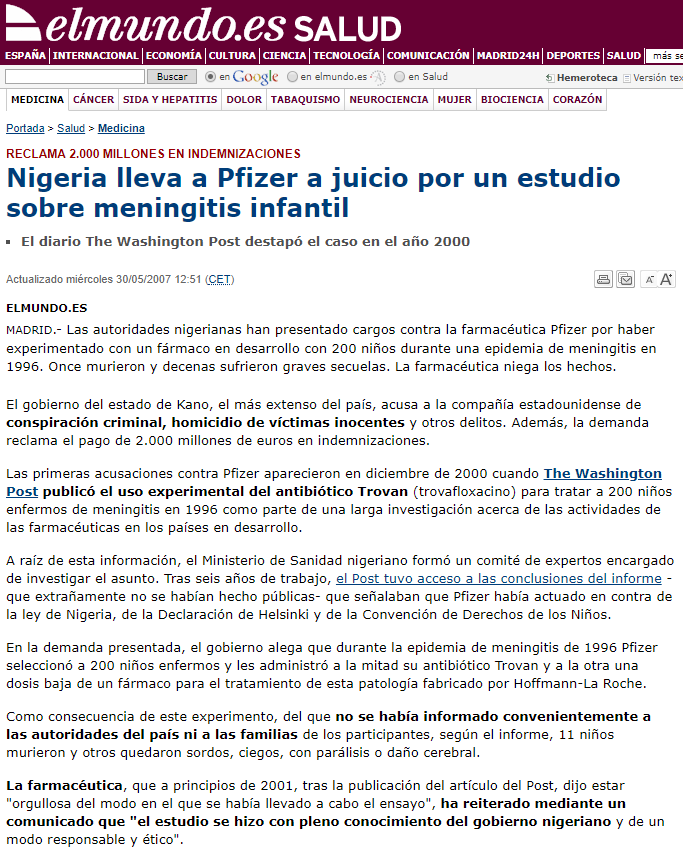 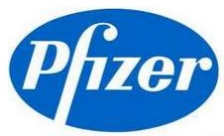 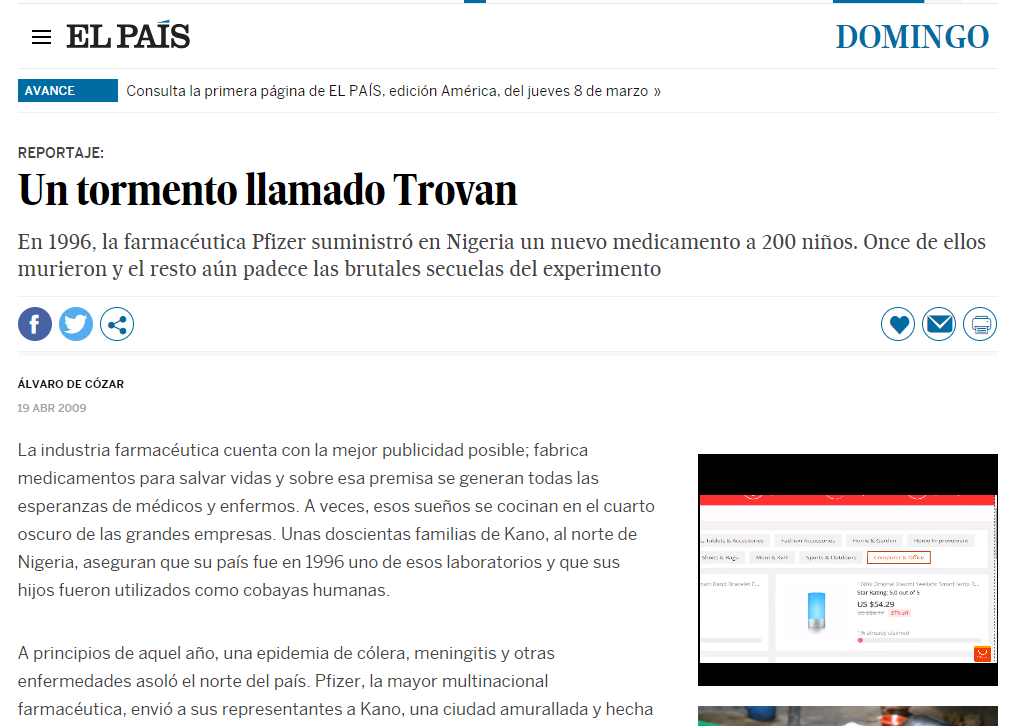 http://www.elmundo.es/elmundosalud/2007/05/30/medicina/1180522296.html
https://elpais.com/diario/2009/04/19/domingo/1240113154_850215.html
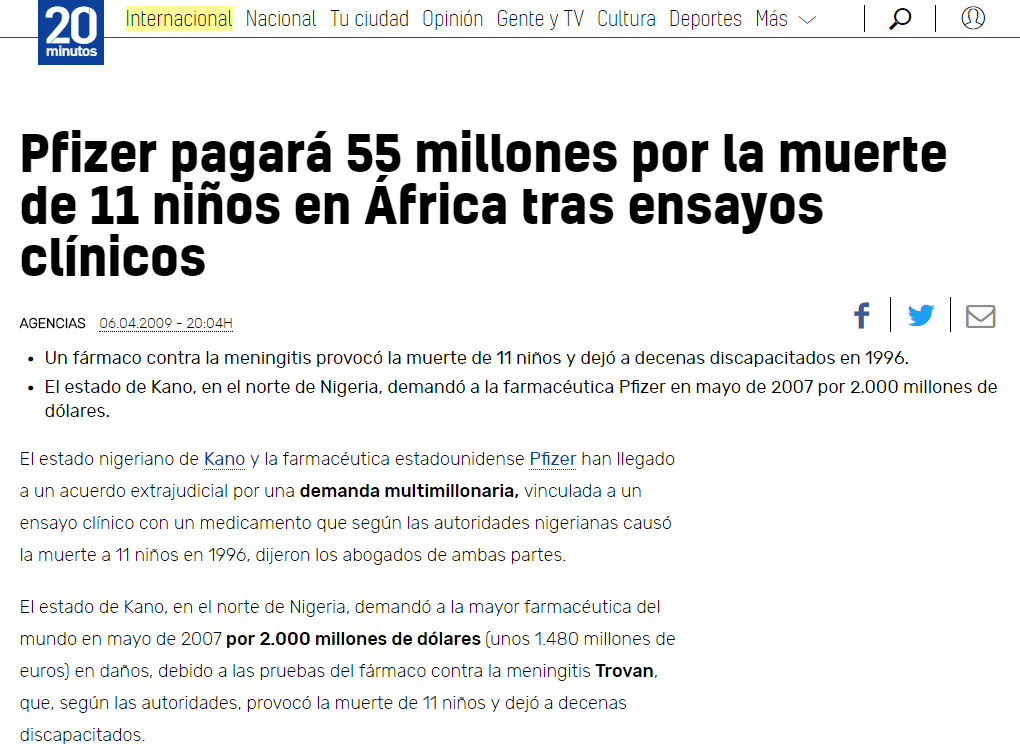 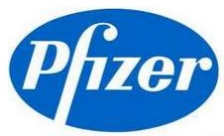 https://www.20minutos.es/noticia/461711/0/nigeria/pfizer/demanda/
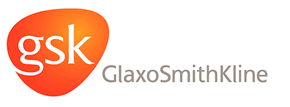 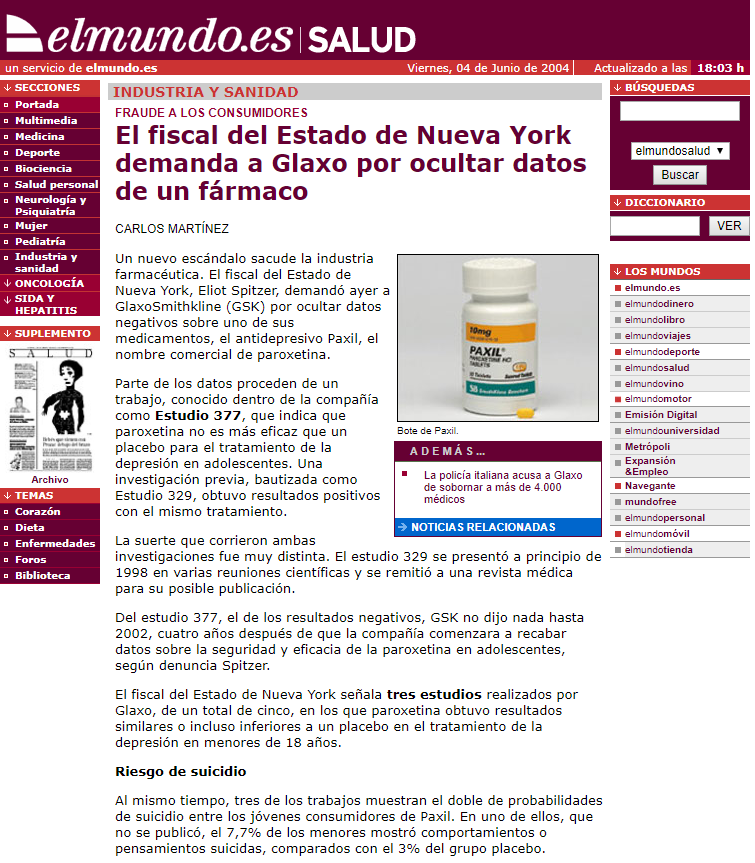 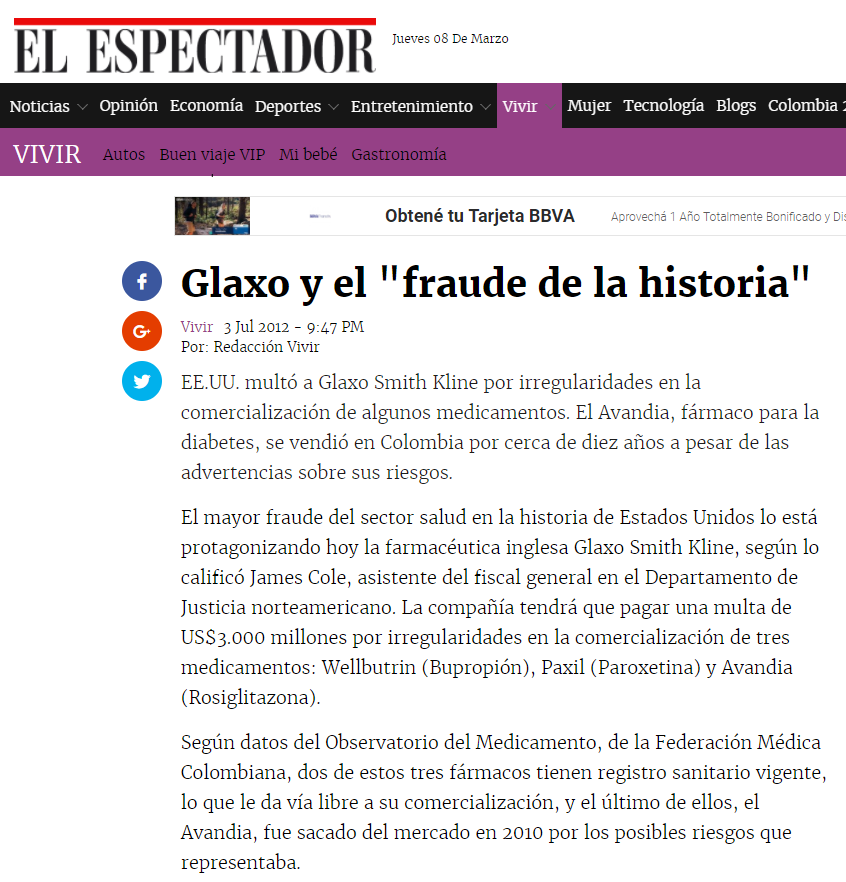 http://www.elmundo.es/elmundosalud/2004/06/03/industria/1086263751.html
https://www.elespectador.com/noticias/actualidad/vivir/glaxo-y-el-fraude-de-historia-articulo-356988
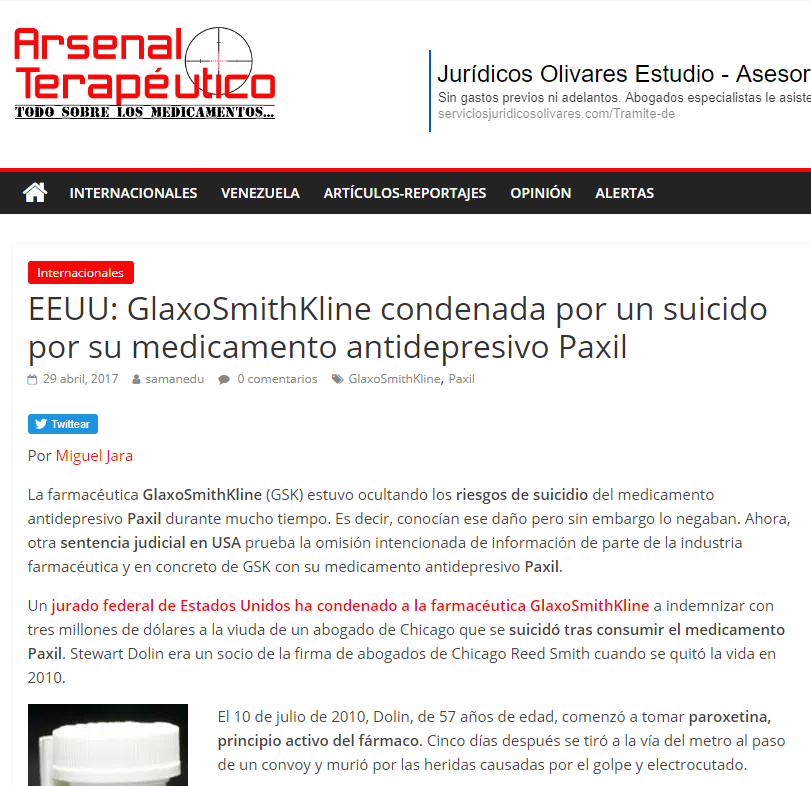 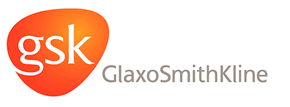 http://www.arsenalterapeutico.com/2017/04/29/eeuu-glaxosmithkline-condenada-por-un-suicido-por-su-medicamento-antidepresivo-paxil/
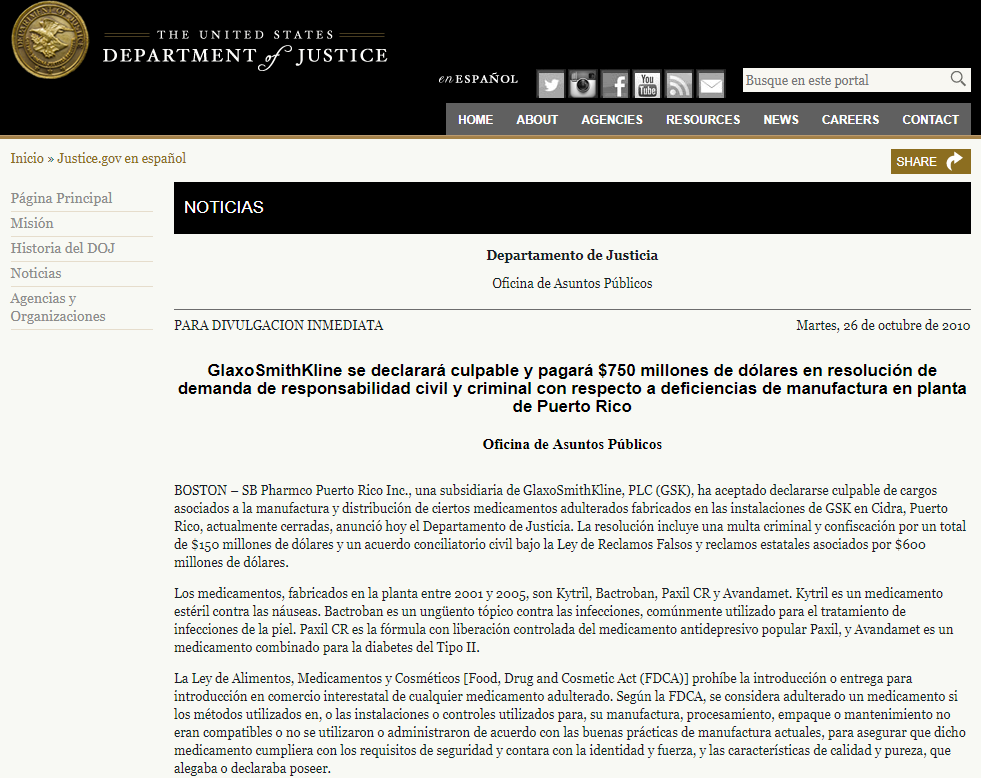 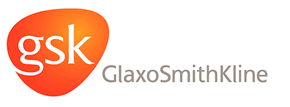 https://www.justice.gov/espanol/pr/glaxosmithkline-se-declarar-culpable-y-pagar-750-millones-de-d-lares-en-resoluci-n-de
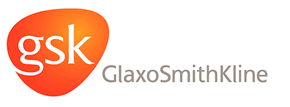 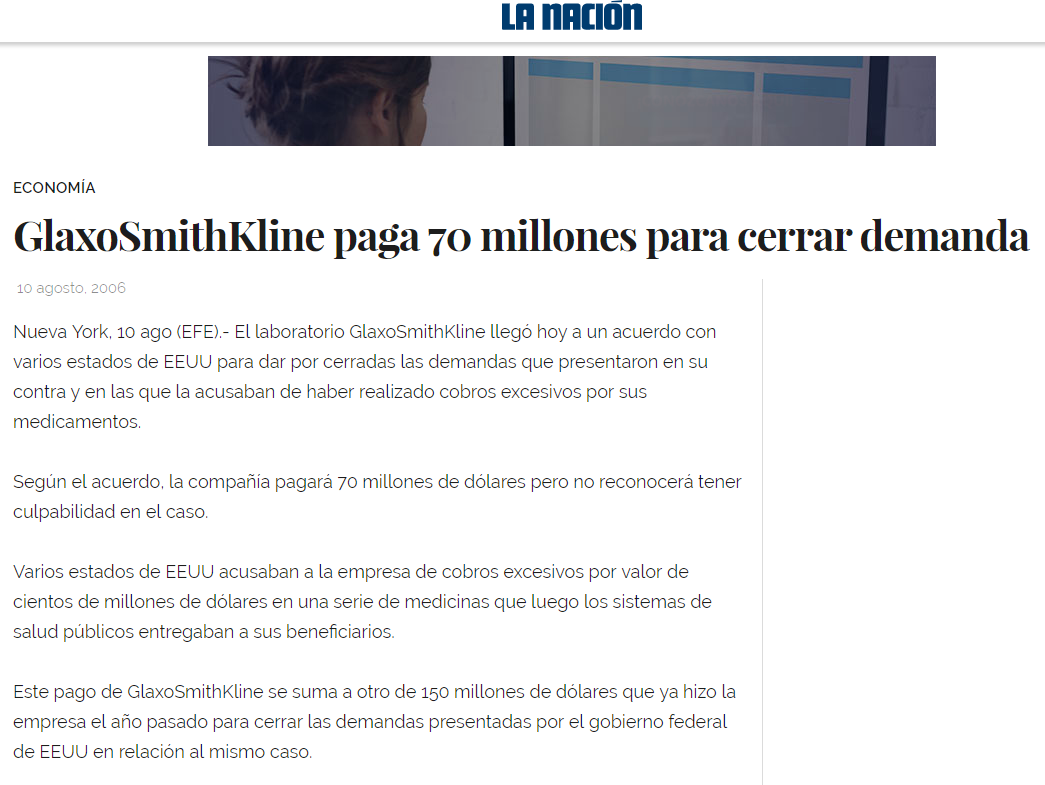 https://www.nacion.com/economia/glaxosmithkline-paga-70-millones-para-cerrar-demanda/P45O6MQTWFC2BIUJ43BGOSNVG4/story/
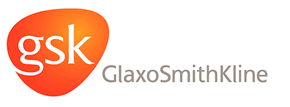 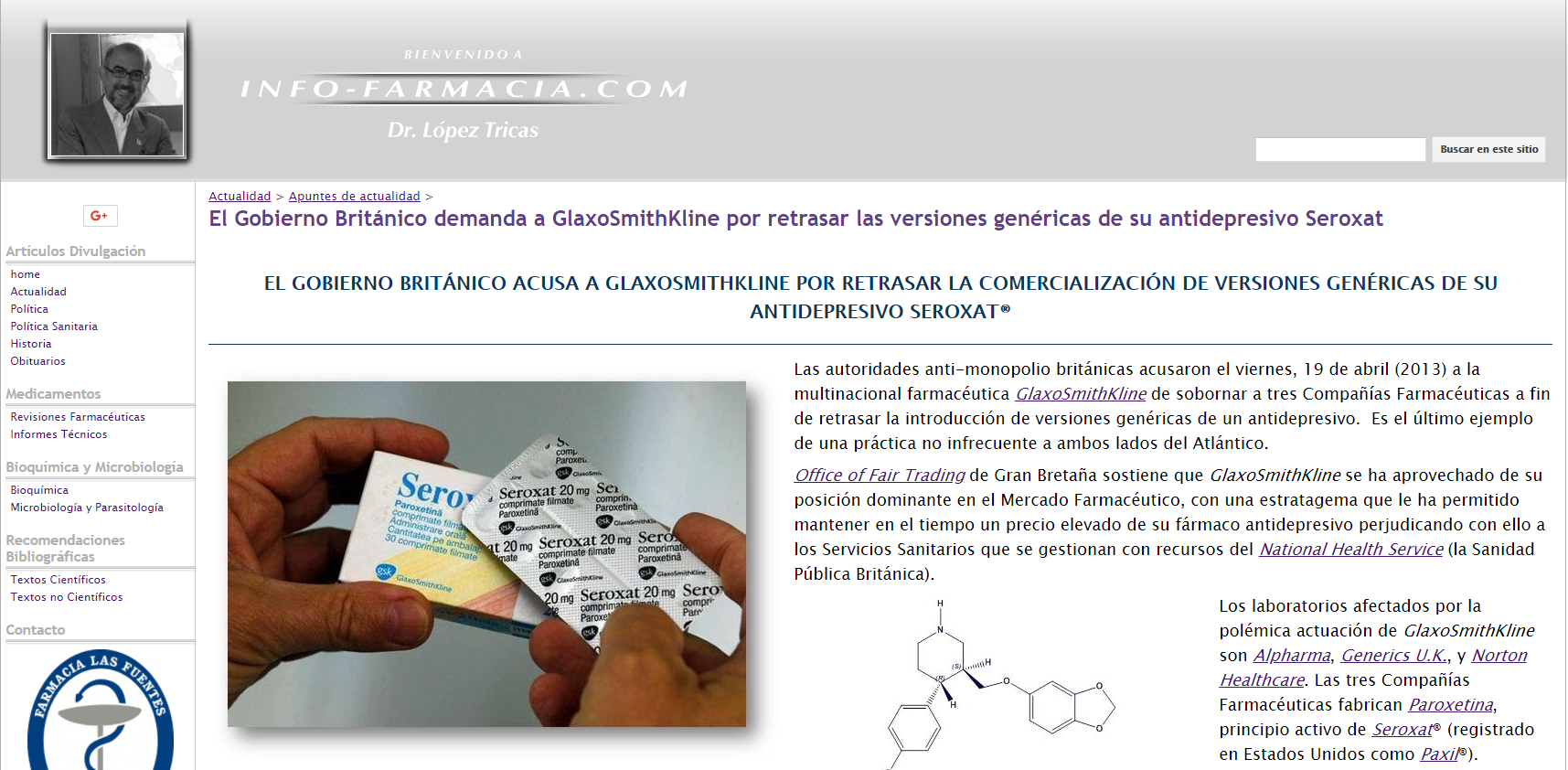 http://www.info-farmacia.com/actualidad/desarrollo-y-conciencia-social/el-gobierno-britanico-demanda-a-glaxosmithkline-por-retrasar-las-versiones-genericas-de-su-antidepresivo-seroxat
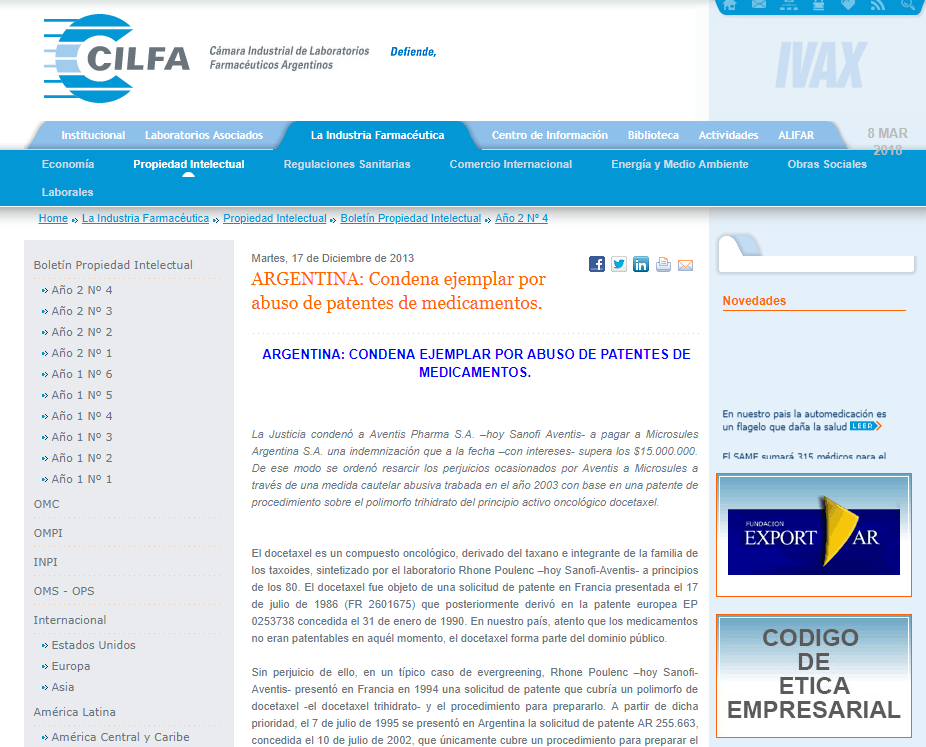 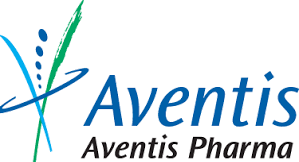 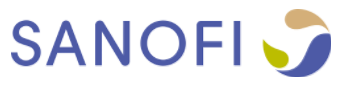 https://www.cilfa.org.ar/index.php?modulo=index&accion=sitio_articulos&modulo2=articulos&accion2=sitio_ver&idarticulos=156032&idcategoria1=19&idcategoria2=141&idcategoria3=97901&idcategoria4=156031#sitio_top
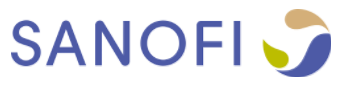 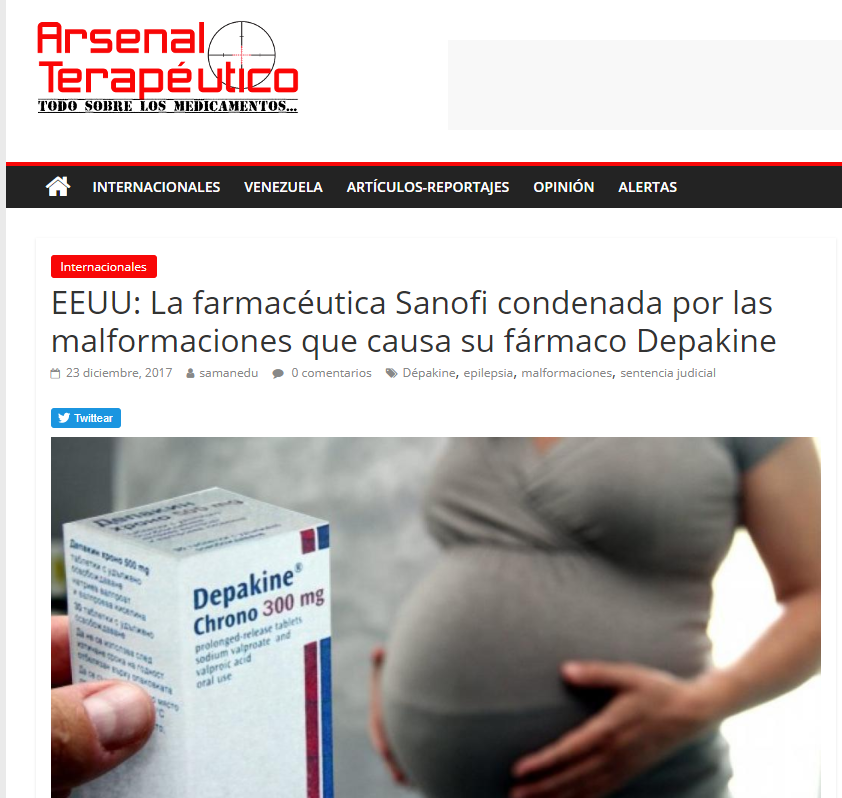 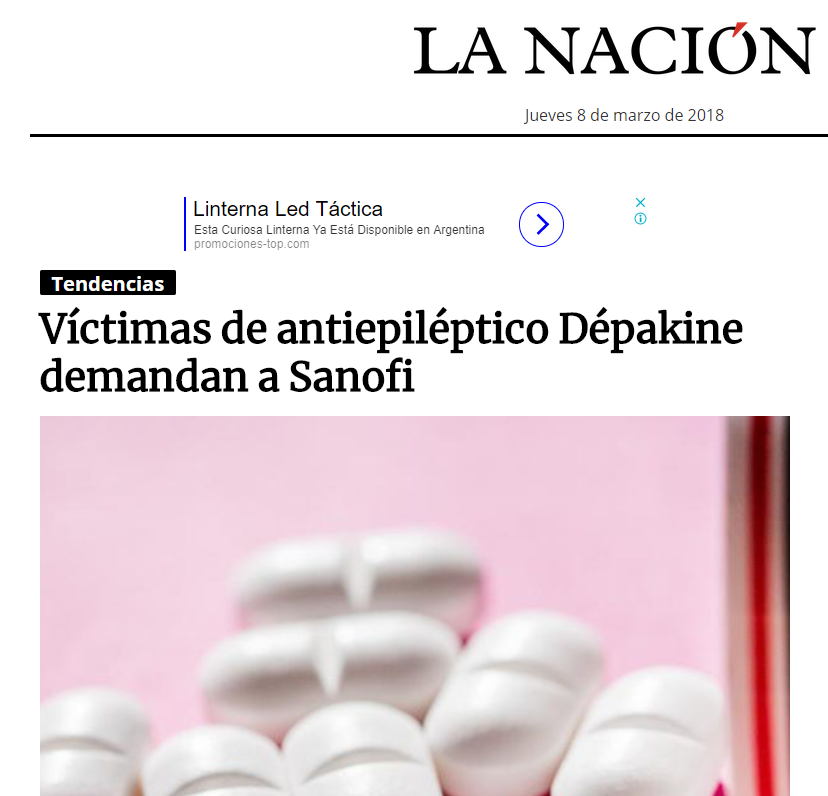 http://www.arsenalterapeutico.com/2017/12/23/eeuu-la-farmaceutica-sanofi-condenada-por-las-malformaciones-que-causa-su-farmaco-depakine/
http://www.lanacion.com.py/2016/12/13/victimas-antiepileptico-depakine-demandan-sanofi/
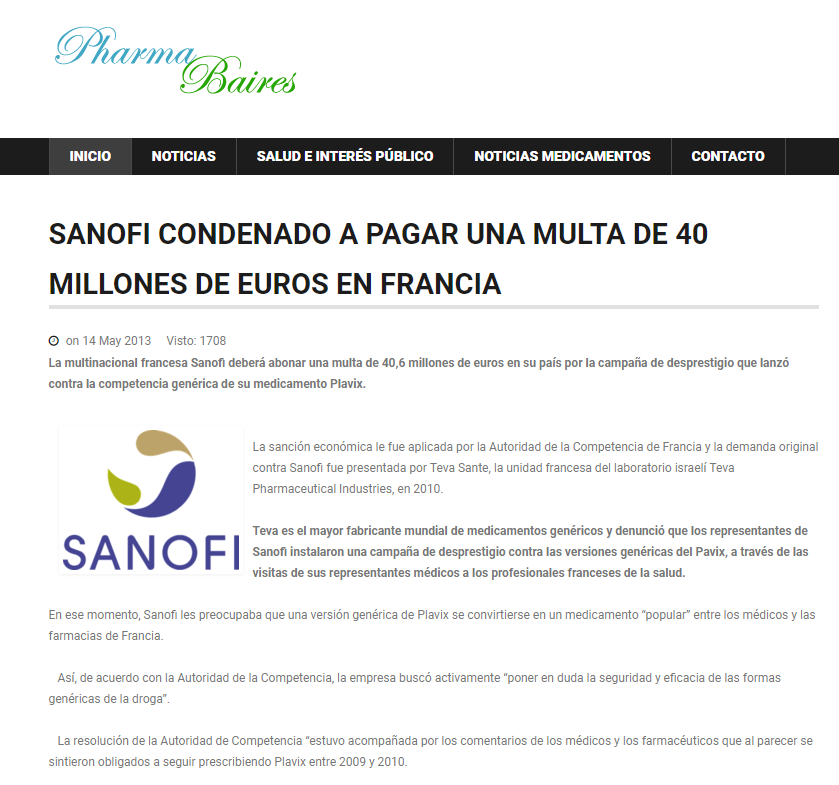 http://www.pharmabaires.com/index.php/204-sanofi-condenado-a-pagar-una-multa-de-40-millones-de-euros-en-francia
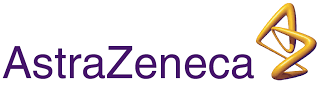 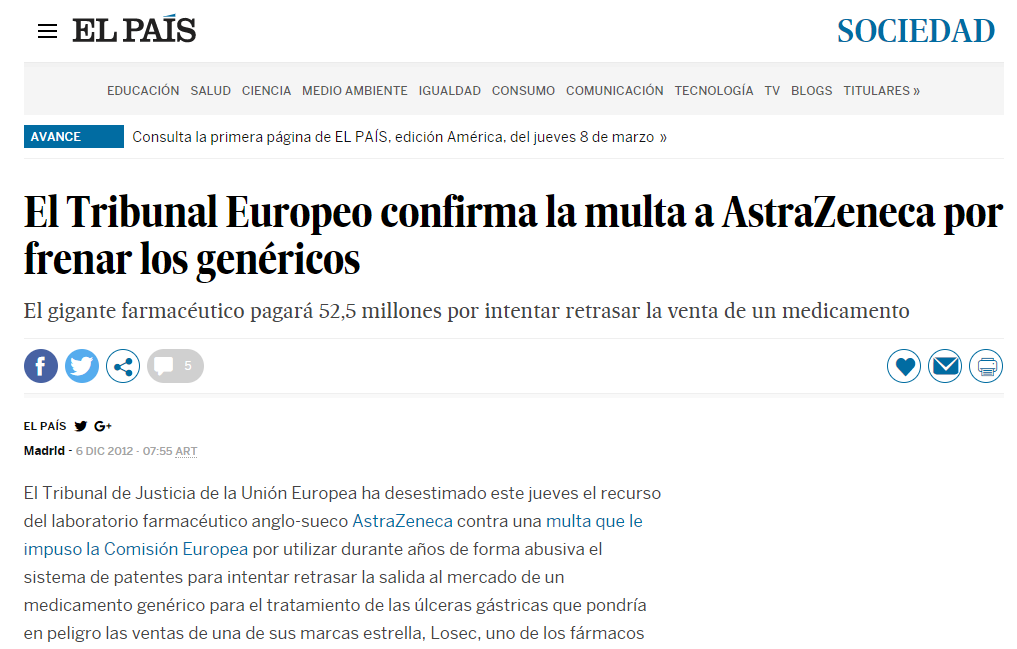 https://elpais.com/sociedad/2012/12/06/actualidad/1354791317_936251.html
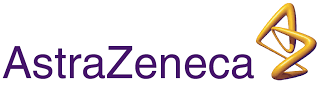 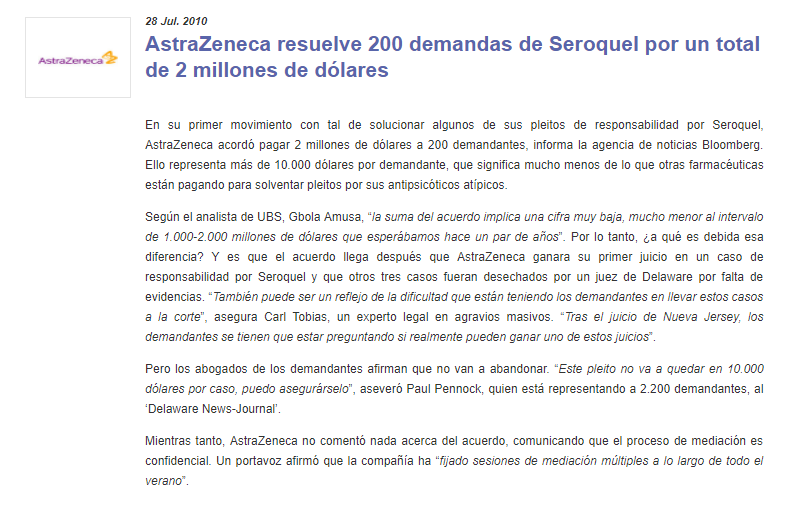 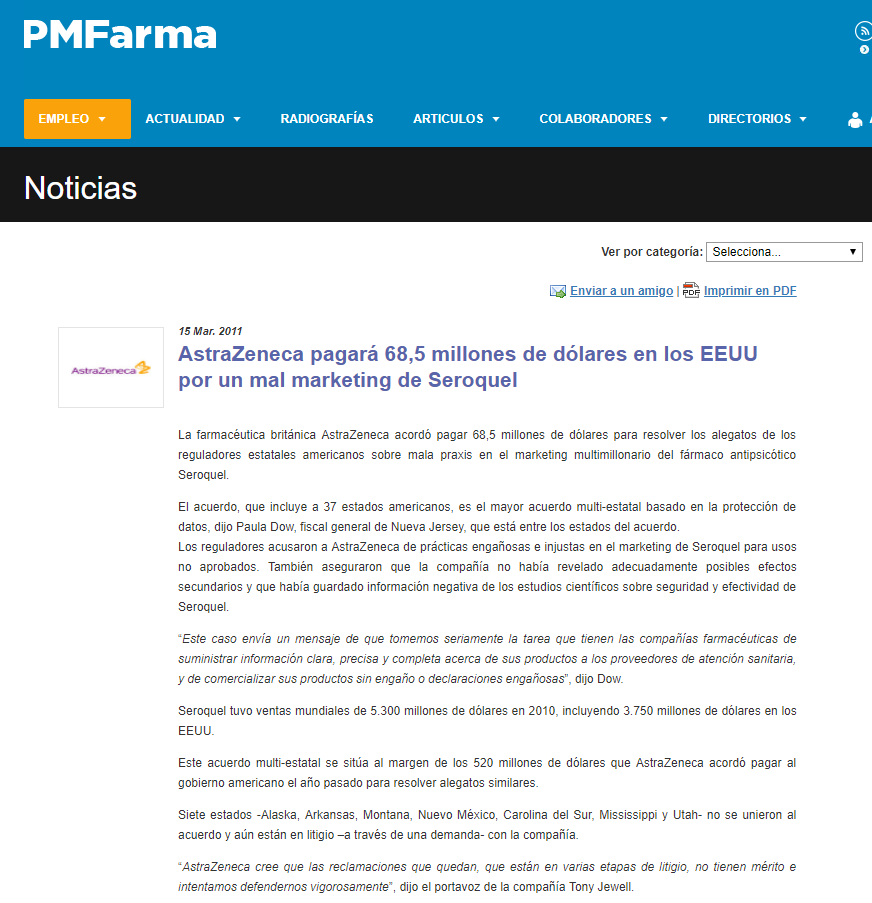 http://www.pmfarma.es/noticias/11898-astrazeneca-resuelve-200-demandas-de-seroquel-por-un-total-de-2-millones-de-dolares.html
http://www.pmfarma.es/noticias/12946-astrazeneca-pagara-685-millones-de-dolares-en-los-eeuu-por-un-mal-marketing-de-seroquel.html
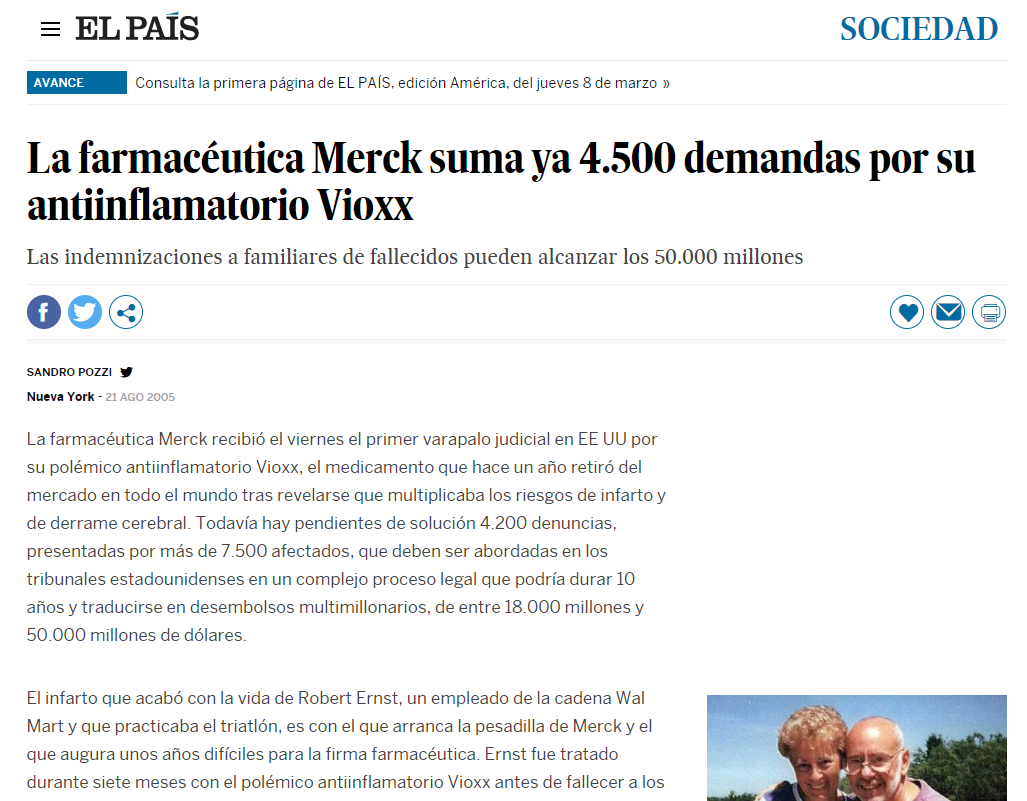 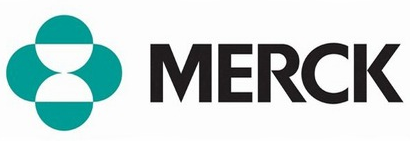 https://elpais.com/diario/2005/08/21/sociedad/1124575204_850215.html
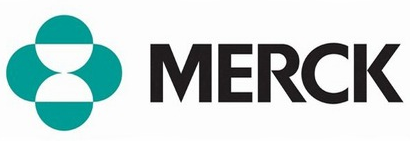 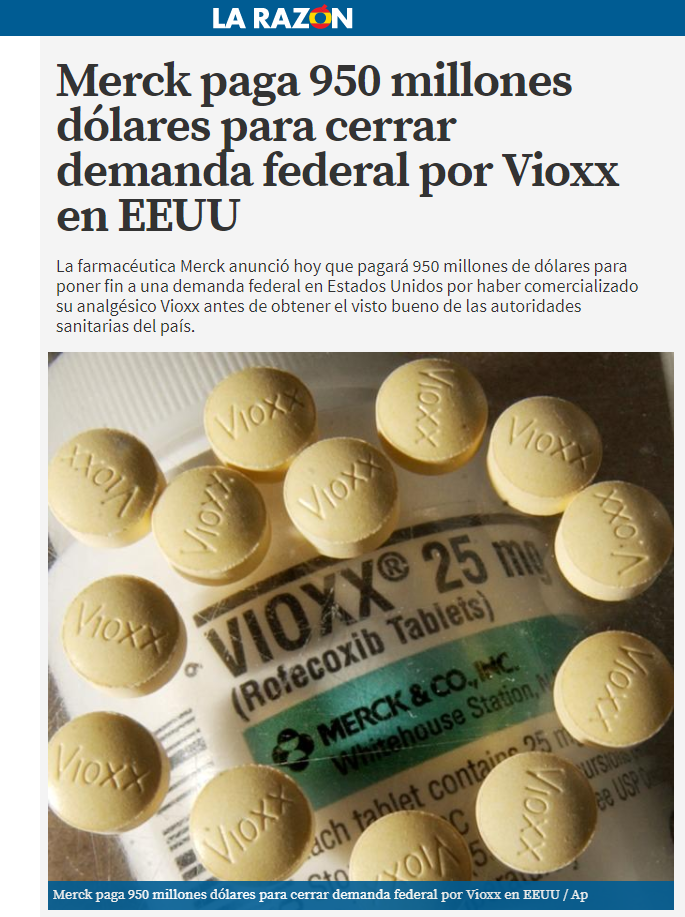 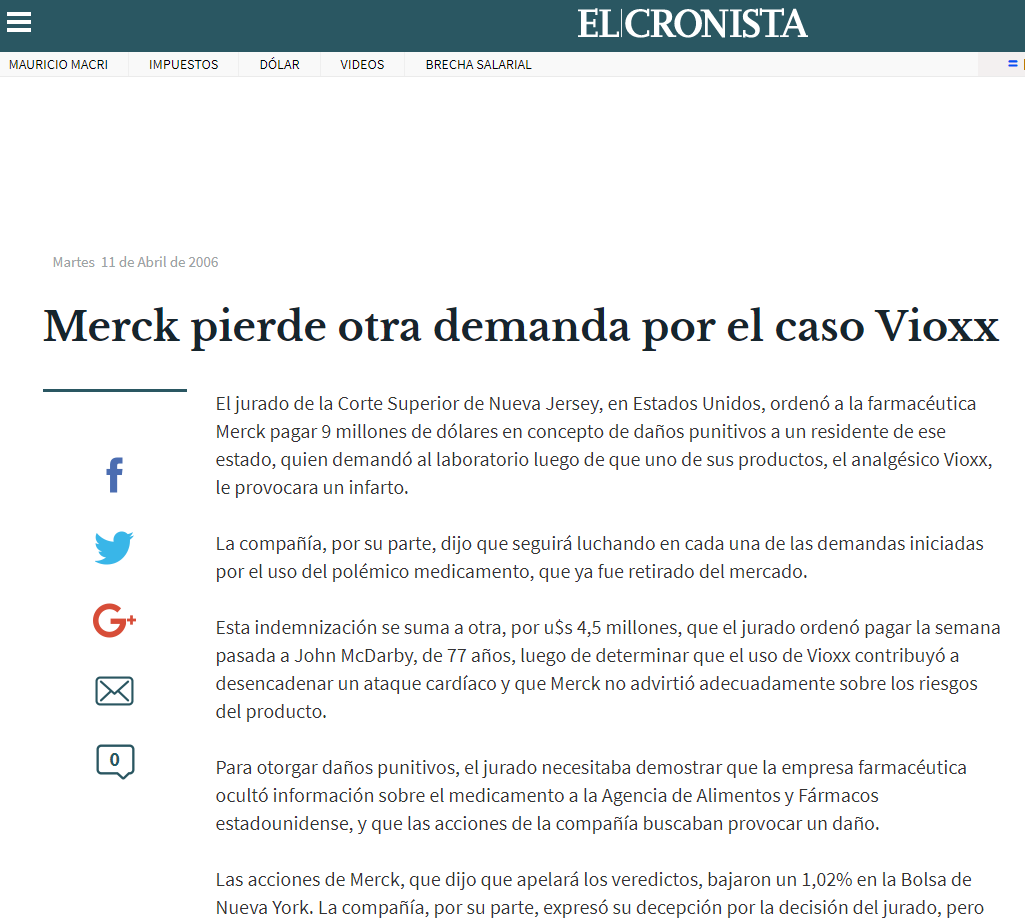 https://www.cronista.com/impresageneral/Merck-pierde-otra-demanda-por-el-caso-Vioxx-20060412-0026.html
https://www.larazon.es/historico/5012-merck-paga-950-millones-dolares-para-cerrar-demanda-federal-por-vioxx-en-eeuu-RLLA_RAZON_414435
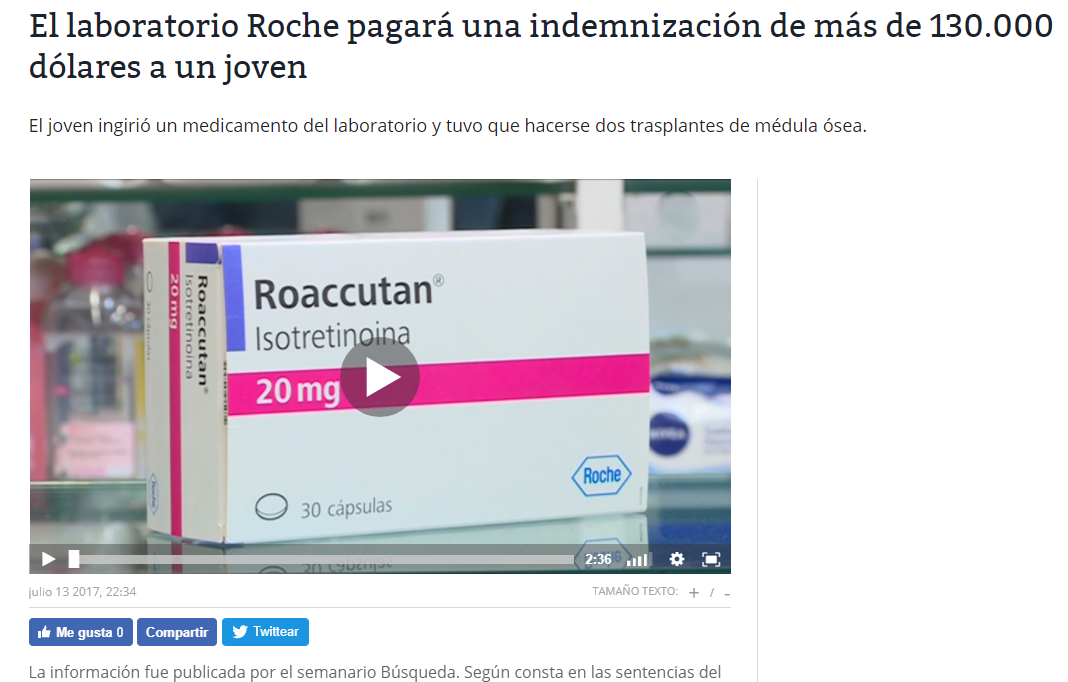 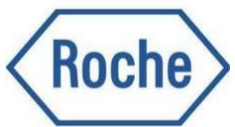 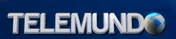 https://www.teledoce.com/telemundo/nacionales/el-laboratorio-roche-pagara-una-indemnizacion-de-mas-de-130-000-dolares-a-un-joven/
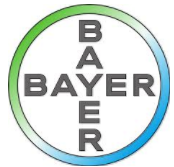 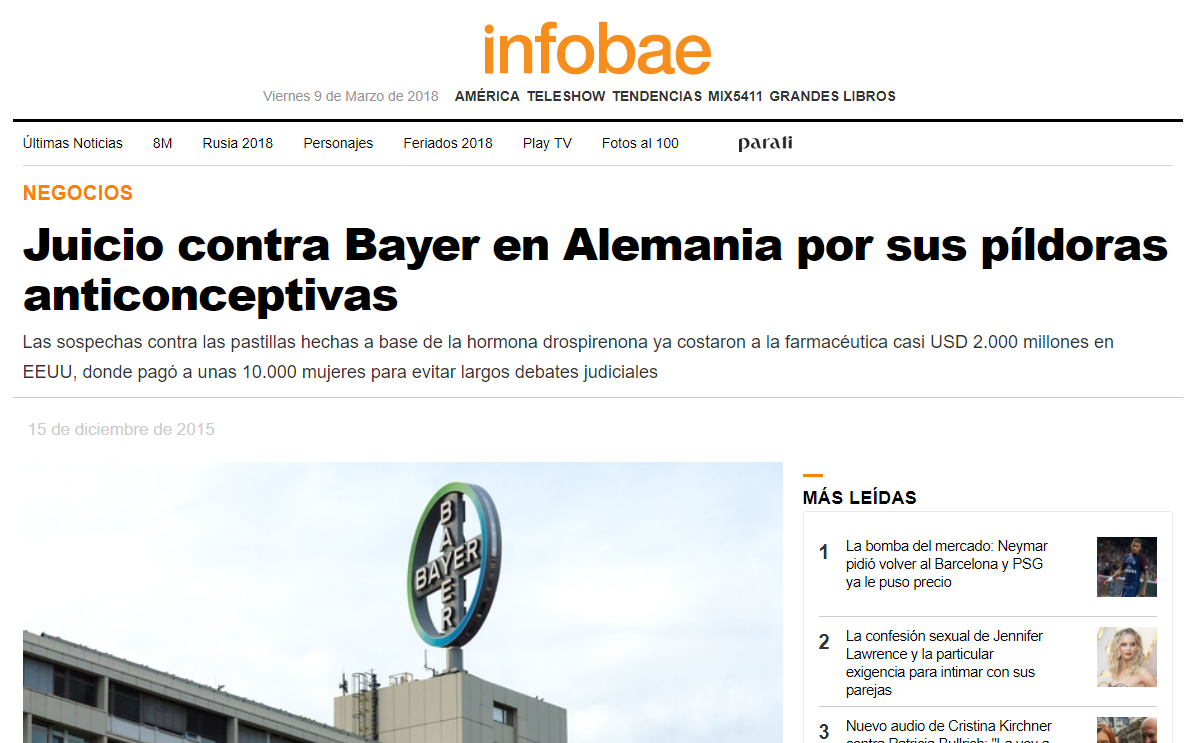 https://www.infobae.com/2015/12/15/1776655-juicio-contra-bayer-alemania-sus-pildoras-anticonceptivas/
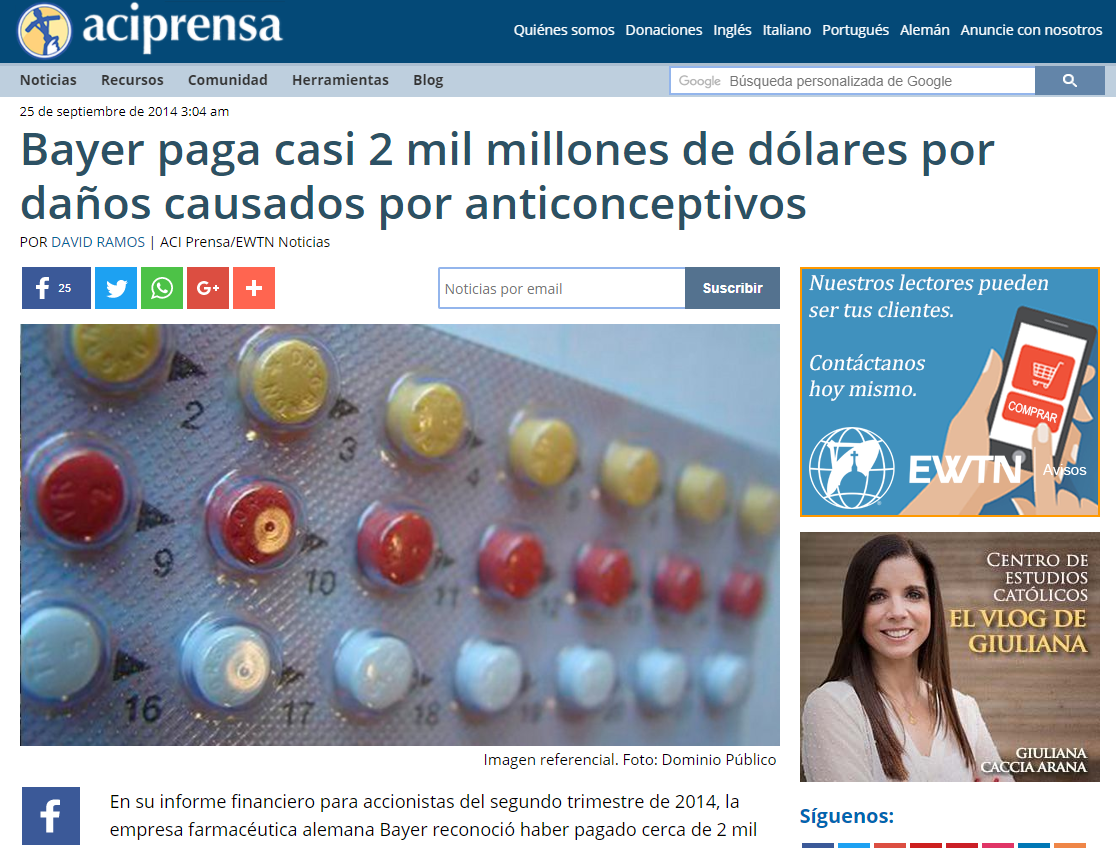 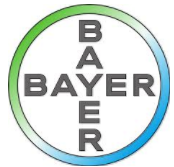 https://www.aciprensa.com/noticias/bayer-paga-casi-2-mil-millones-de-dolares-por-danos-causados-por-anticonceptivos-26551
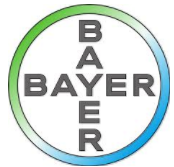 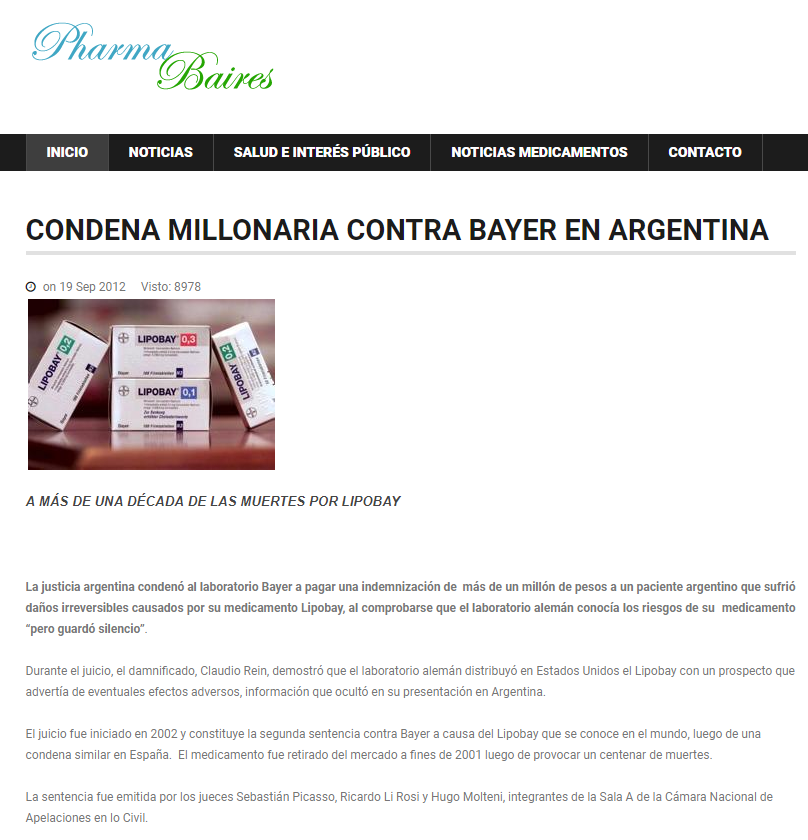 http://www.pharmabaires.com/index.php/102-condena-millonaria-contra-bayer-en-argentina
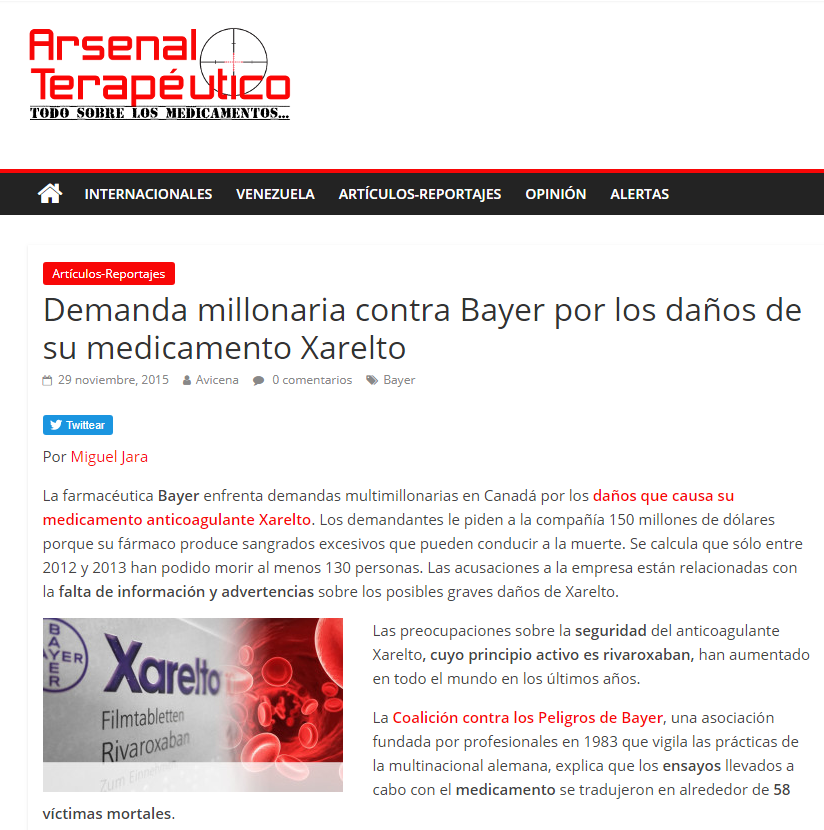 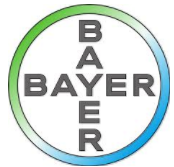 http://www.arsenalterapeutico.com/2015/11/29/demanda-millonaria-contra-bayer-por-los-danos-de-su-medicamento-xarelto/
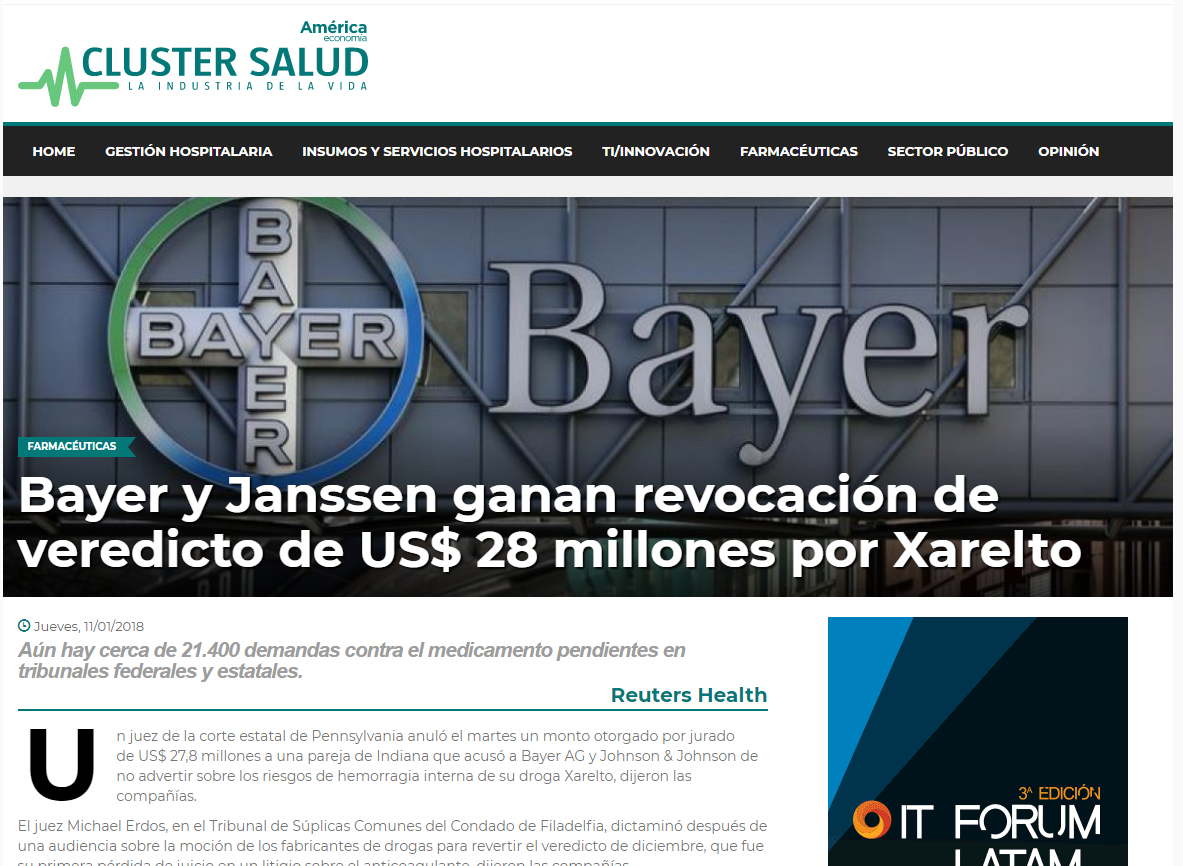 https://clustersalud.americaeconomia.com/farmaceuticas/bayer-y-janssen-ganan-revocacion-de-veredicto-de-us-28-millones-por-xarelto
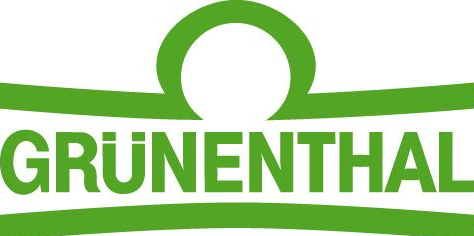 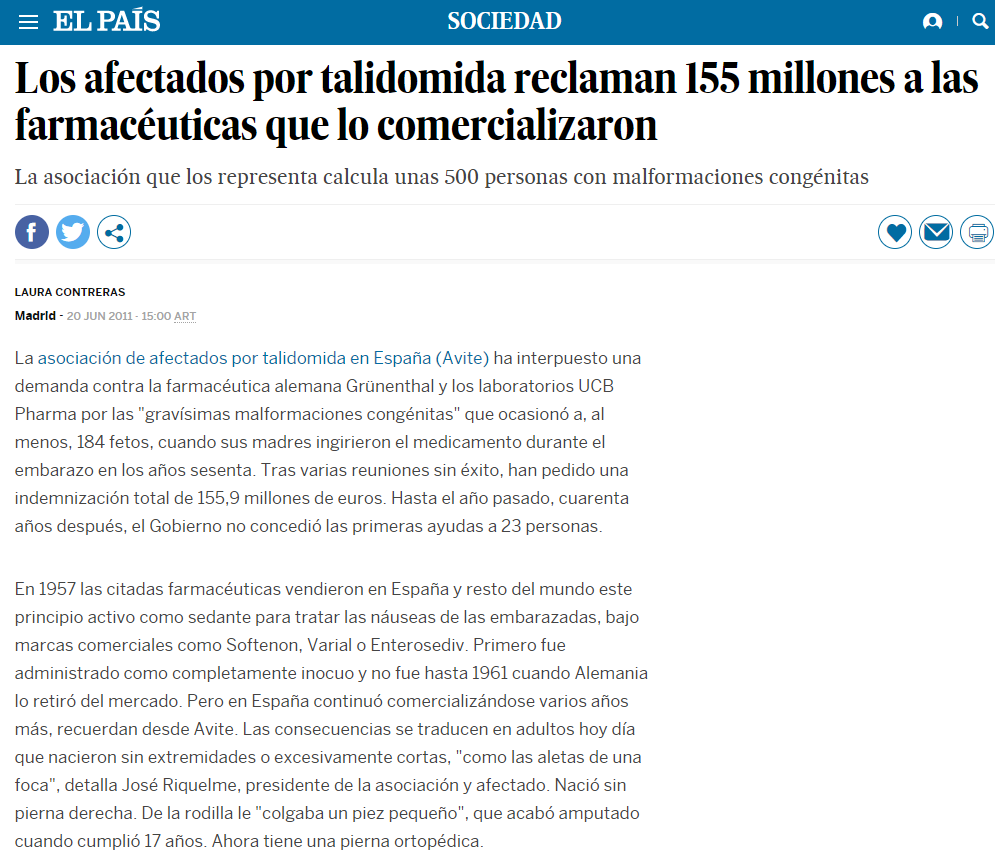 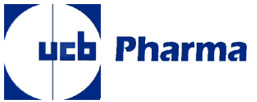 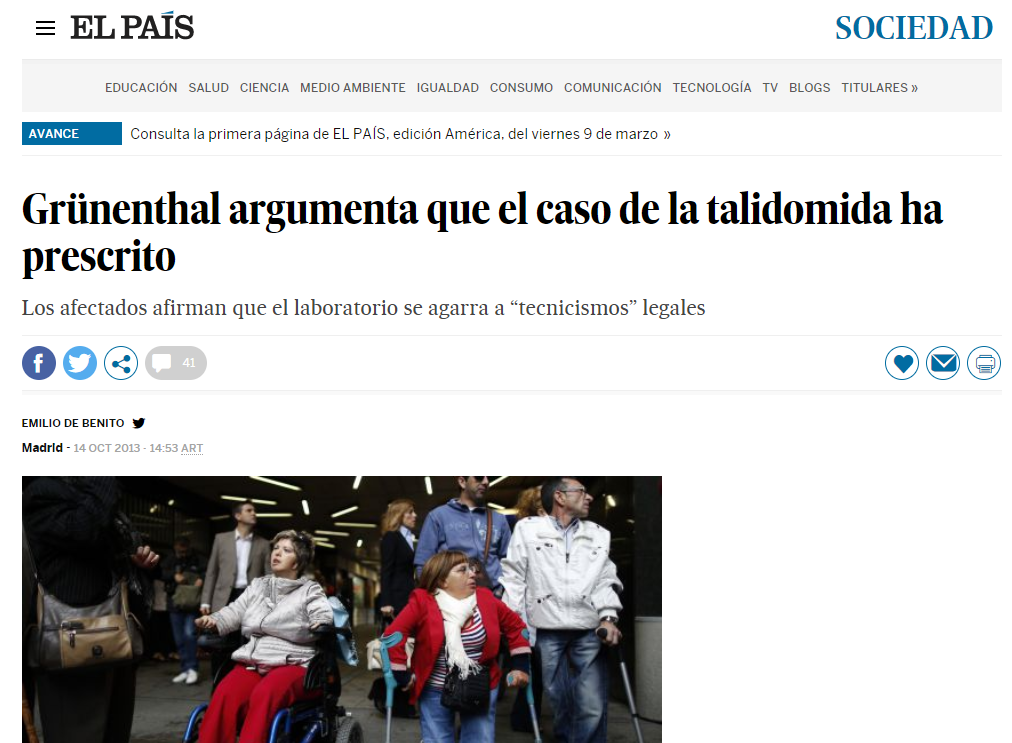 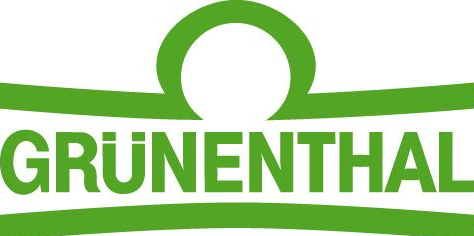 https://elpais.com/sociedad/2013/10/14/actualidad/1381744235_631034.html
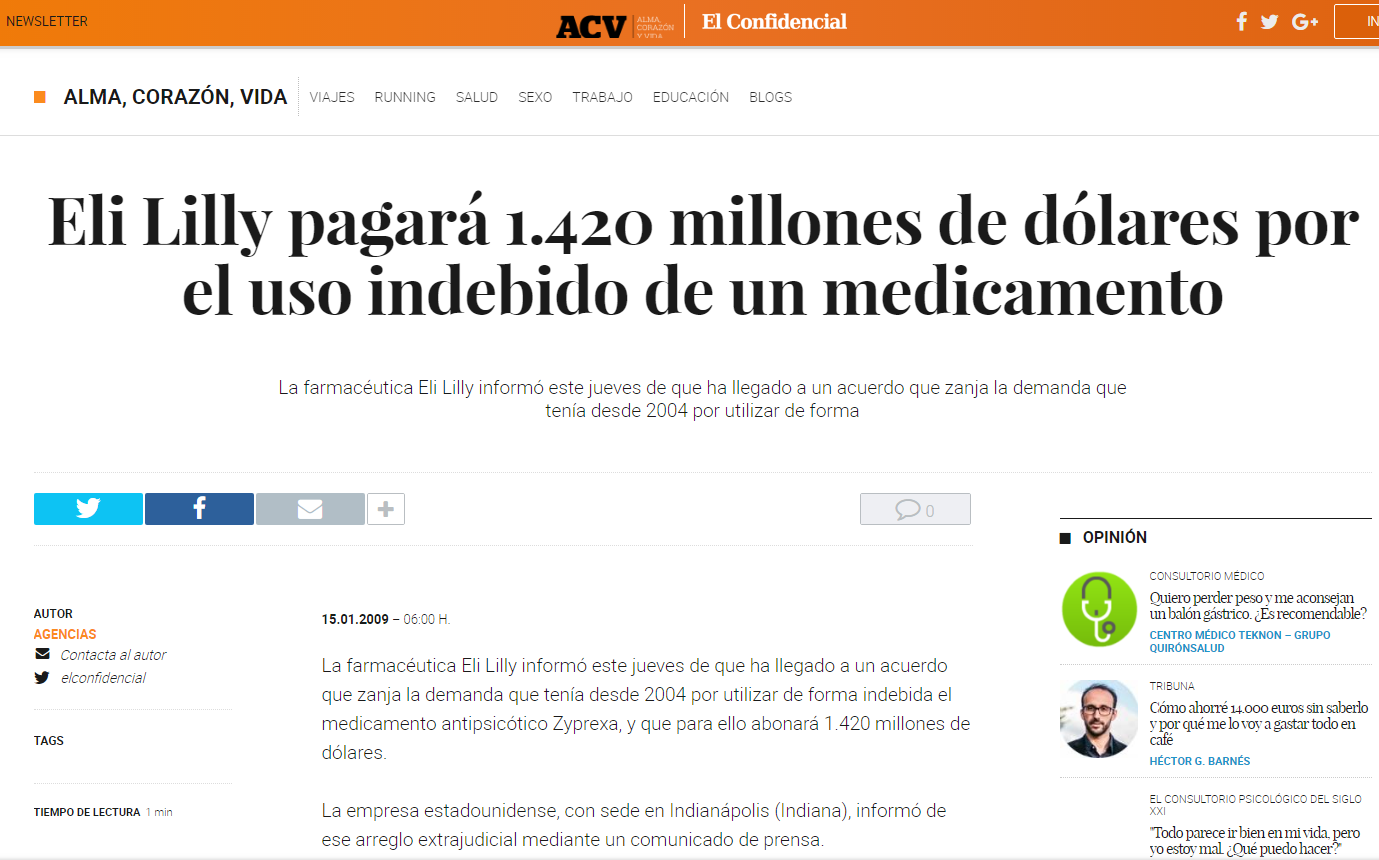 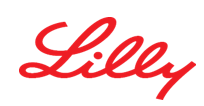 https://www.elconfidencial.com/alma-corazon-vida/2009-01-15/eli-lilly-pagara-1-420-millones-de-dolares-por-el-uso-indebido-de-un-medicamento_303553/
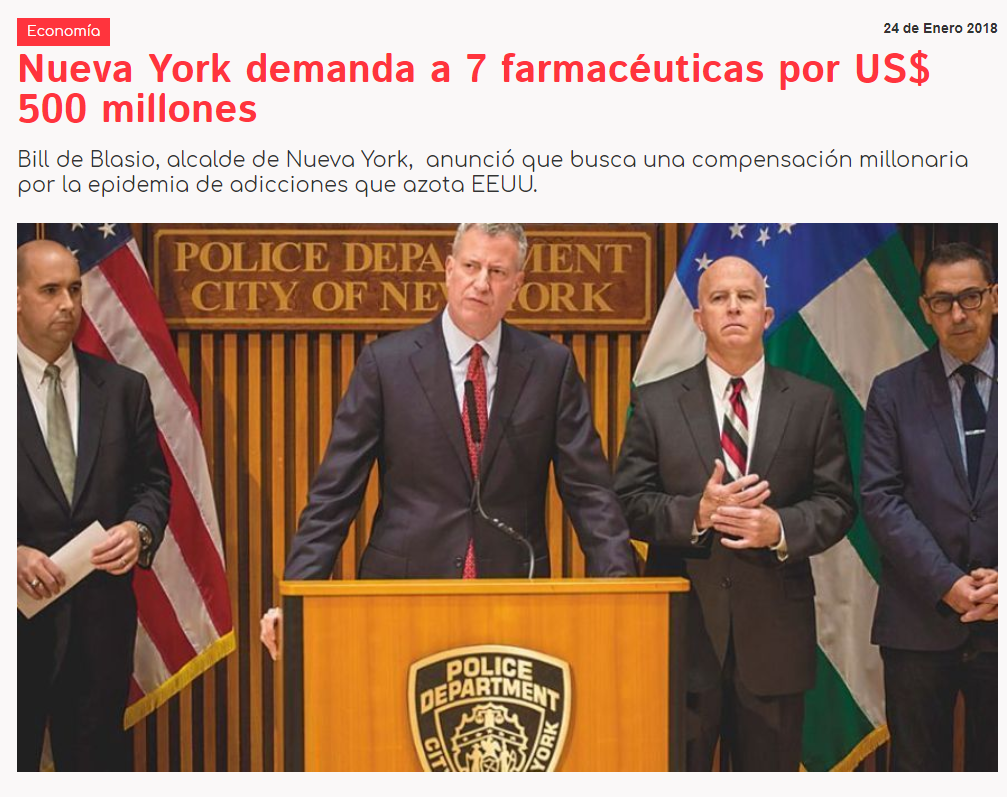 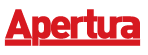 http://www.apertura.com/economia/Nueva-York-demanda-a-7-farmaceuticas-por-US-500-millones-20180124-0001.html
6) Medicamentos Zombies
Talidomida
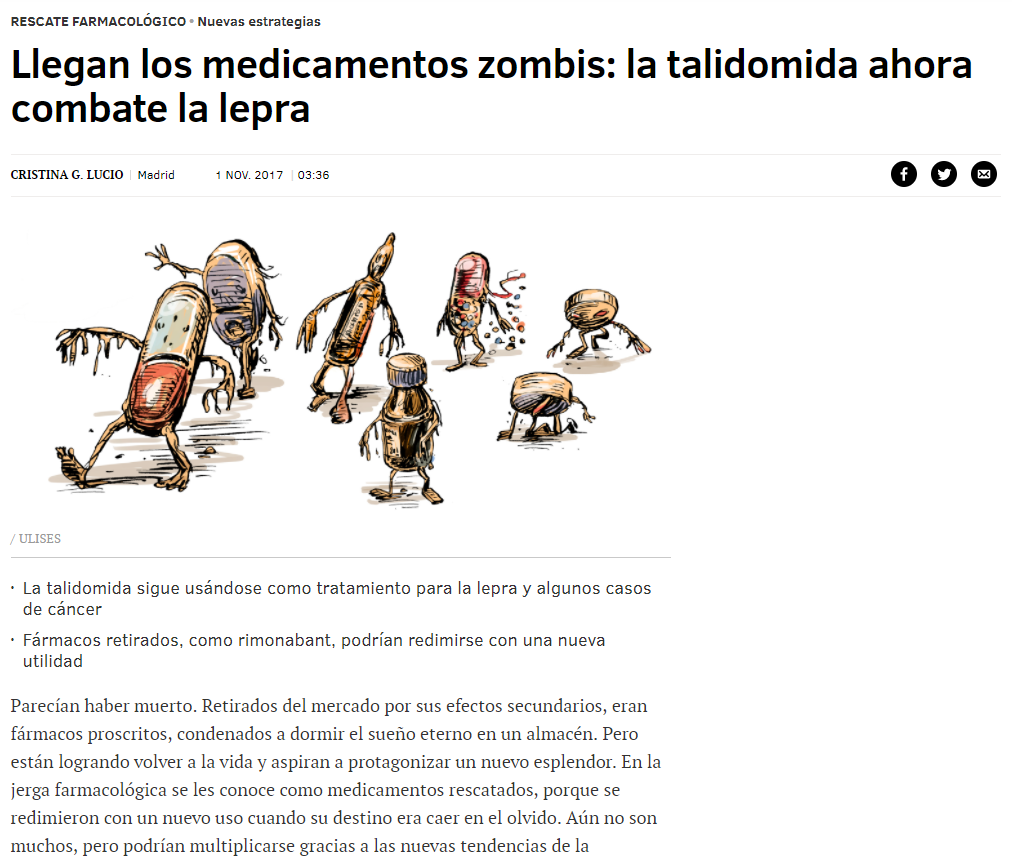 http://www.elmundo.es/ciencia-y-salud/salud/2017/11/01/59f8780eca47410e1e8b4616.html
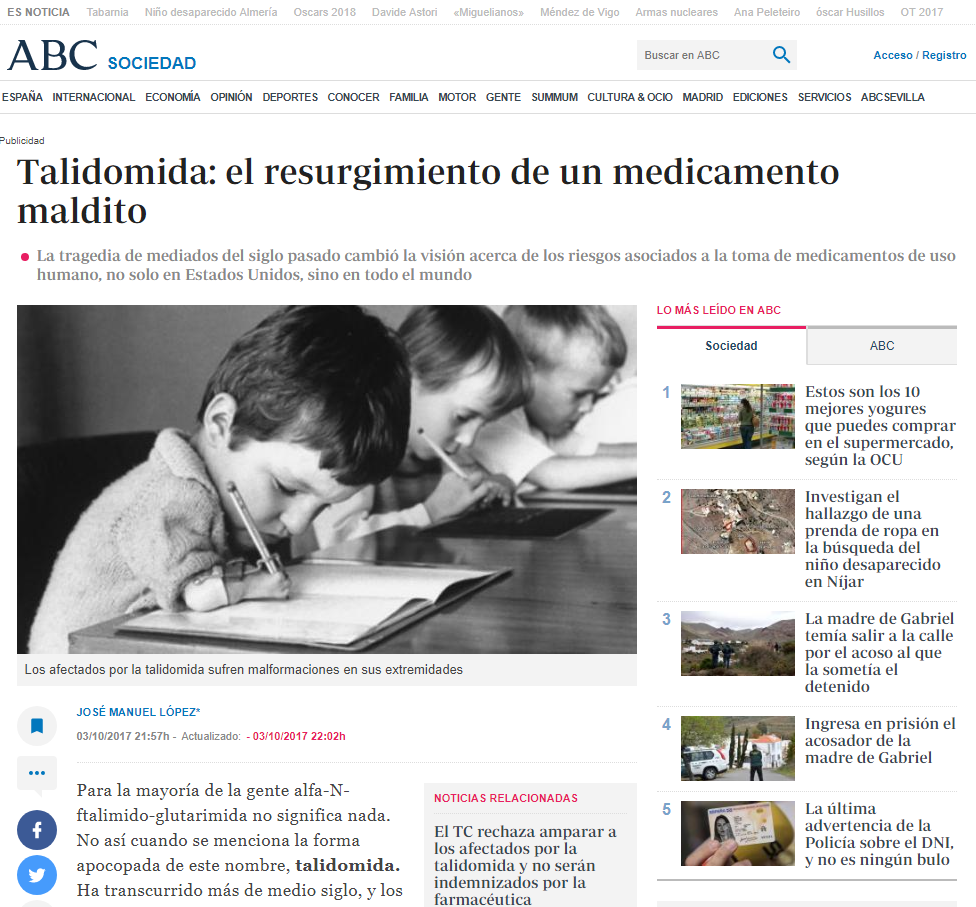 http://www.abc.es/sociedad/abci-talidomida-resurgimiento-medicamento-maldito-201710032157_noticia.html
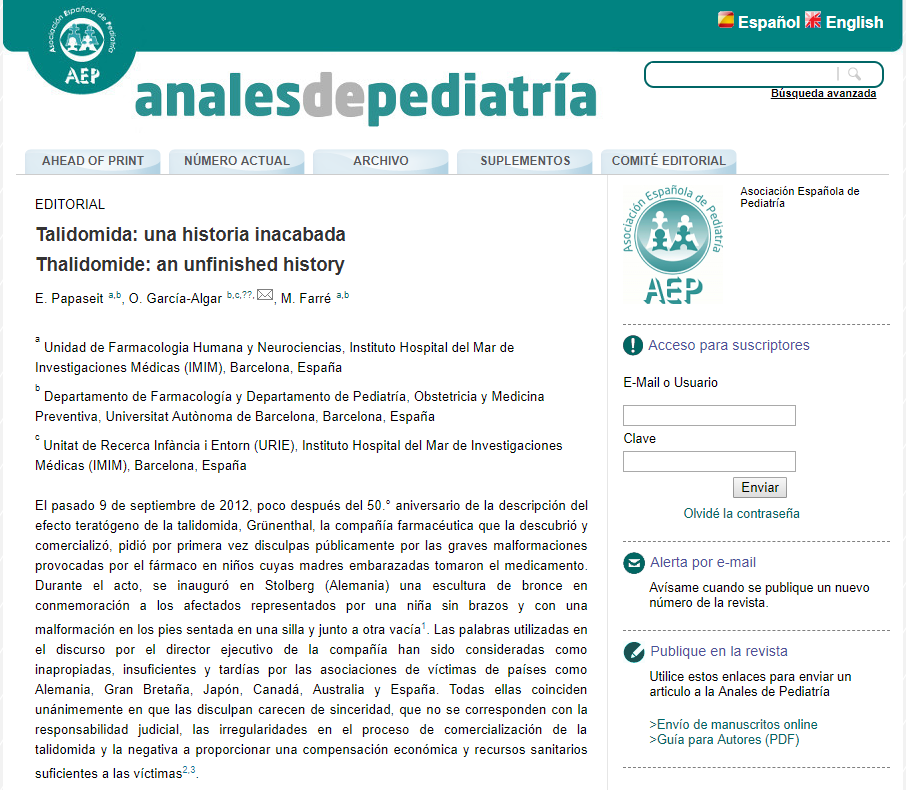 http://analesdepediatria.org/es/pdf/S1695403312005383/S300/
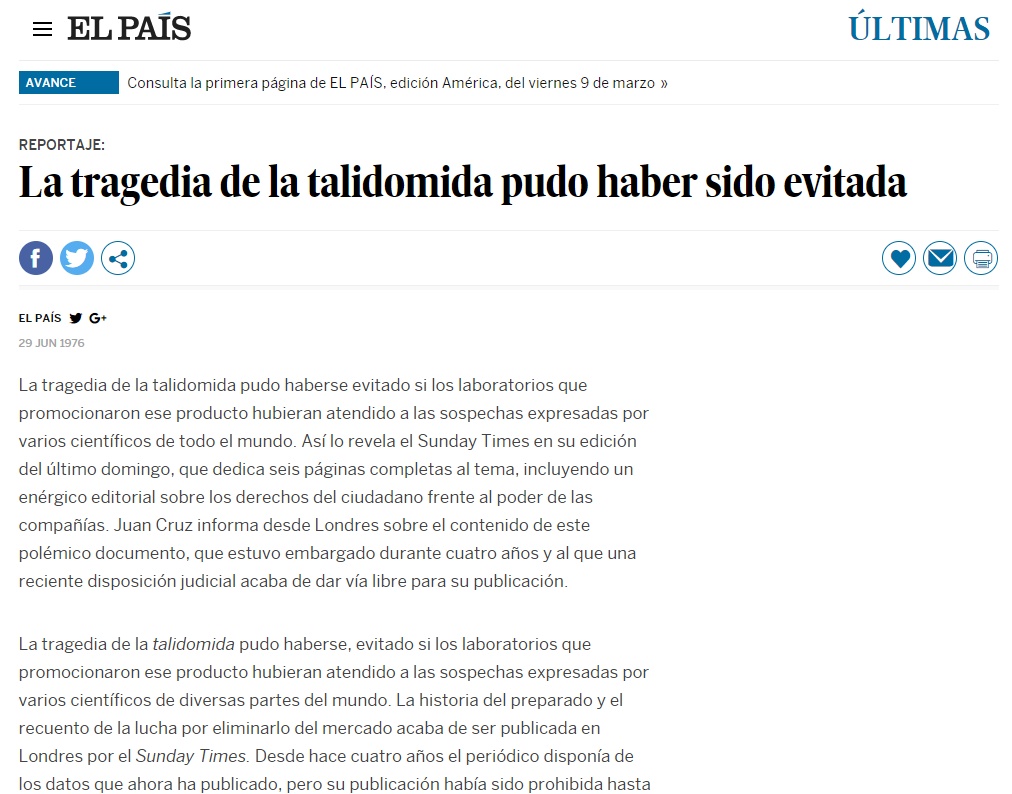 https://elpais.com/diario/1976/06/29/ultima/204847201_850215.html
7) La guerra contra los medicamentos genéricos
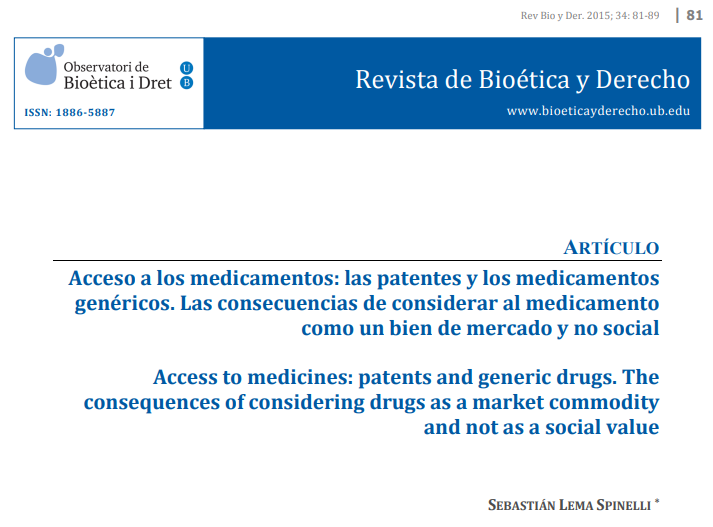 http://scielo.isciii.es/pdf/bioetica/n34/articulo7.pdf
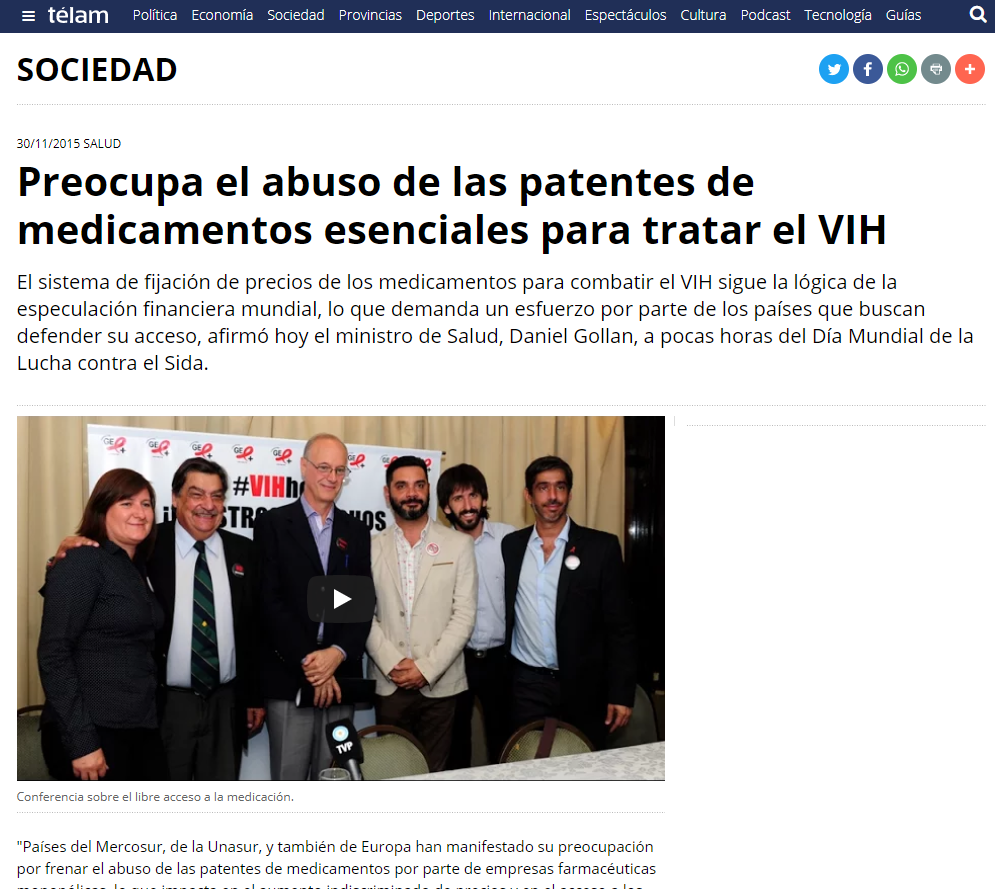 http://www.telam.com.ar/notas/201511/128690-salud-patentes-medicamentos-vih.php
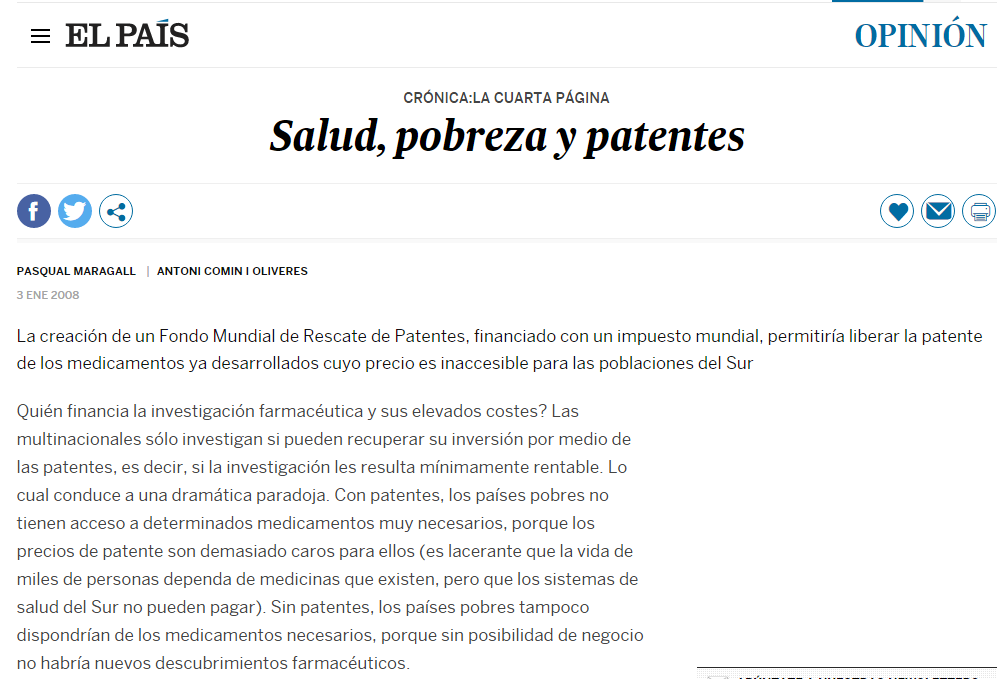 https://elpais.com/diario/2008/01/03/opinion/1199314810_850215.html
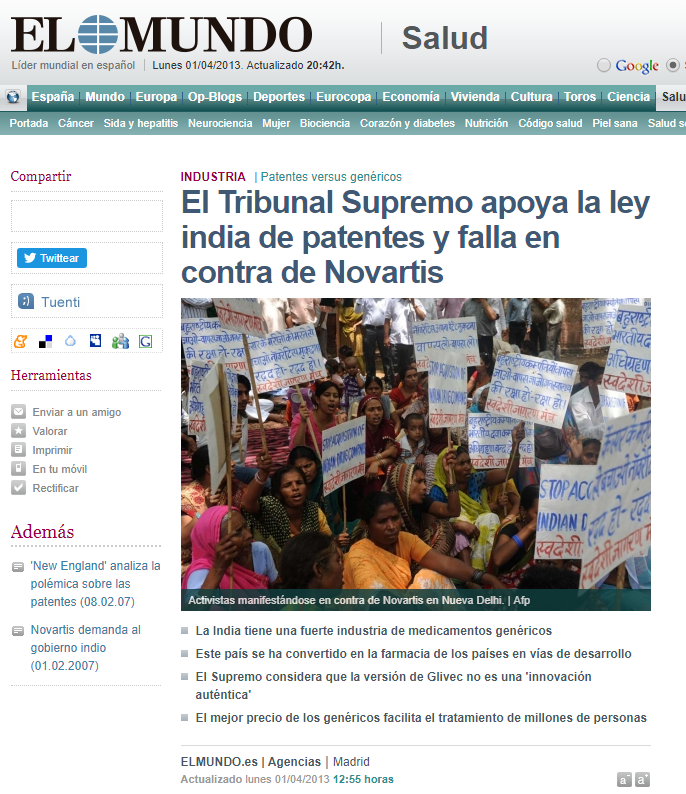 http://www.elmundo.es/elmundosalud/2013/04/01/noticias/1364813695.html
8) Publicidad engañosa
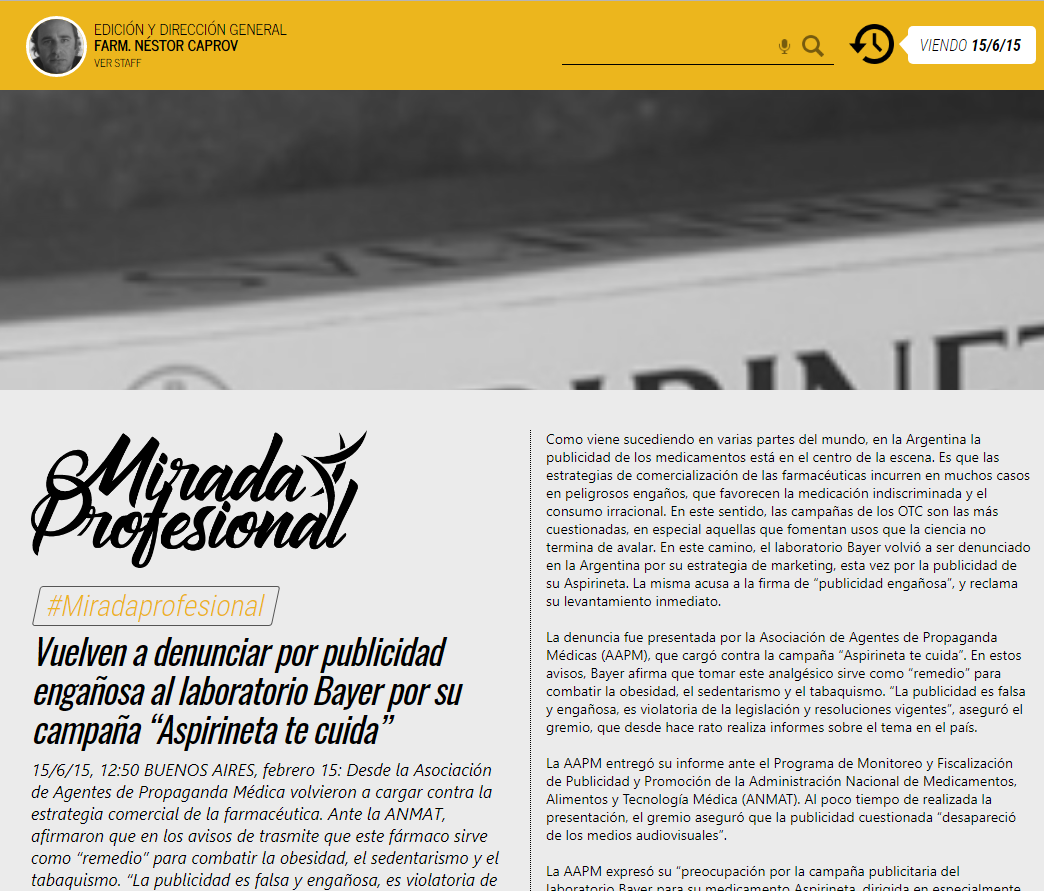 https://miradaprofesional.com/ampliarpagina?id=15149&shared=1
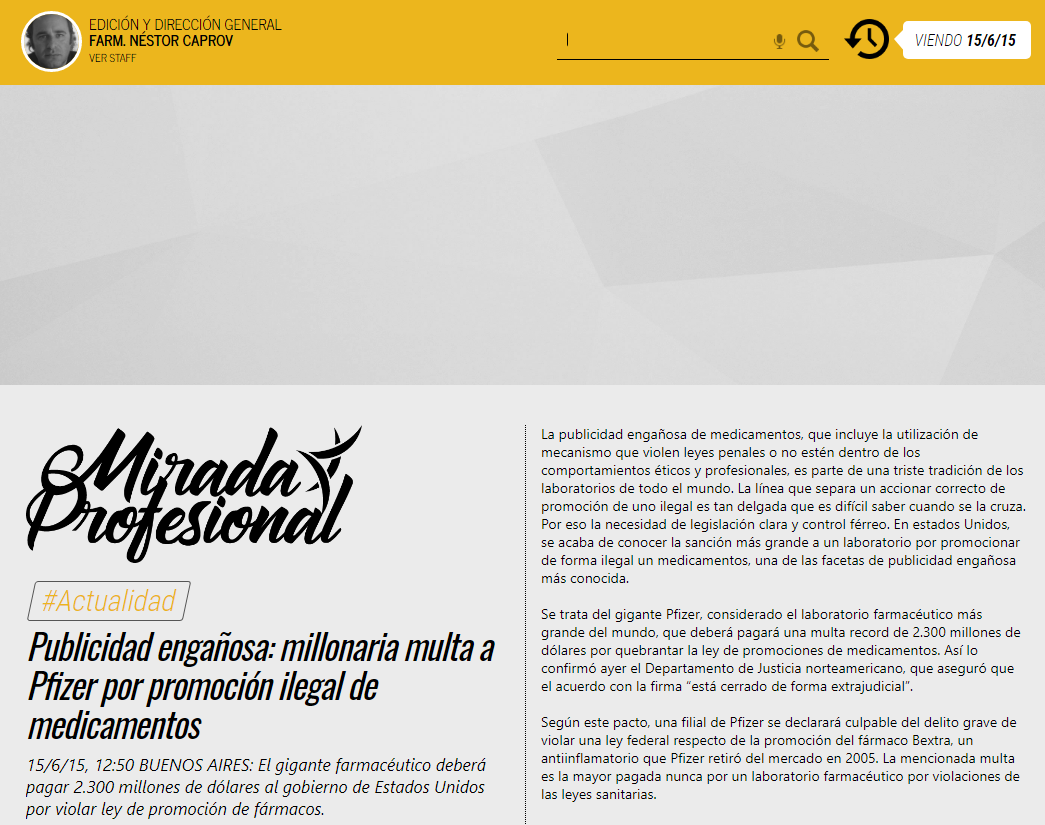 https://miradaprofesional.com/ampliarpagina?id=767
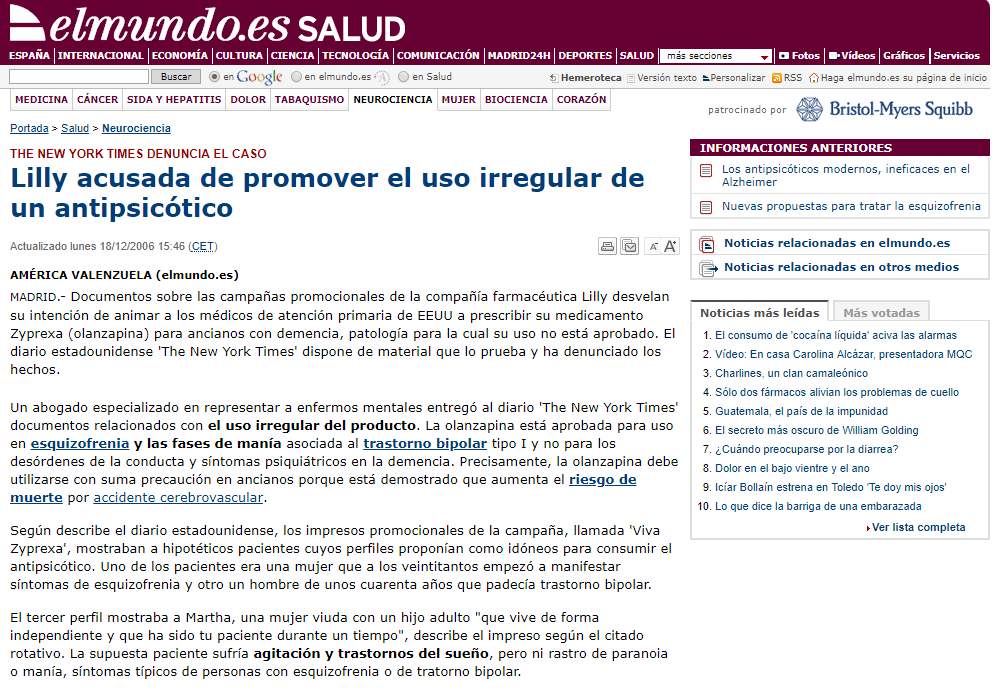 http://www.elmundo.es/elmundosalud/2006/12/18/neurociencia/1166453212.html
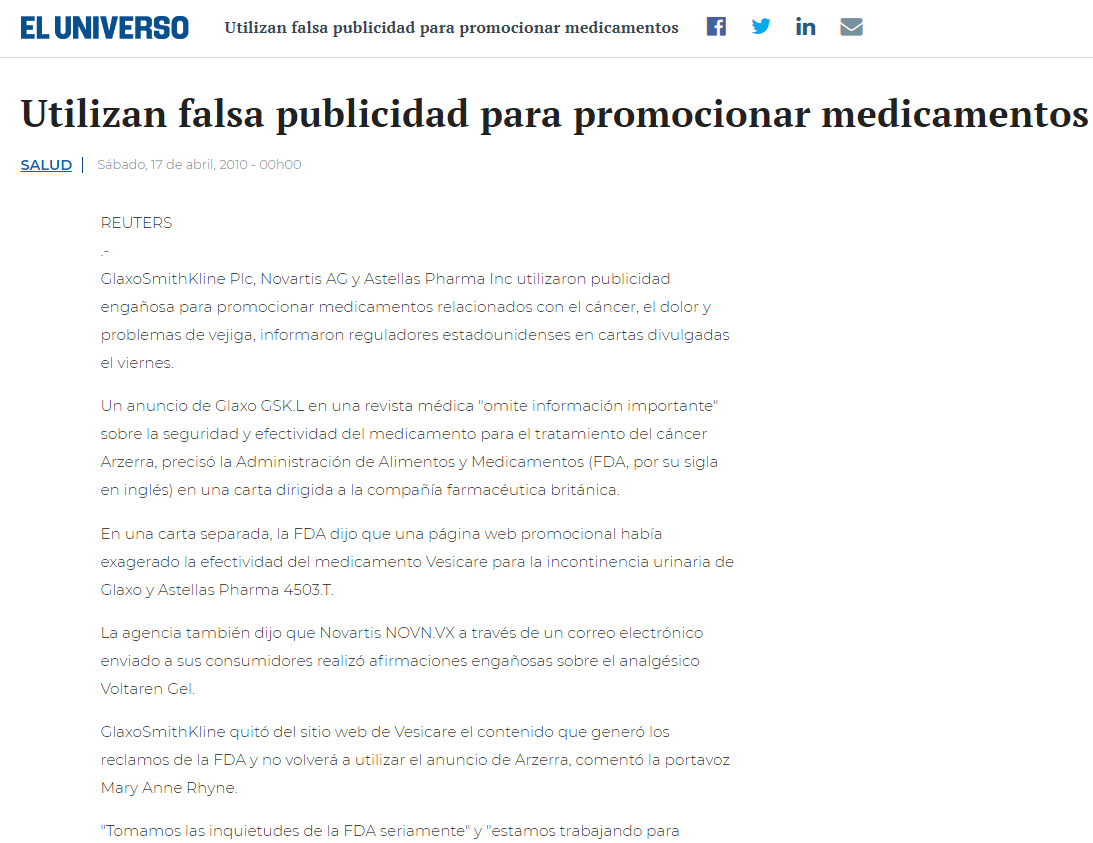 https://www.eluniverso.com/2010/04/17/1/1384/compania-utiliza-falsa-publicidad-promocionar-medicamentos-contra-cancer.html
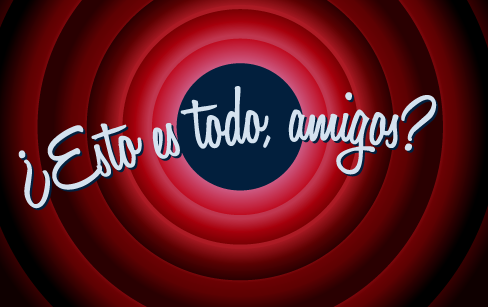 ¡NO!
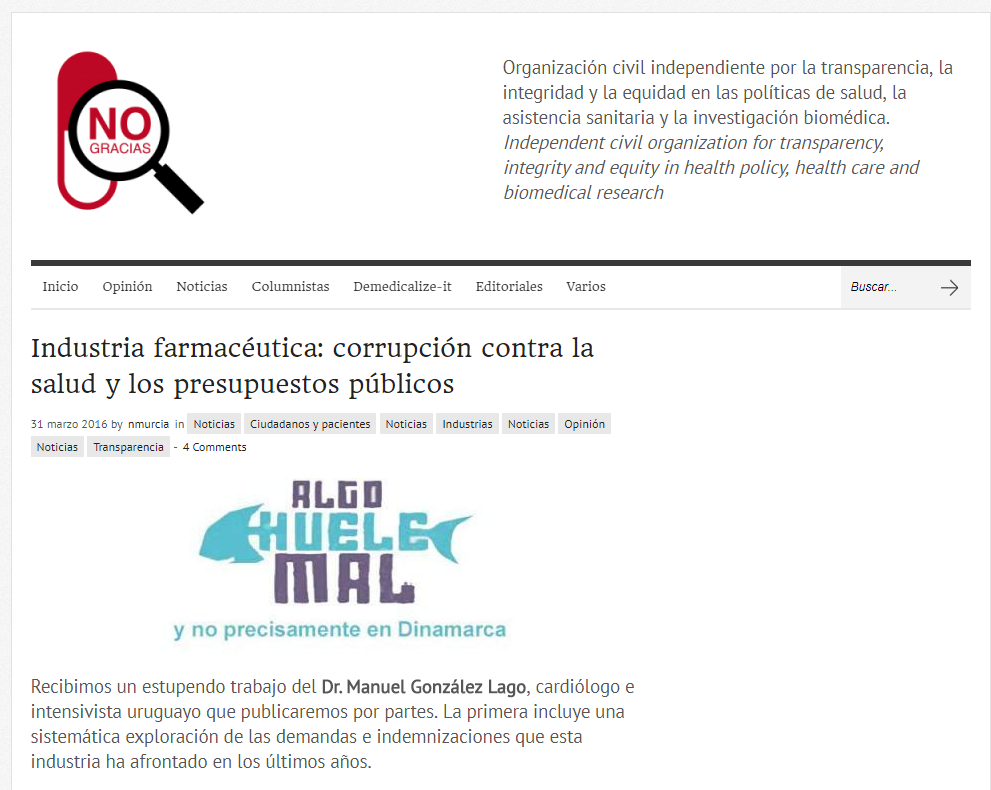 http://www.nogracias.eu/2016/03/31/industria-farmaceutica-corrupcion-contra-la-salud-y-los-presupuestos-publicos/
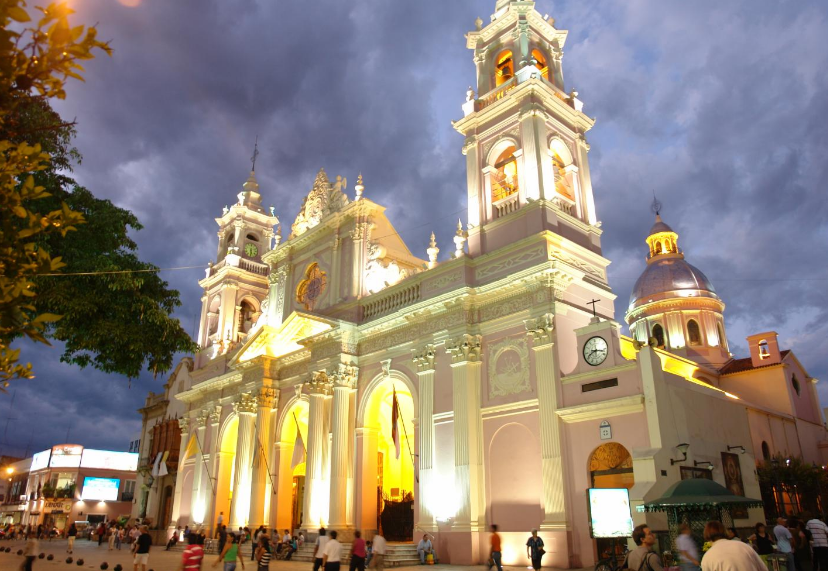 Dr. Antonio Eduardo Arias
www.webmedicaargentina.com.ar